La Bibbia nei mosaici VENEZIABasilica di San Marco
Presentazione didattica ad uso privatodi Claudio Gobbetti
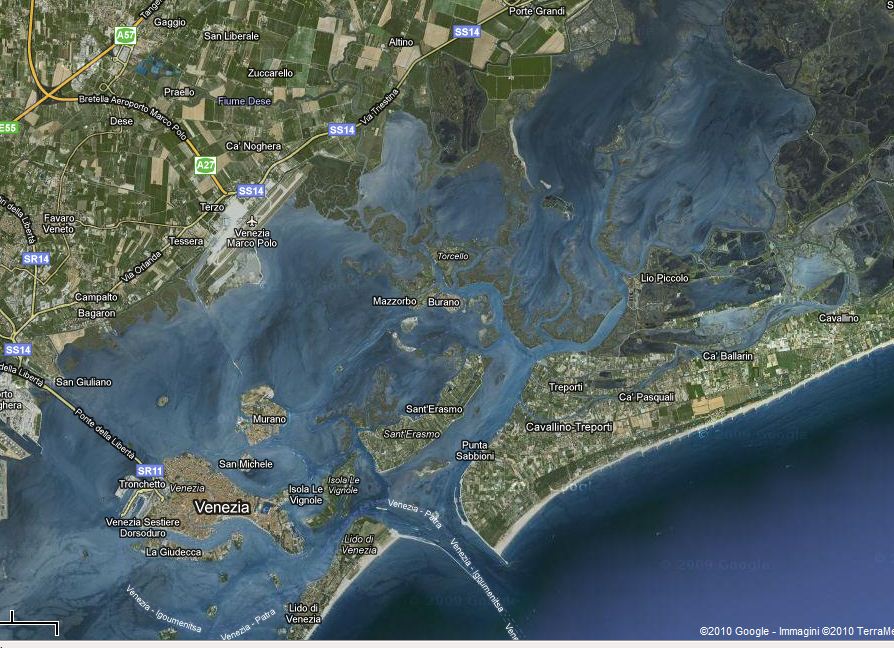 VENEZIA
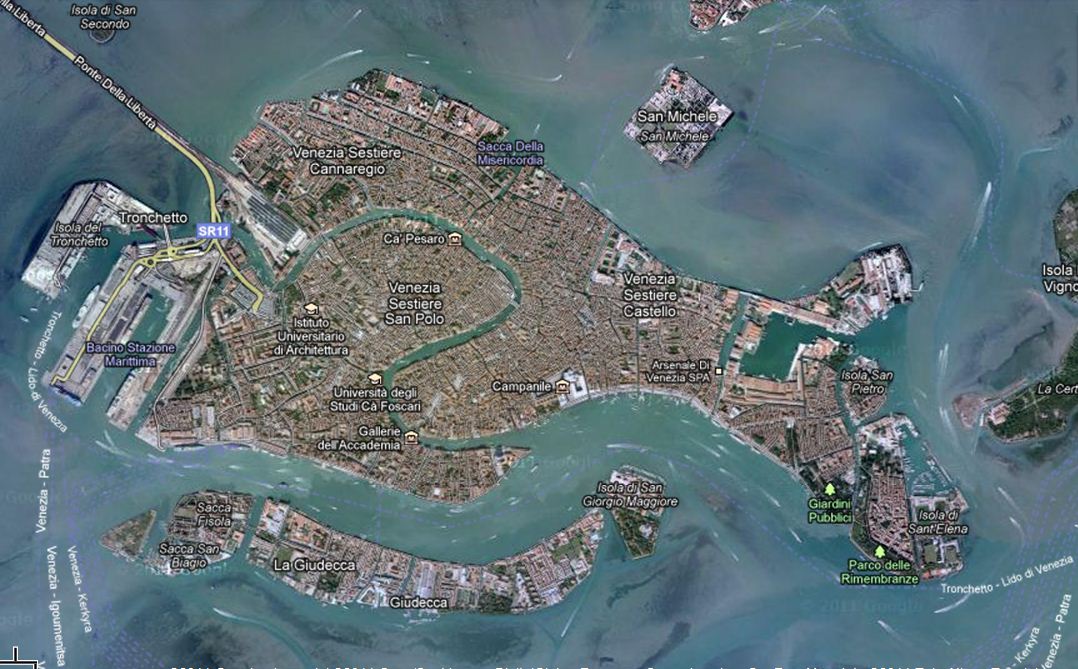 Piazza San Marco
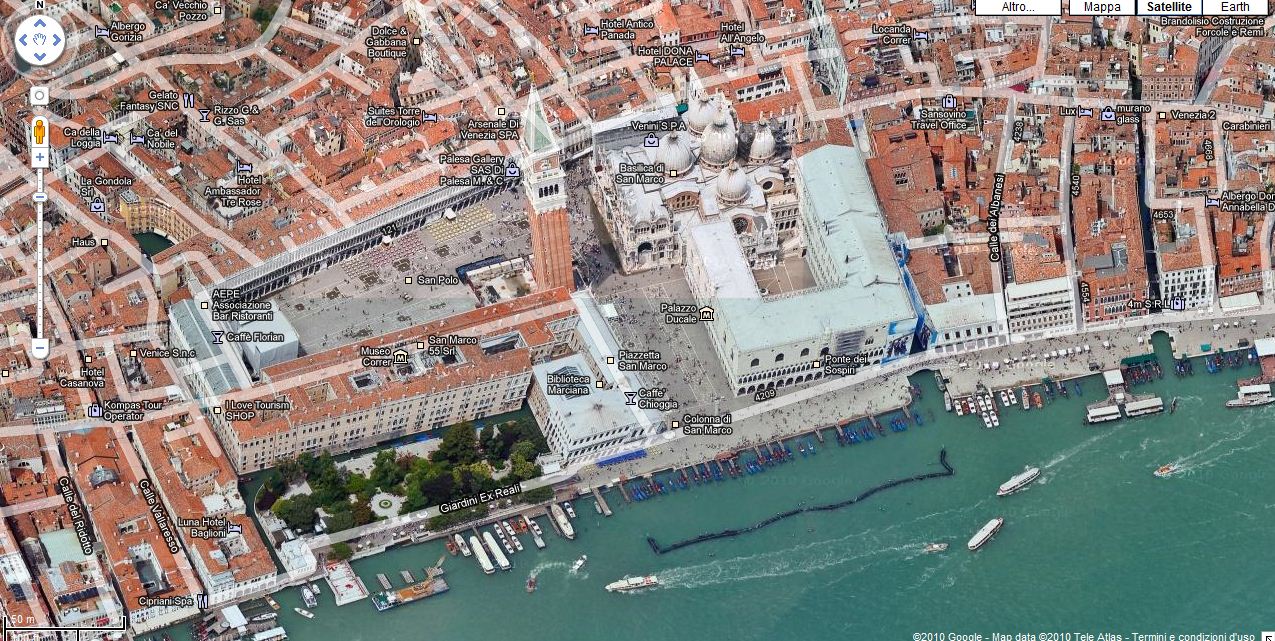 VENEZIA: i mosaici della basilica di San Marcole foto e le didascalie sono tratte dalle guide turistiche
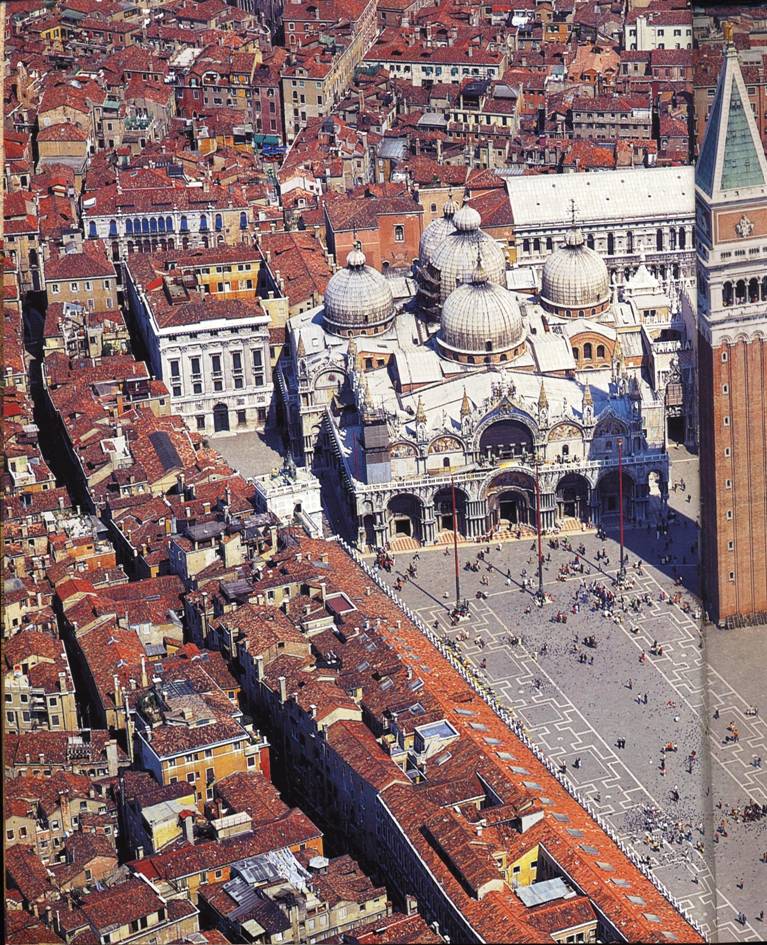 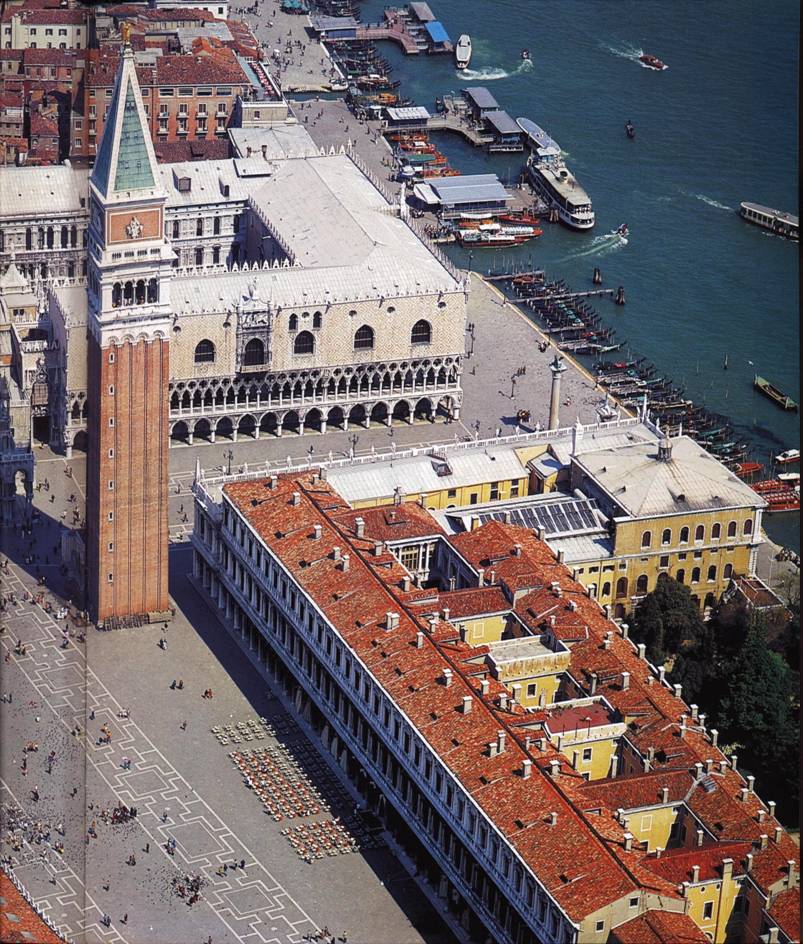 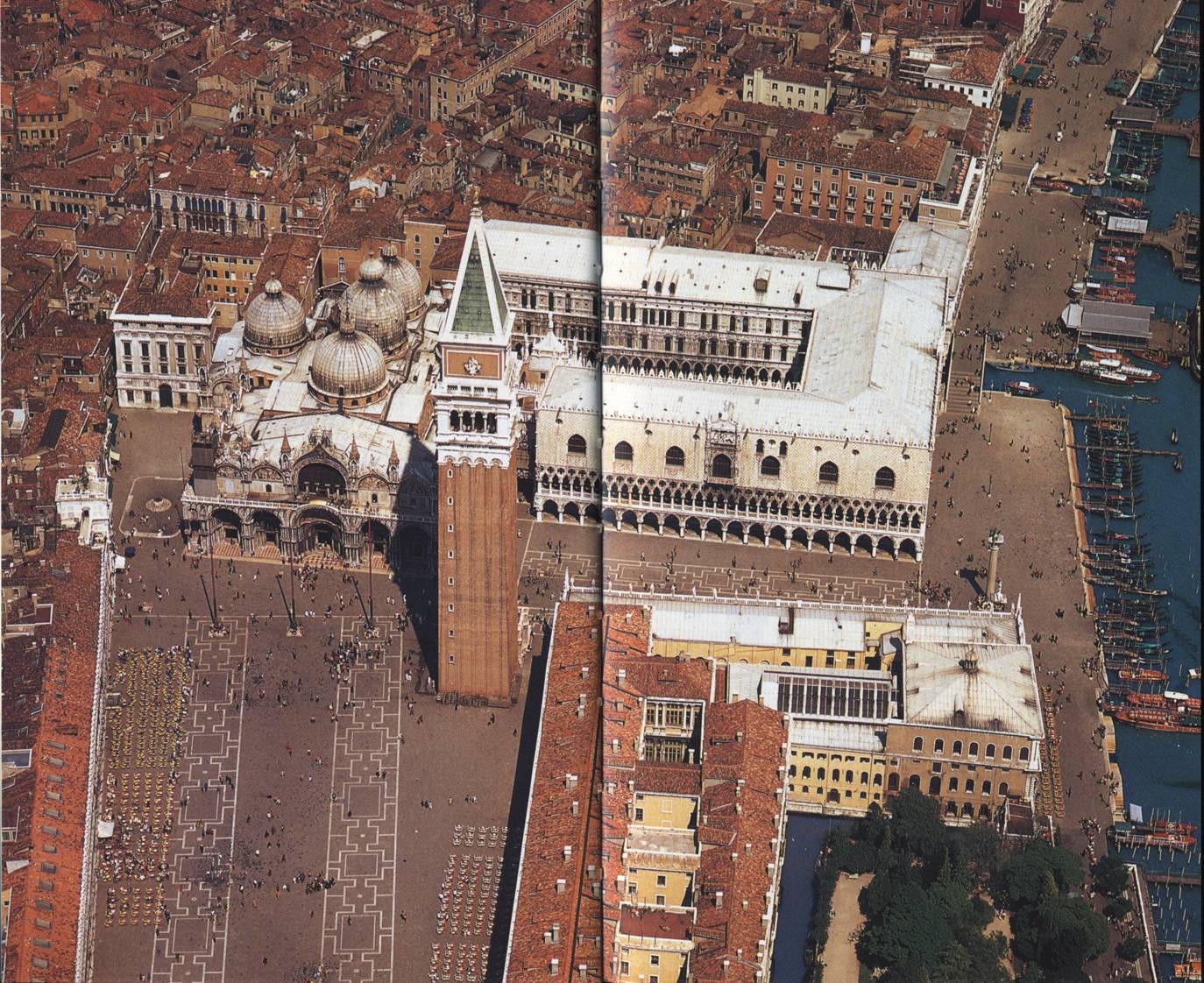 La facciata 
e l’Atrio della Basilica
Venezia Basilica di San Marco
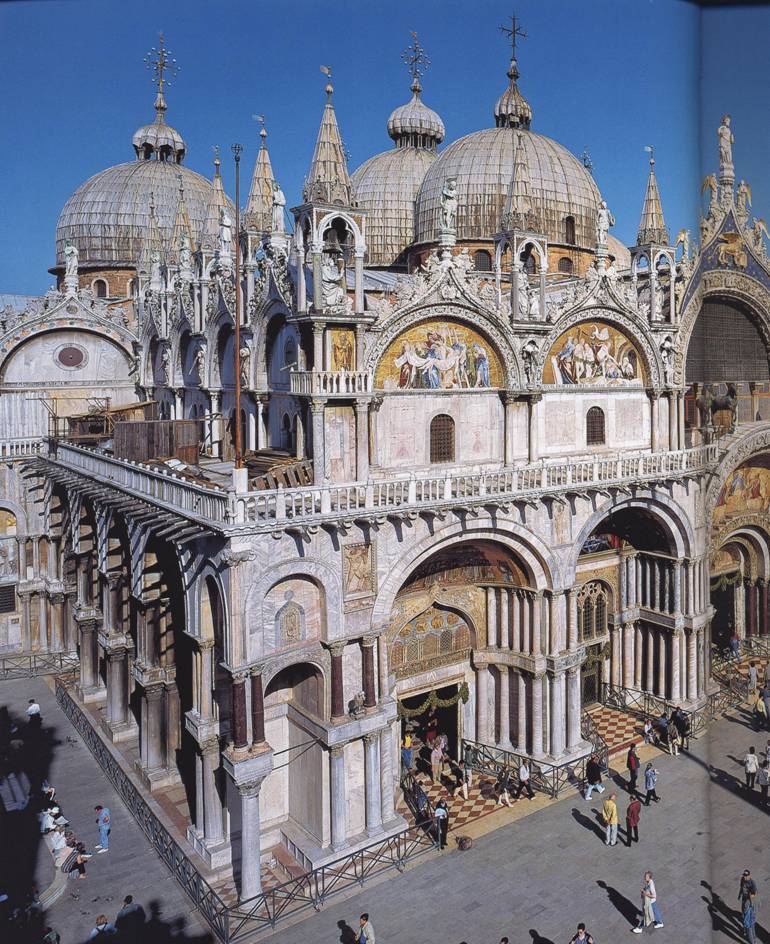 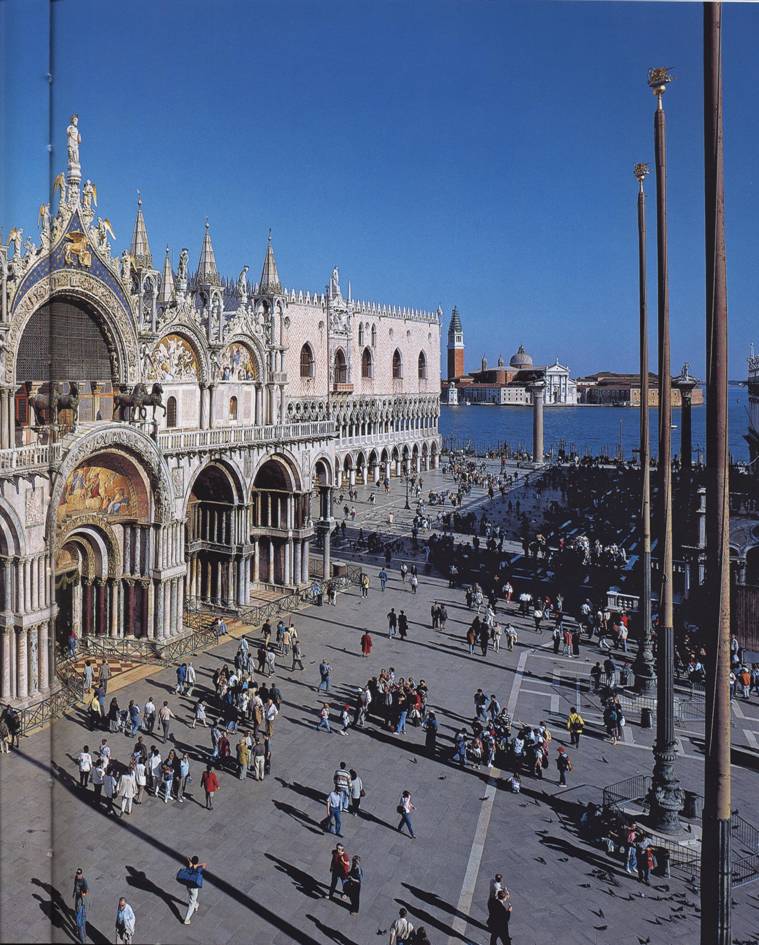 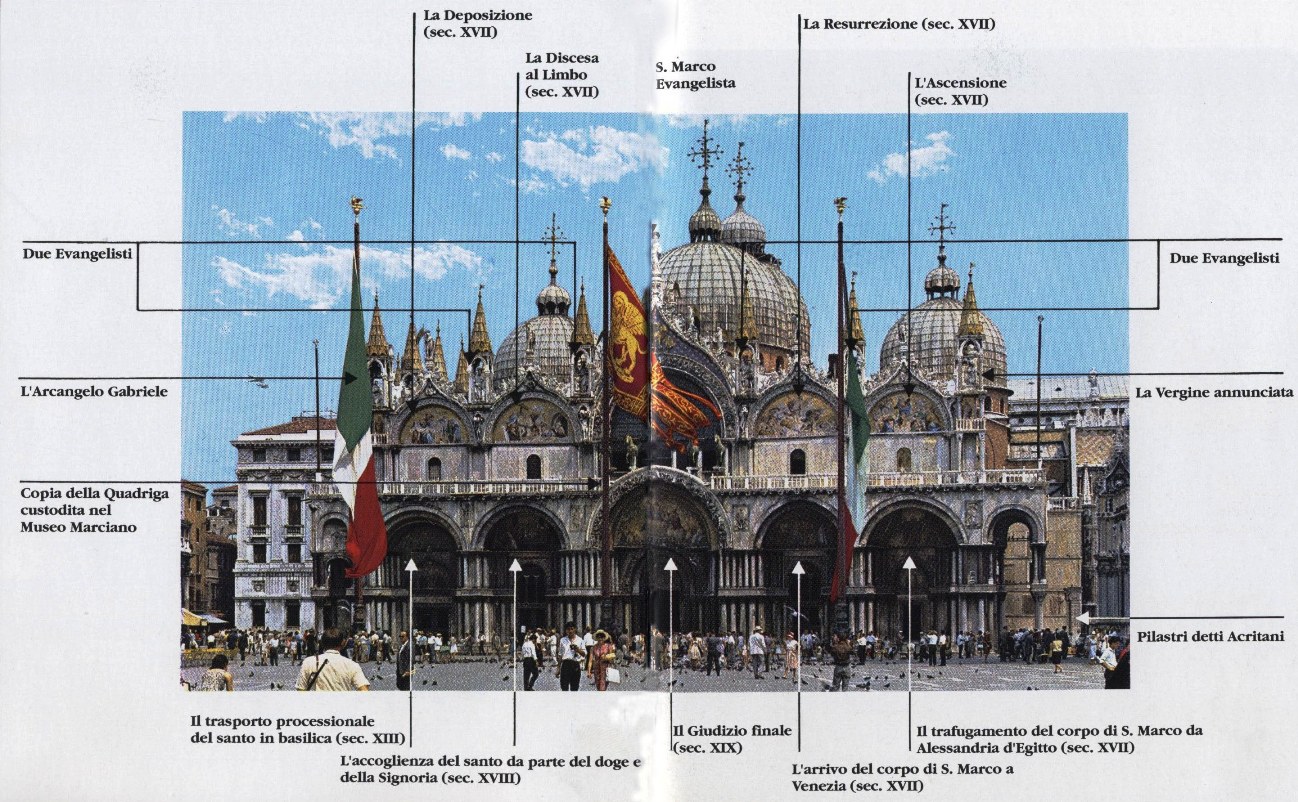 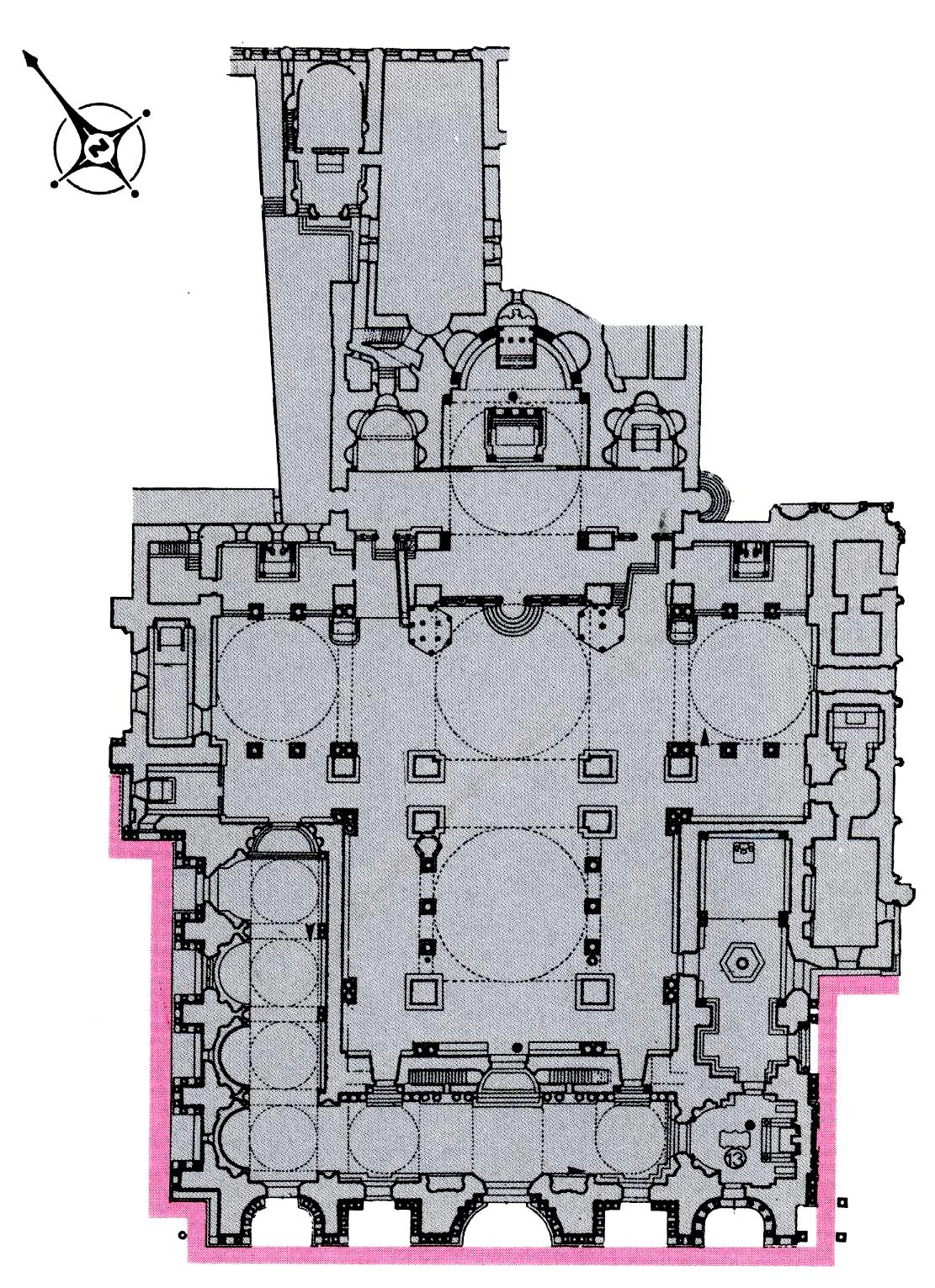 La facciata esterna
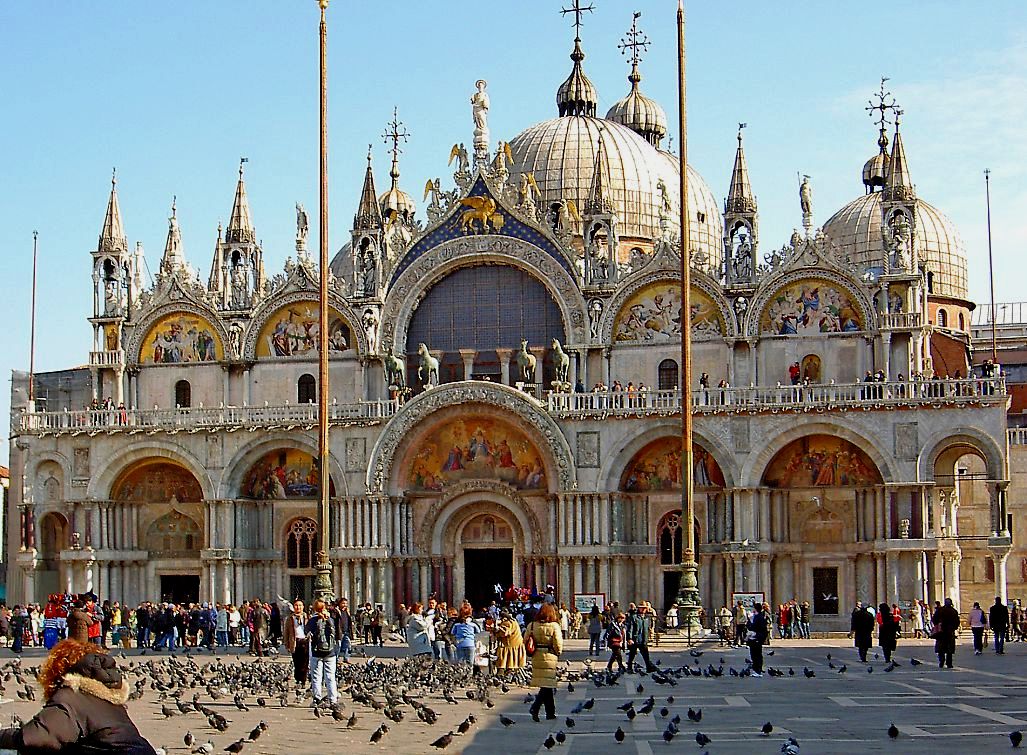 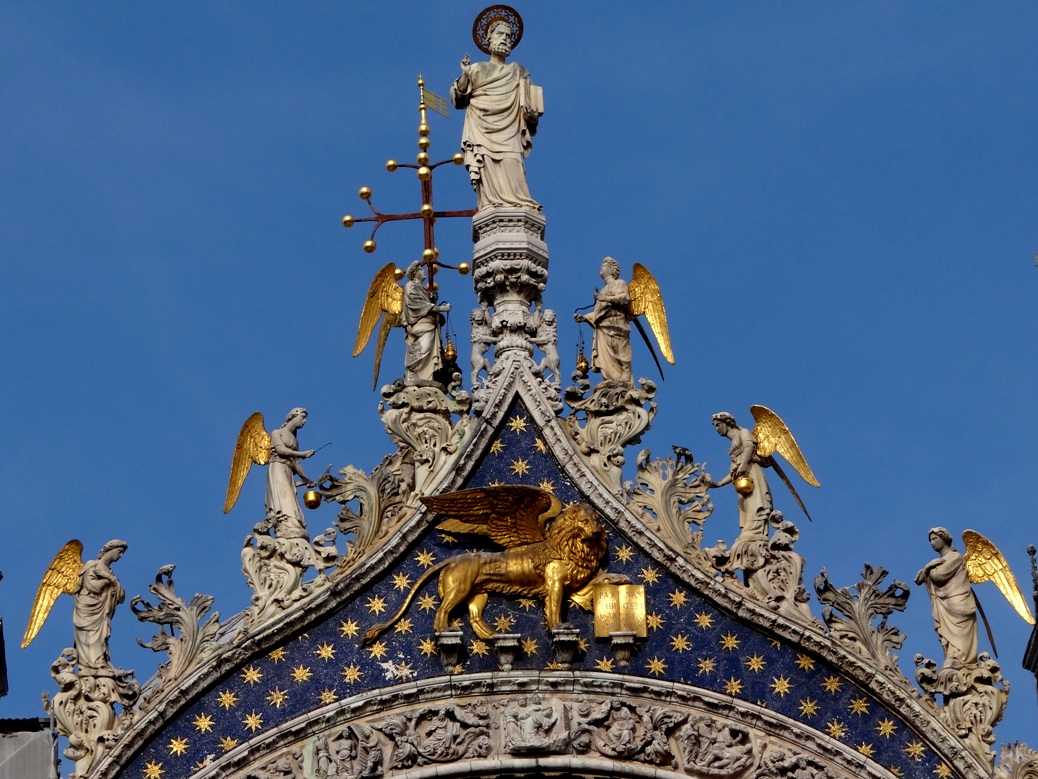 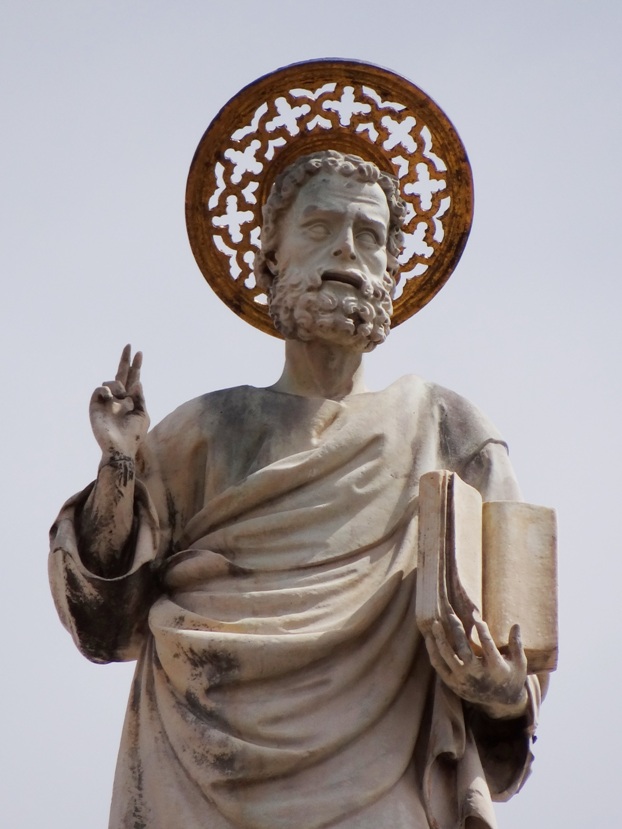 San Marco
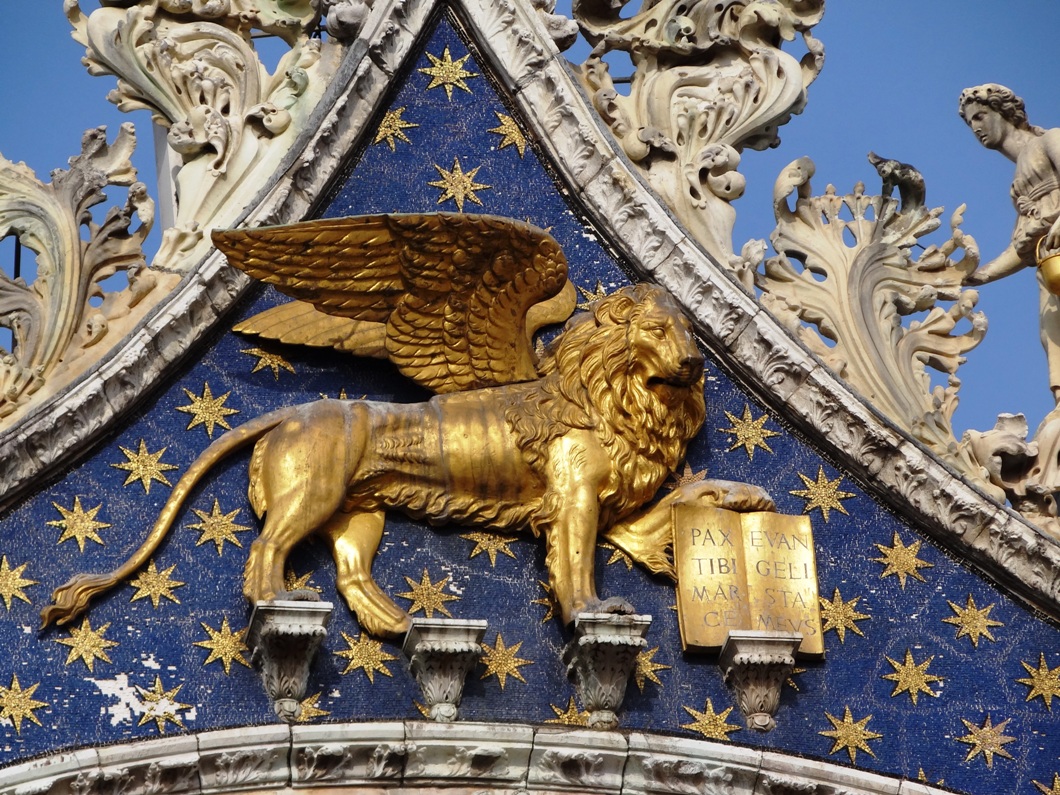 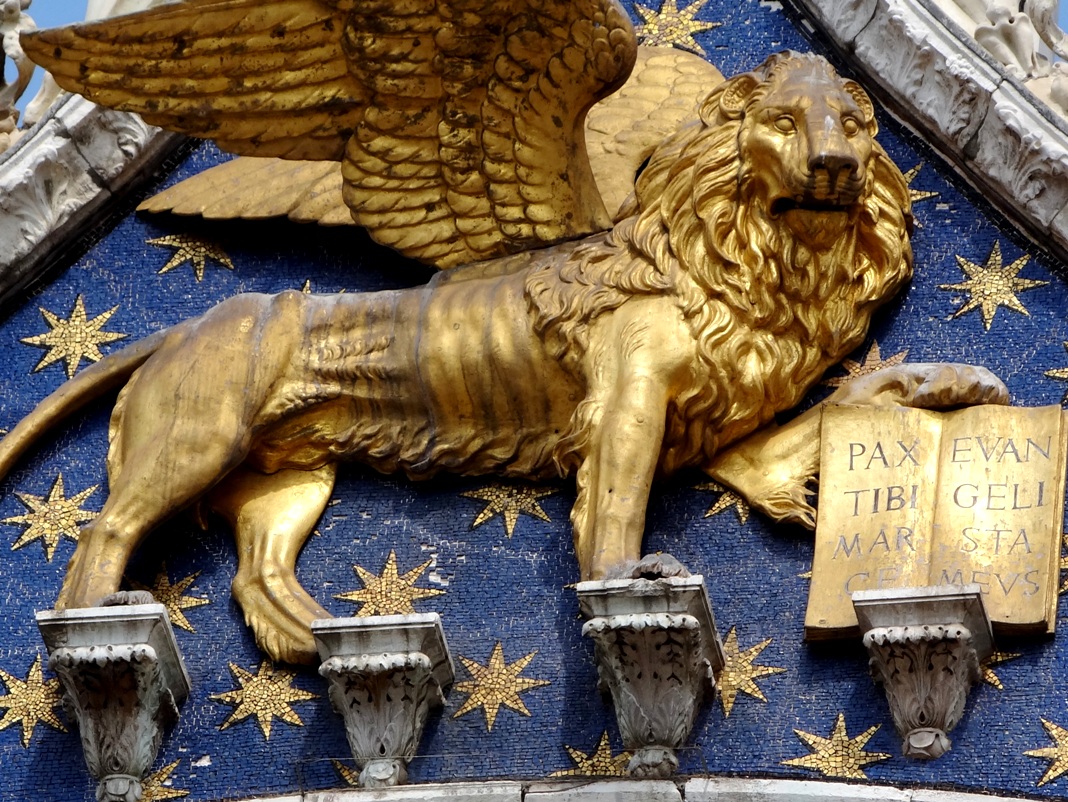 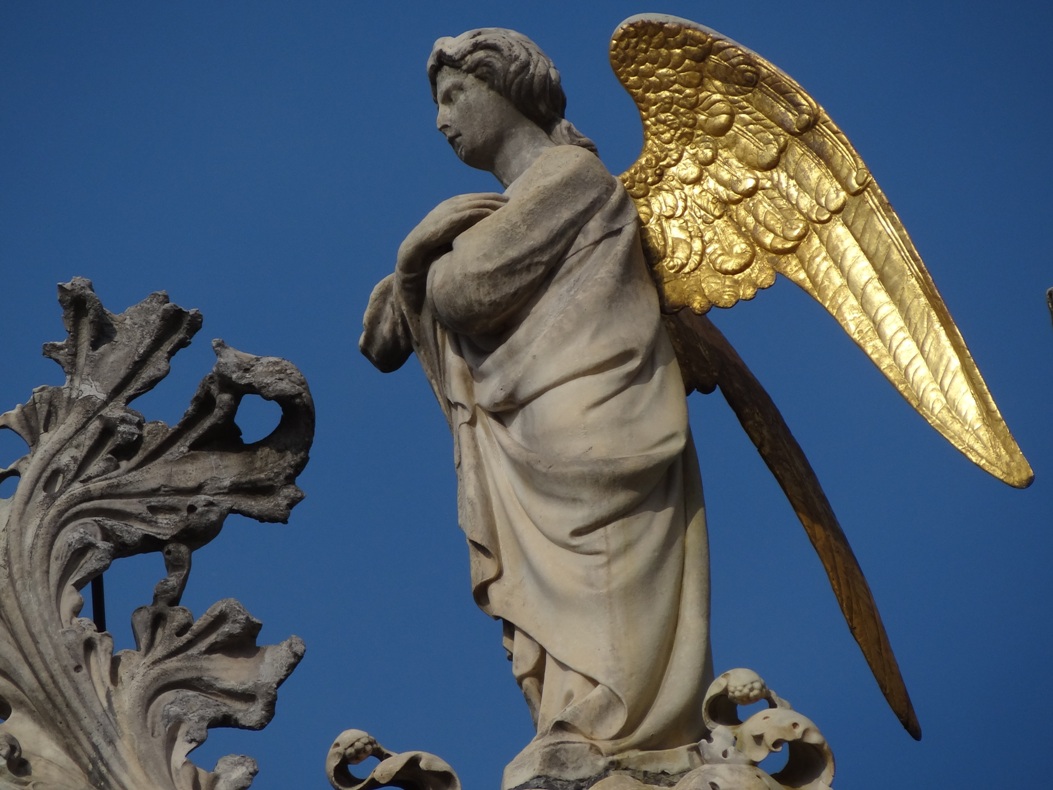 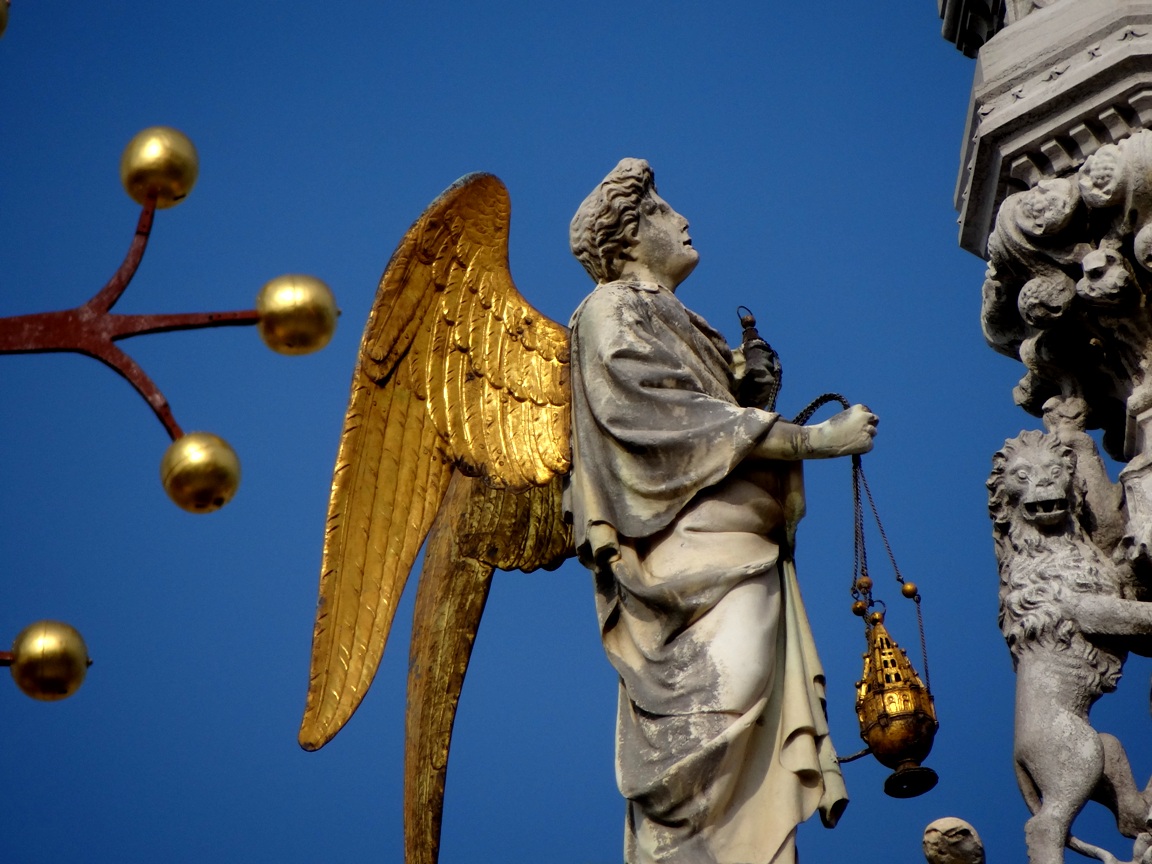 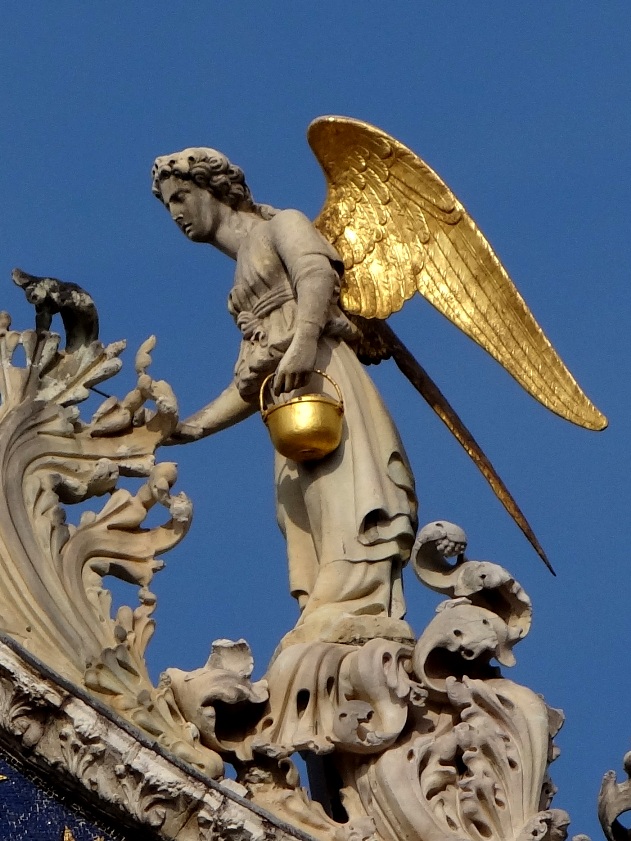 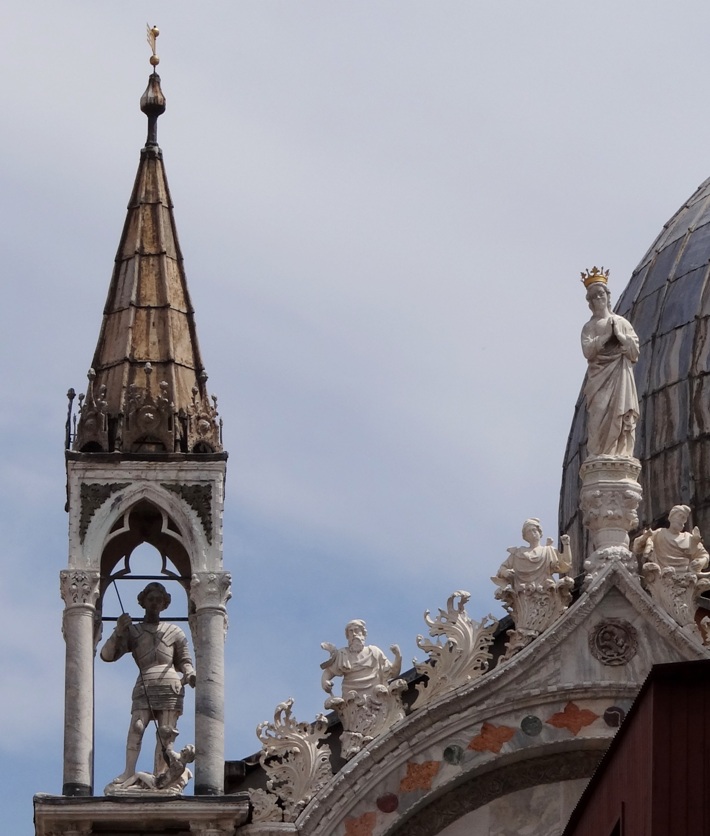 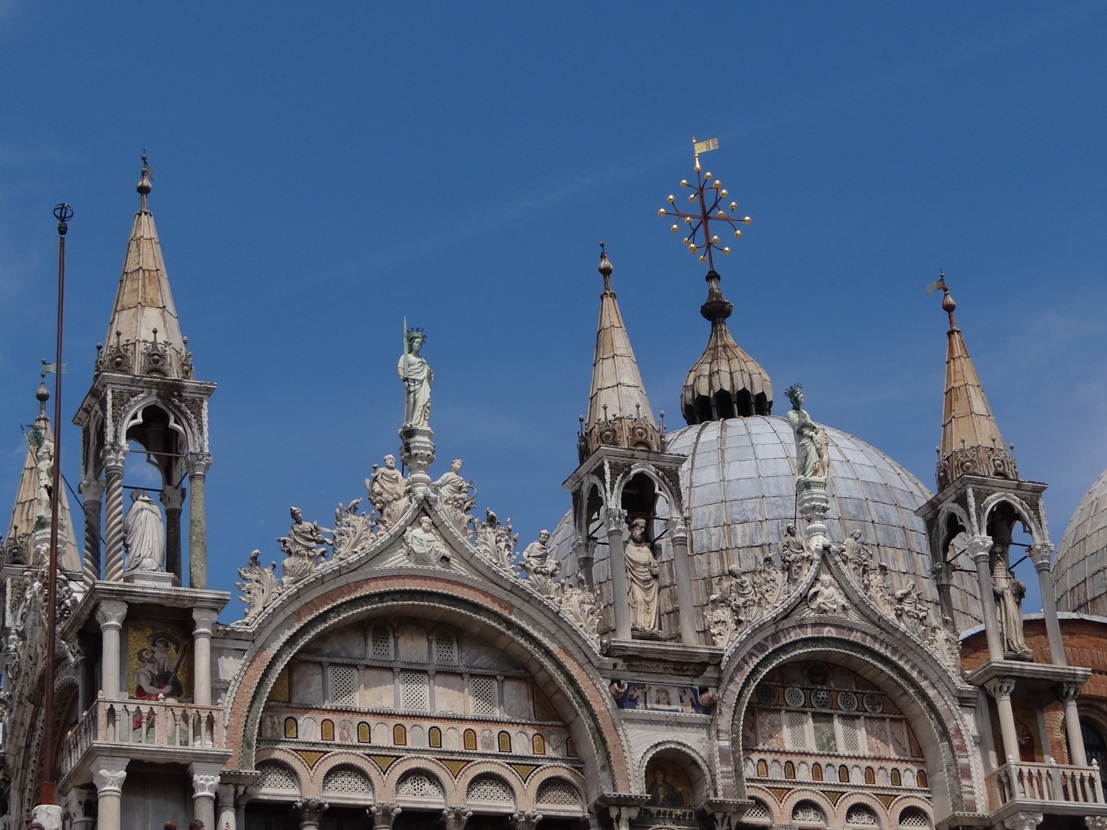 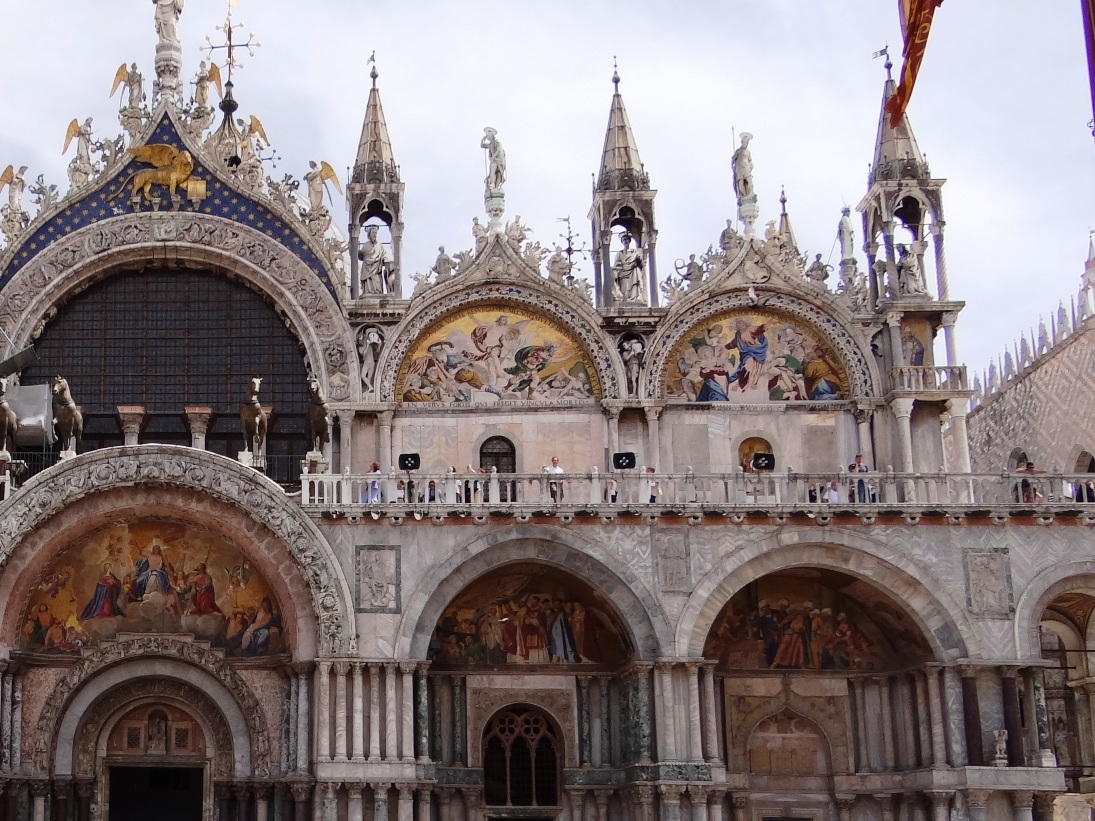 La Resurrezione
Le resurrezione sec. XVII
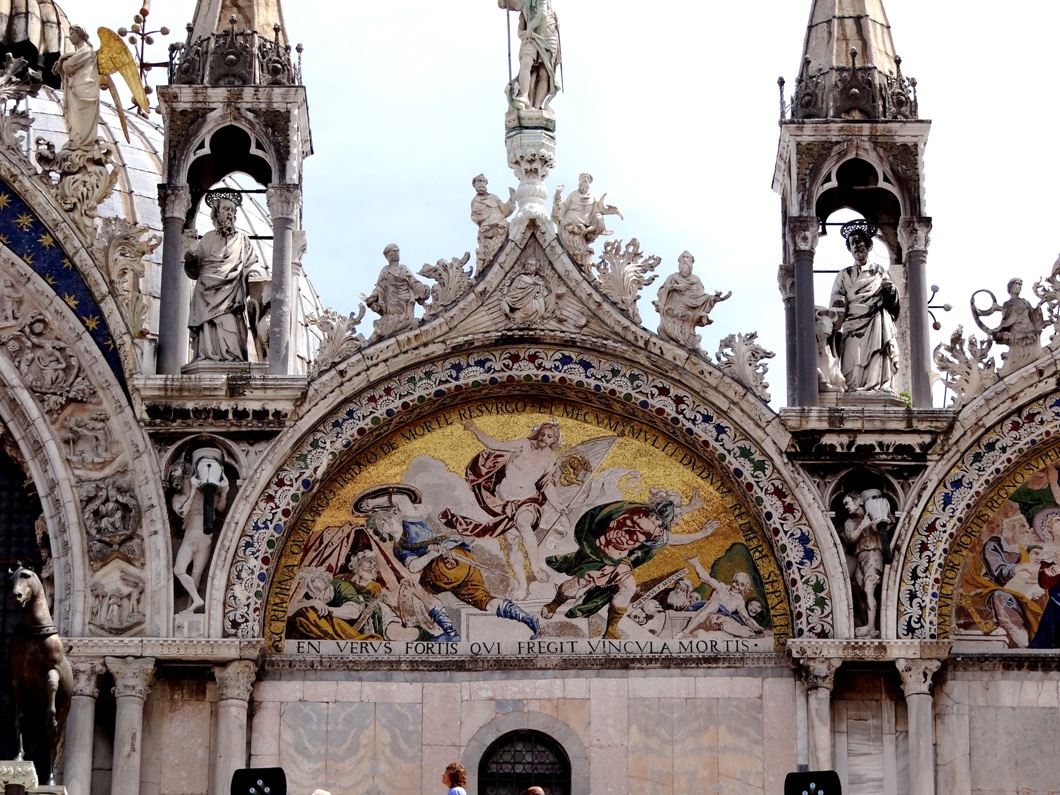 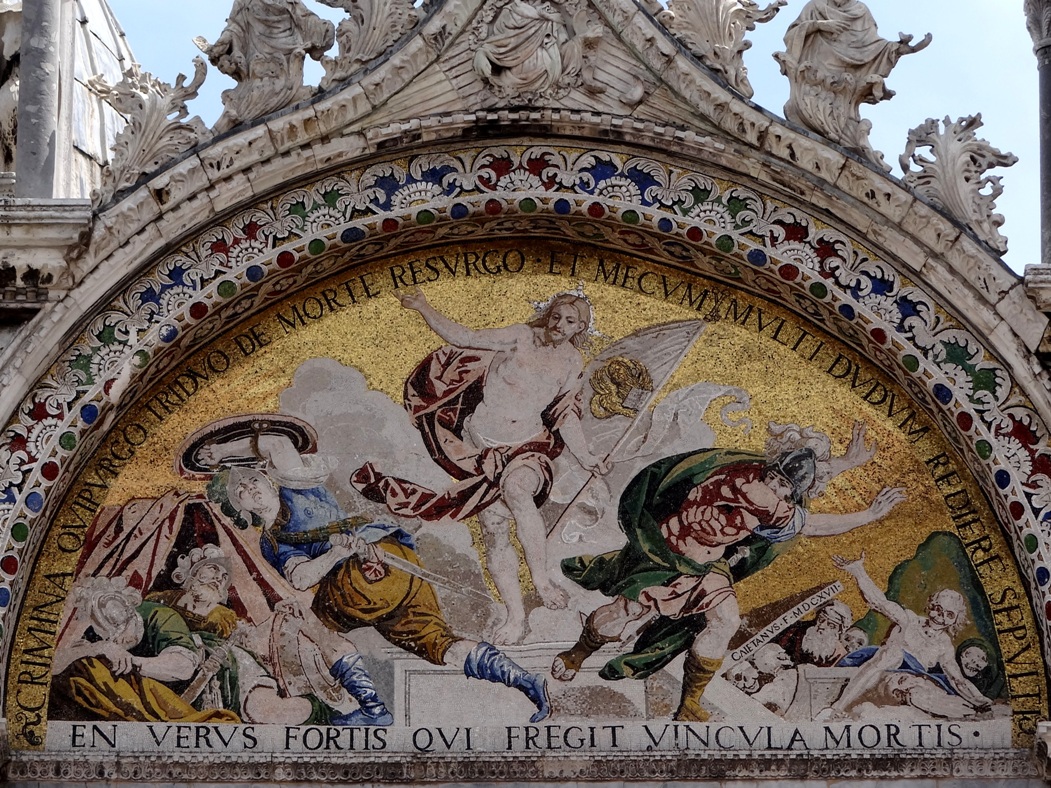 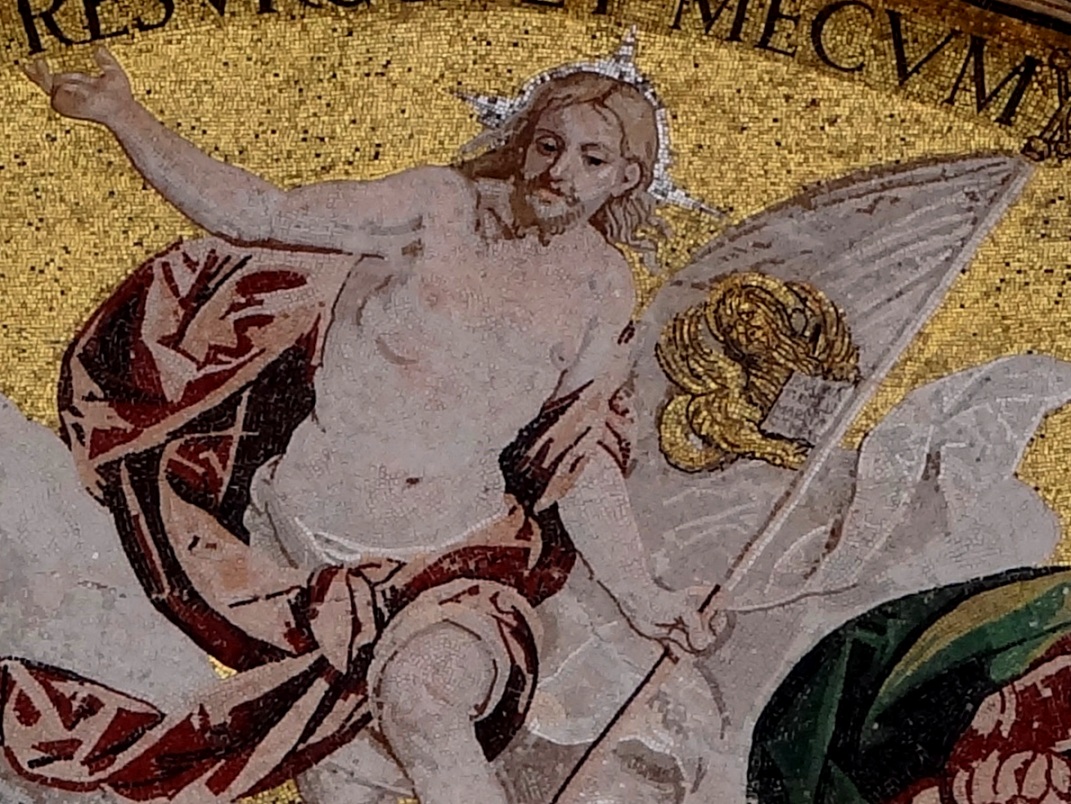 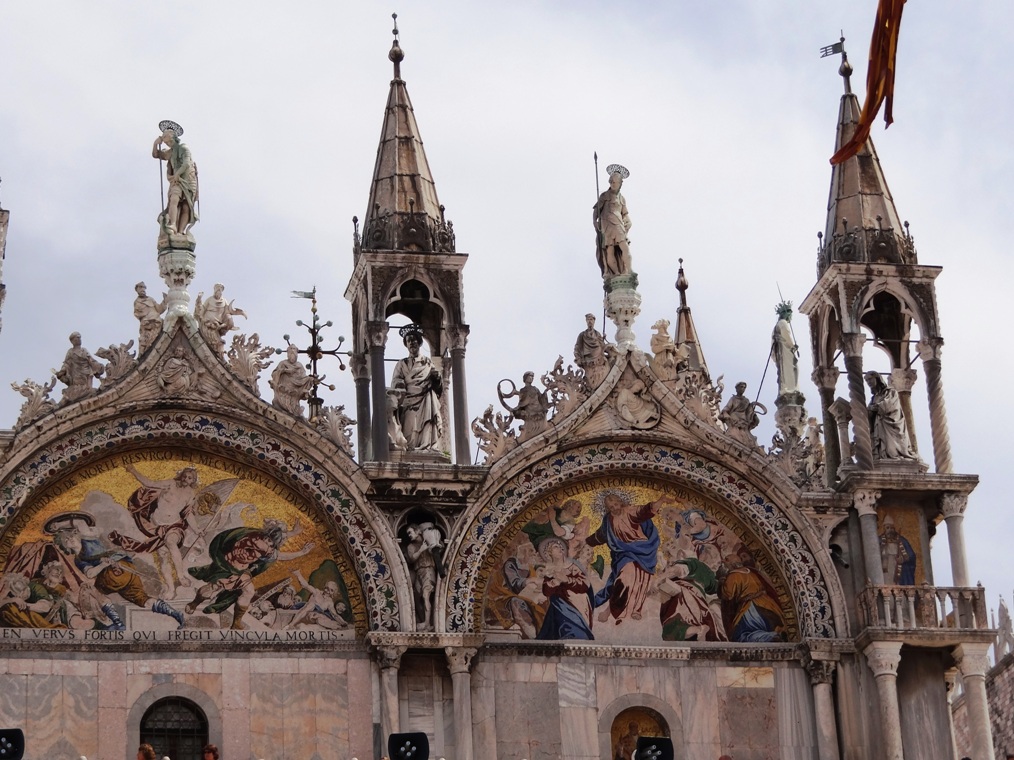 L’Ascensione
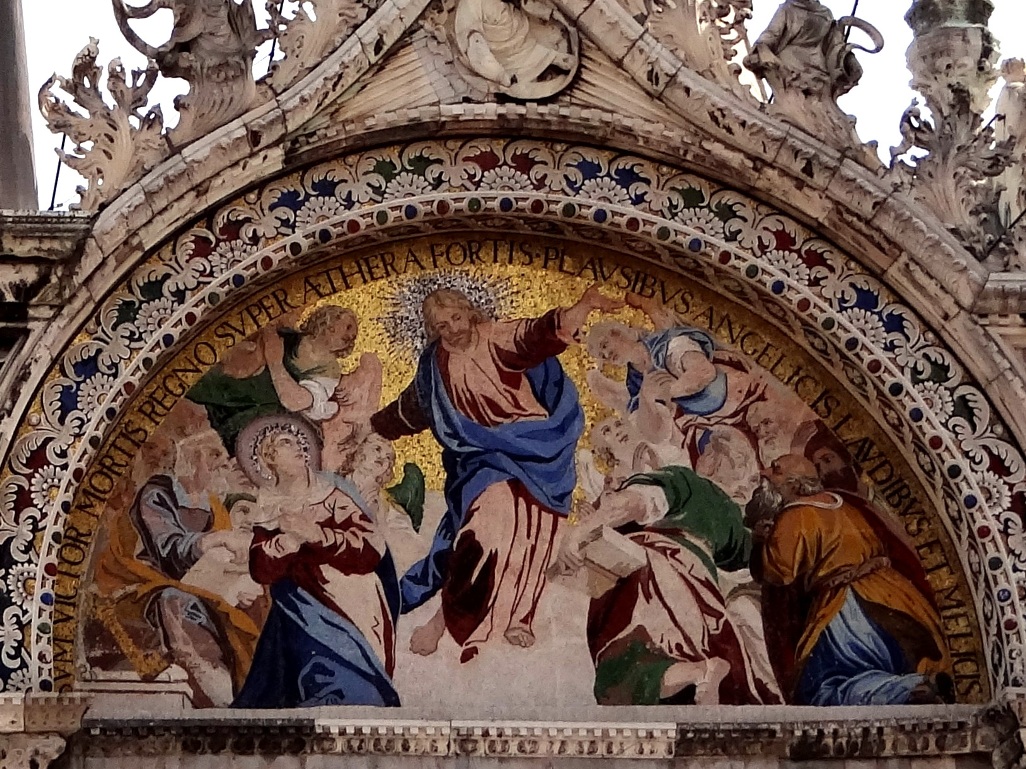 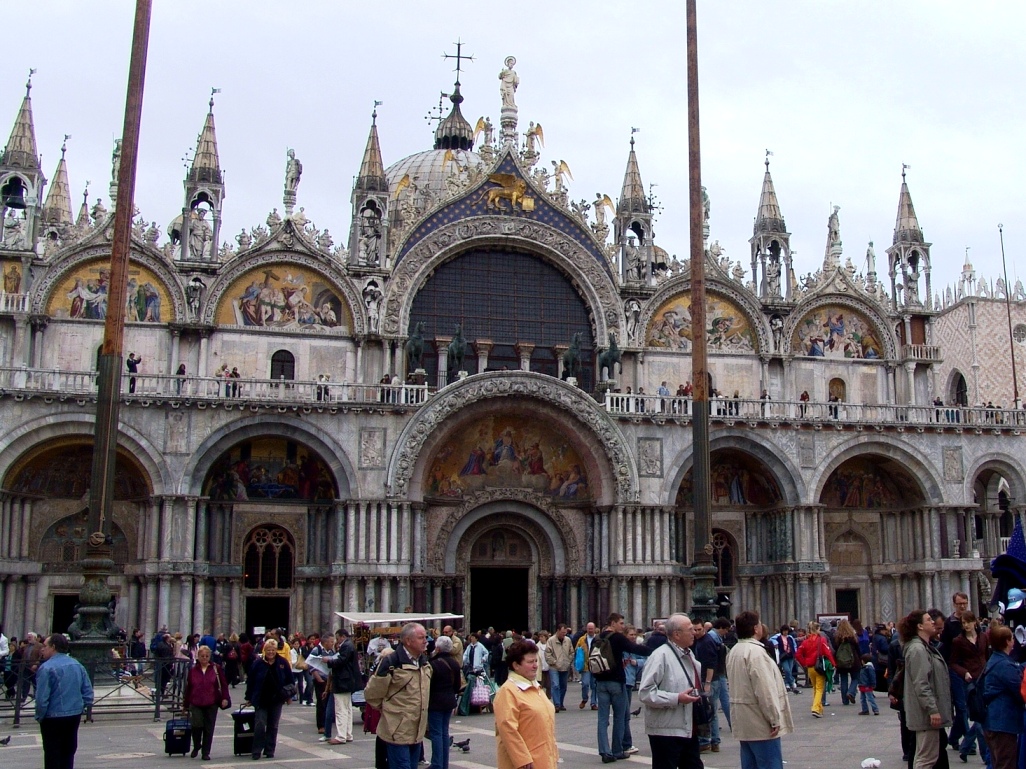 La Deposizione
La Discesa al Limbo
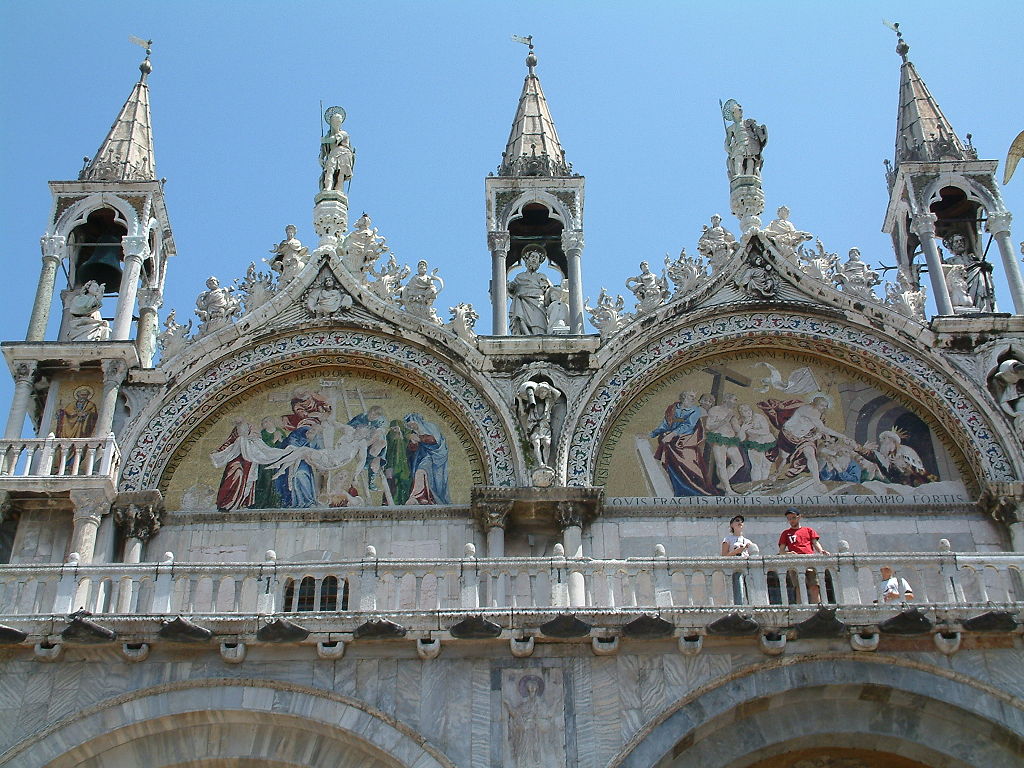 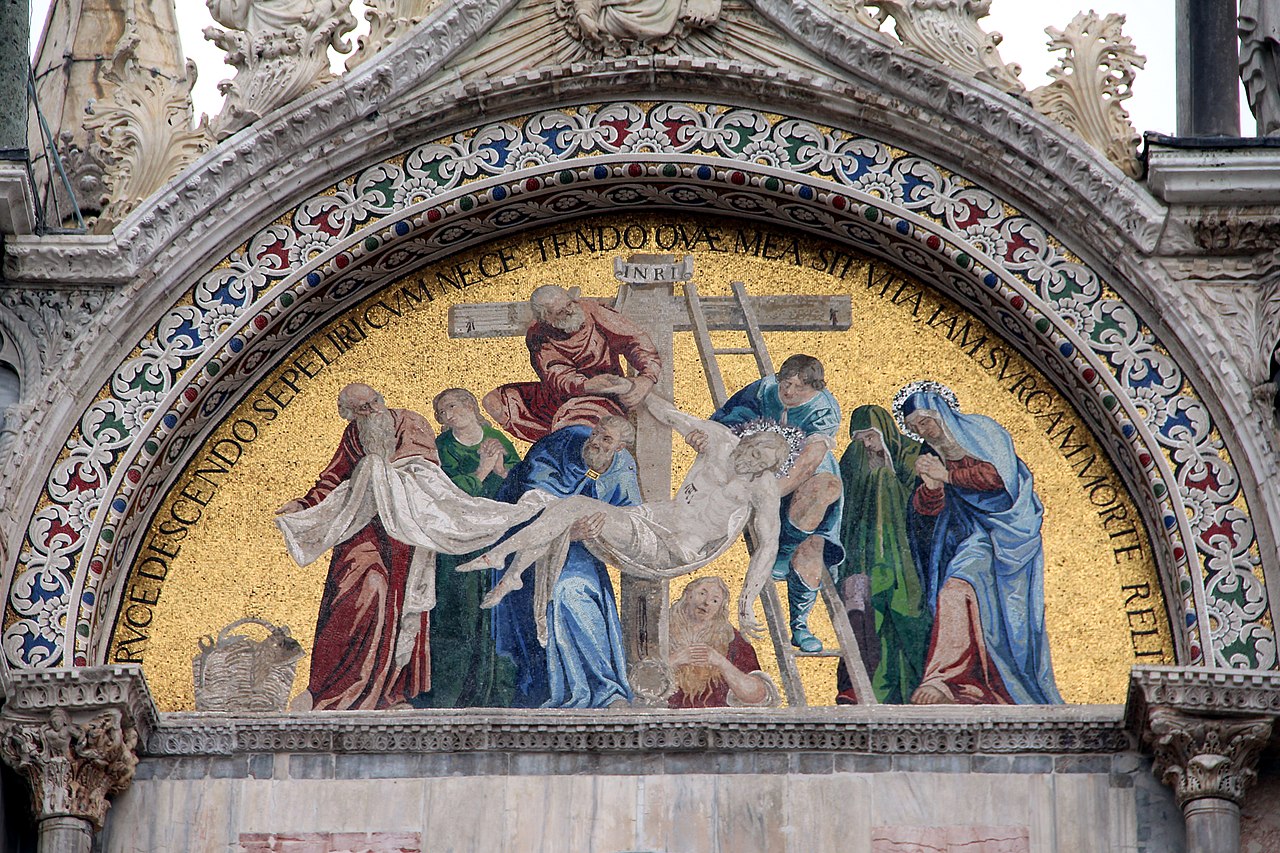 La Deposizione
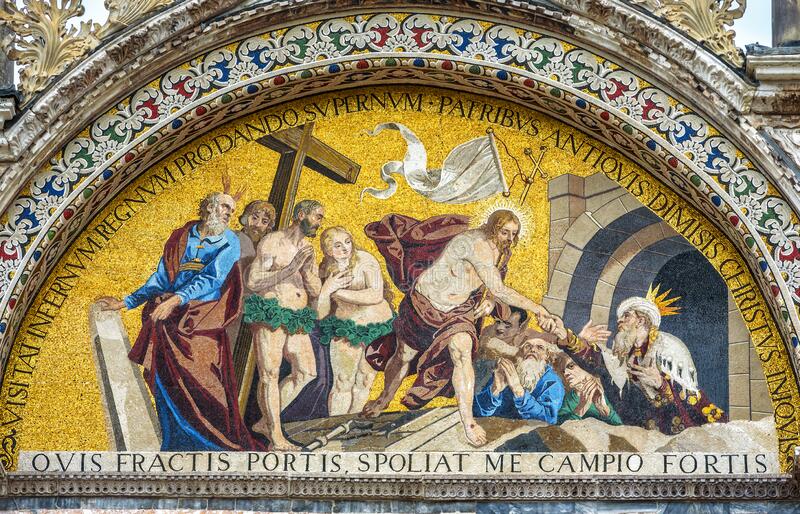 La Discesa al Limbo
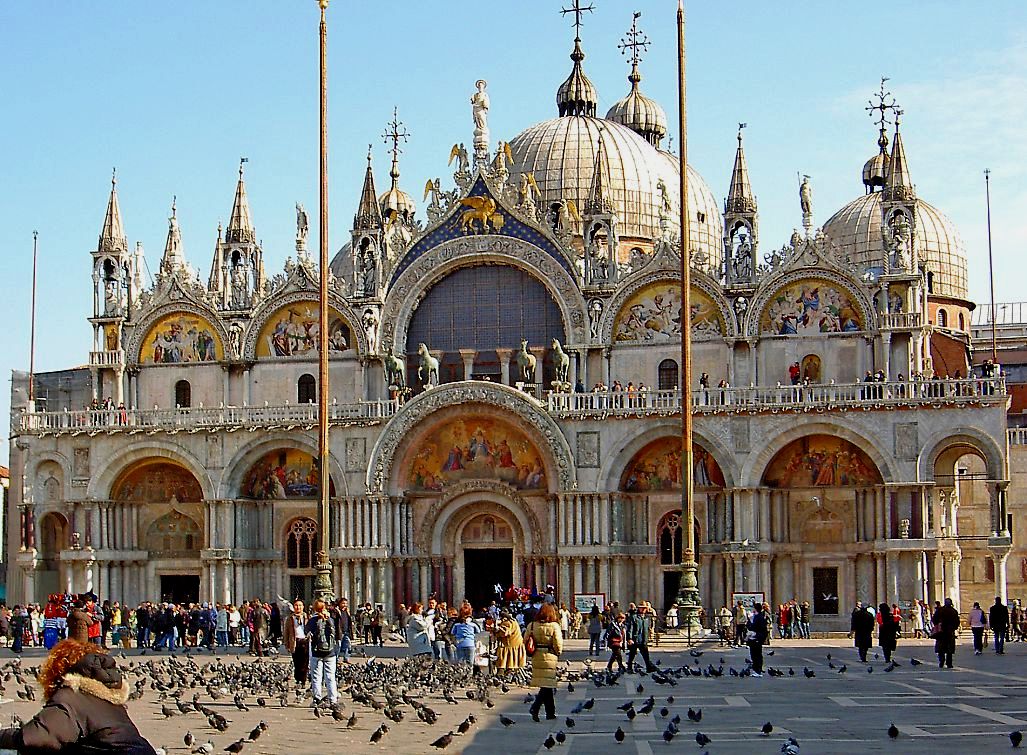 Il Giudizio finale
Il Giudizio finale, sec. XIX
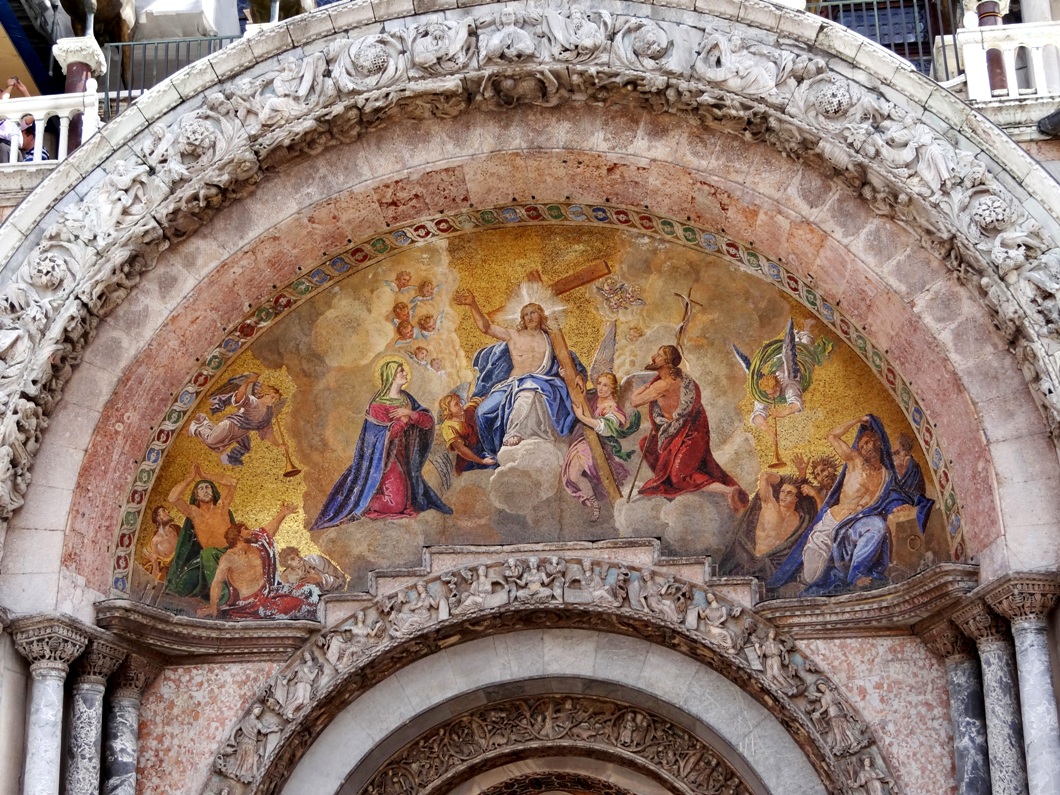 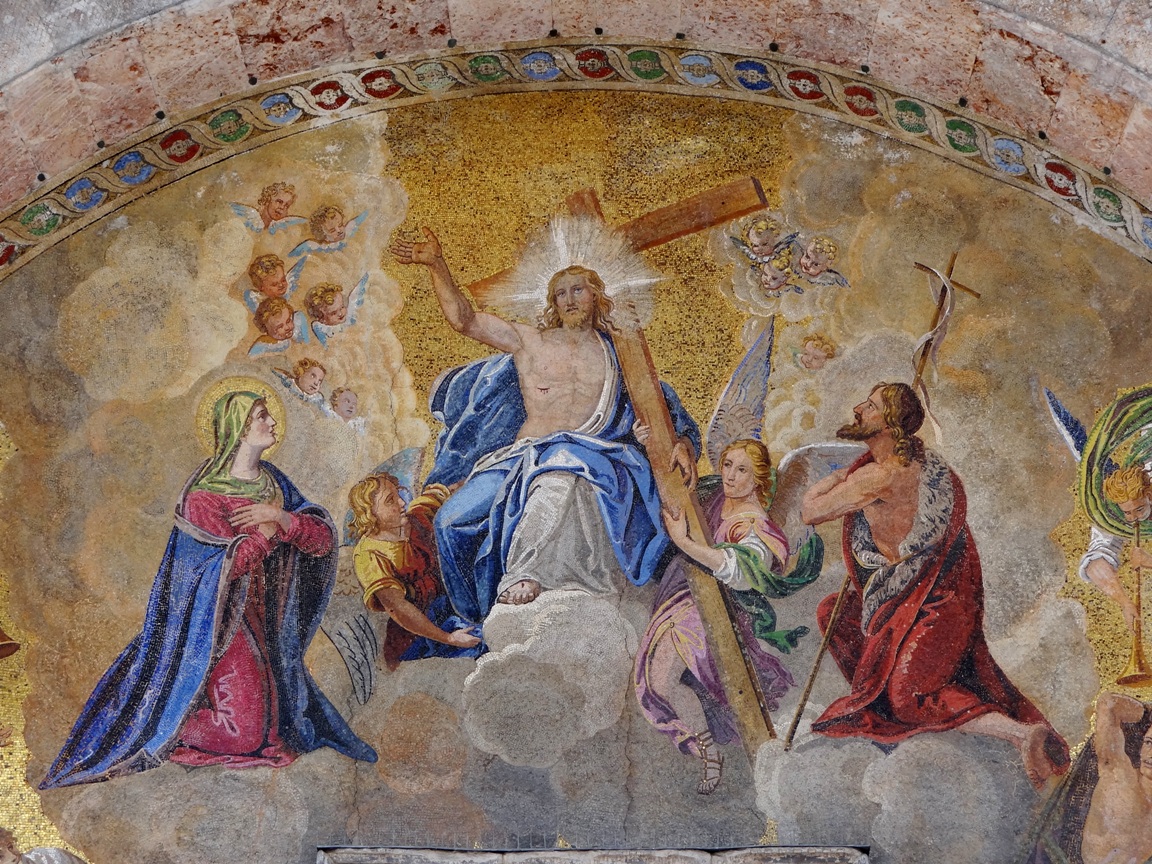 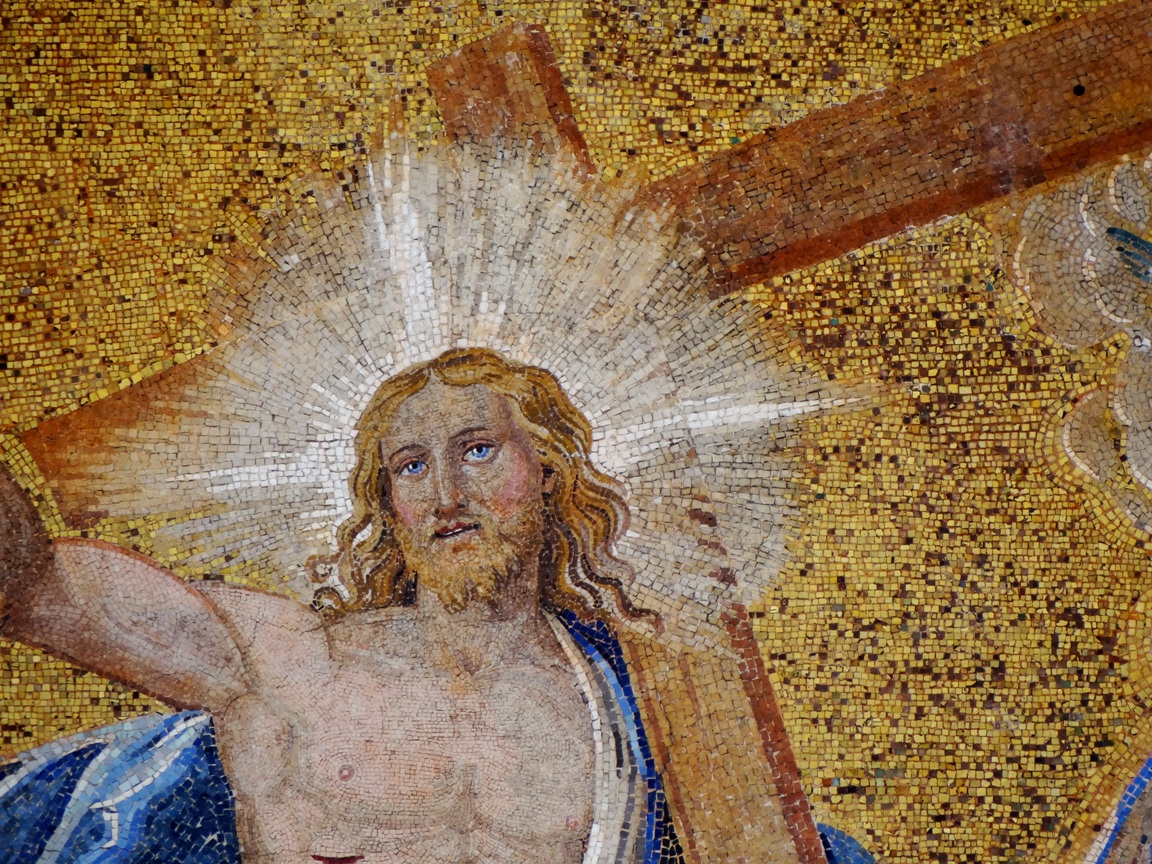 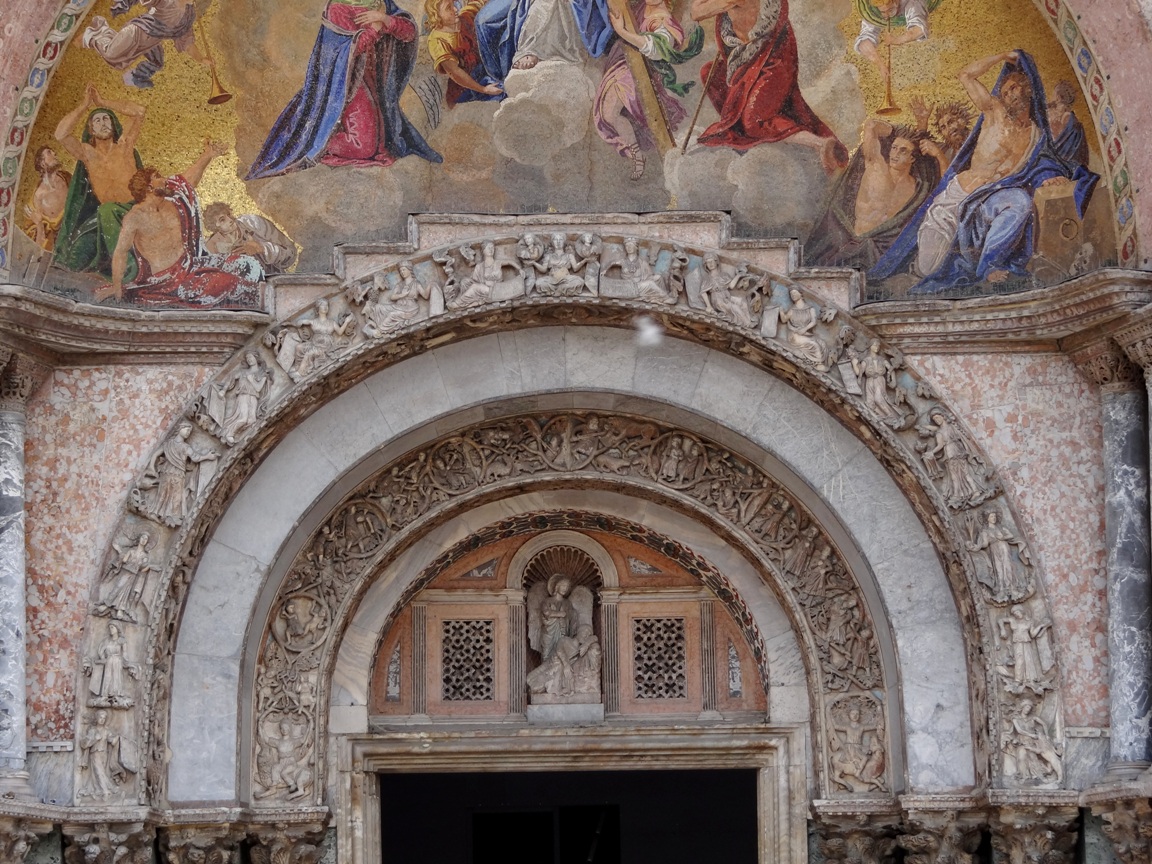 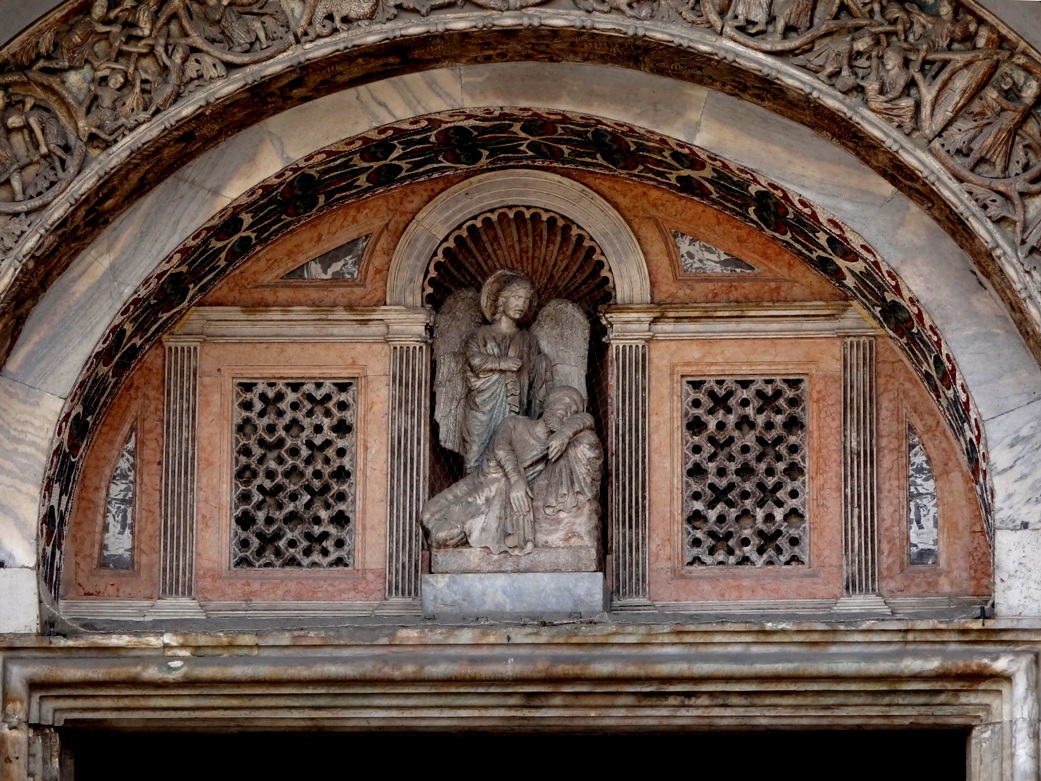 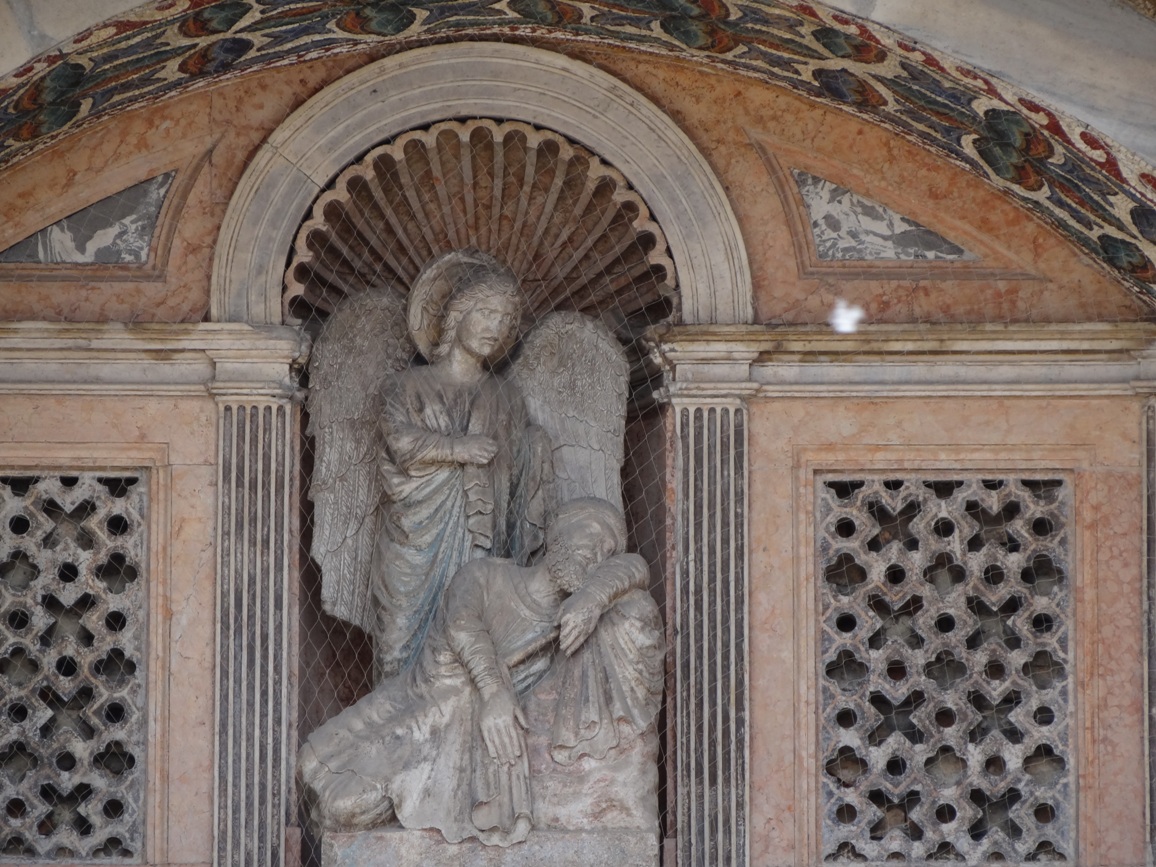 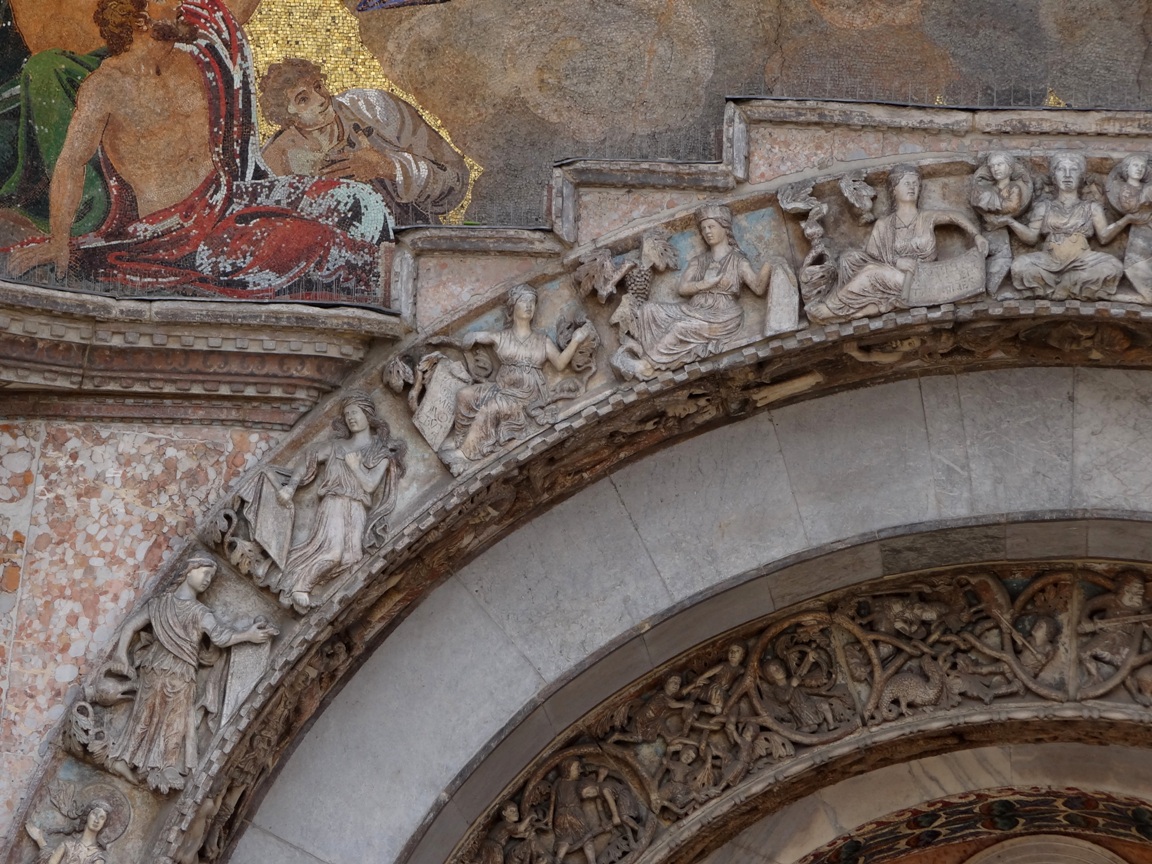 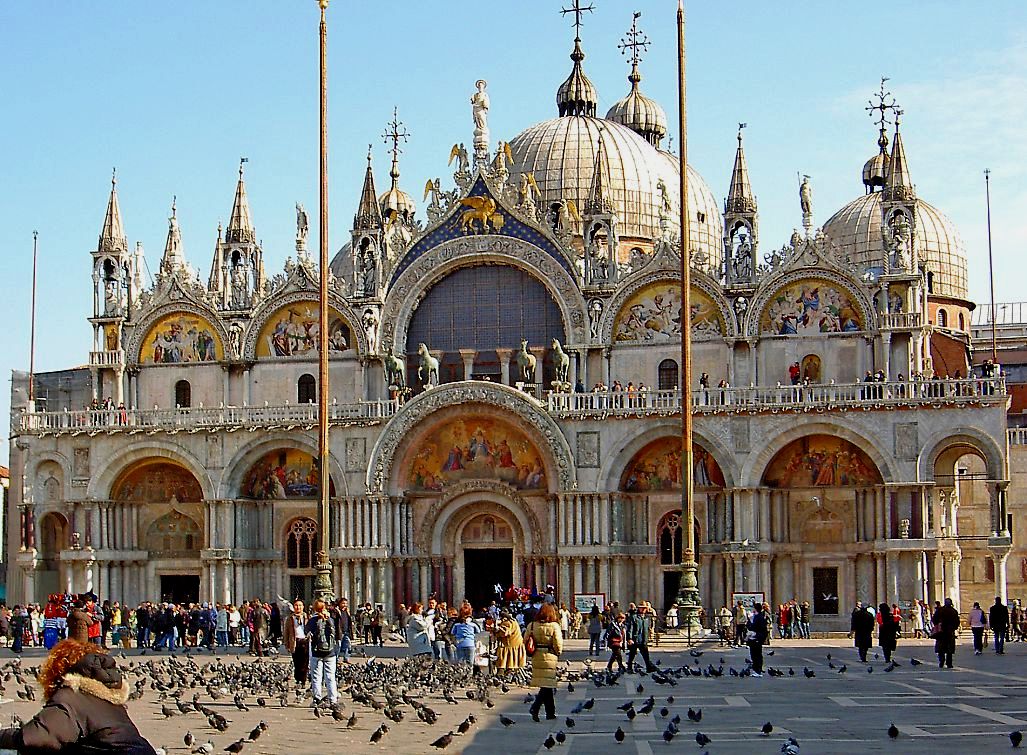 Il trasporto processionale di San Marco in basilica, mosaico sec. XIII
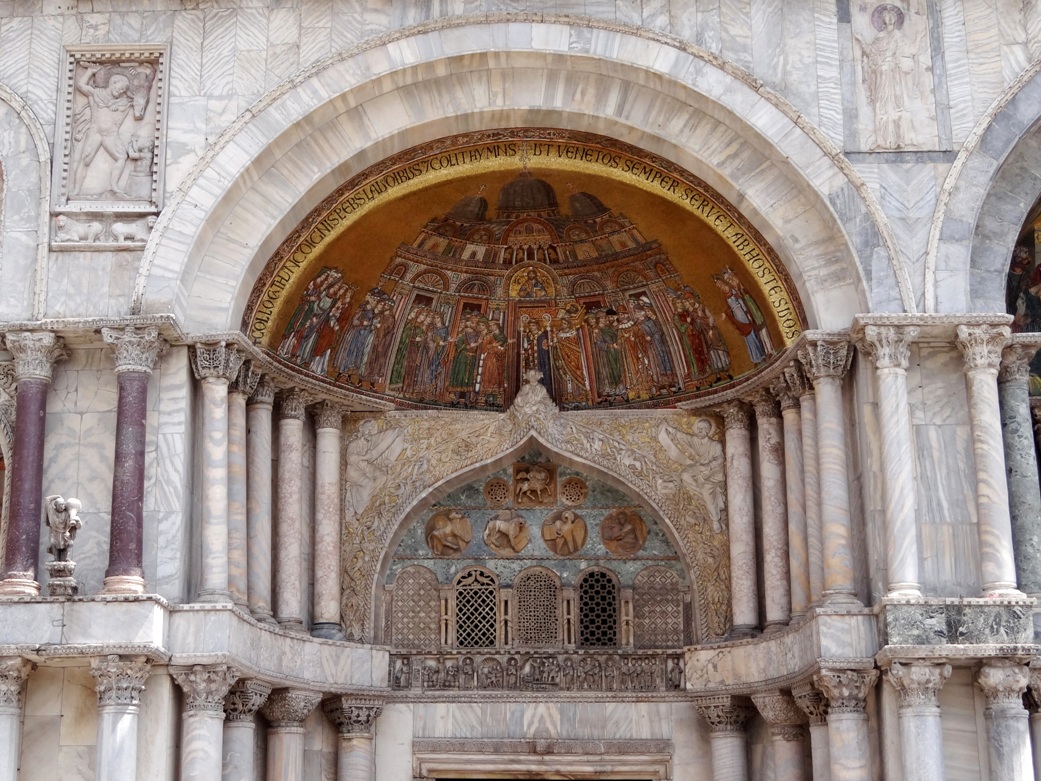 Il trasporto processionale di San Marco in basilica, mosaico sec. XIII
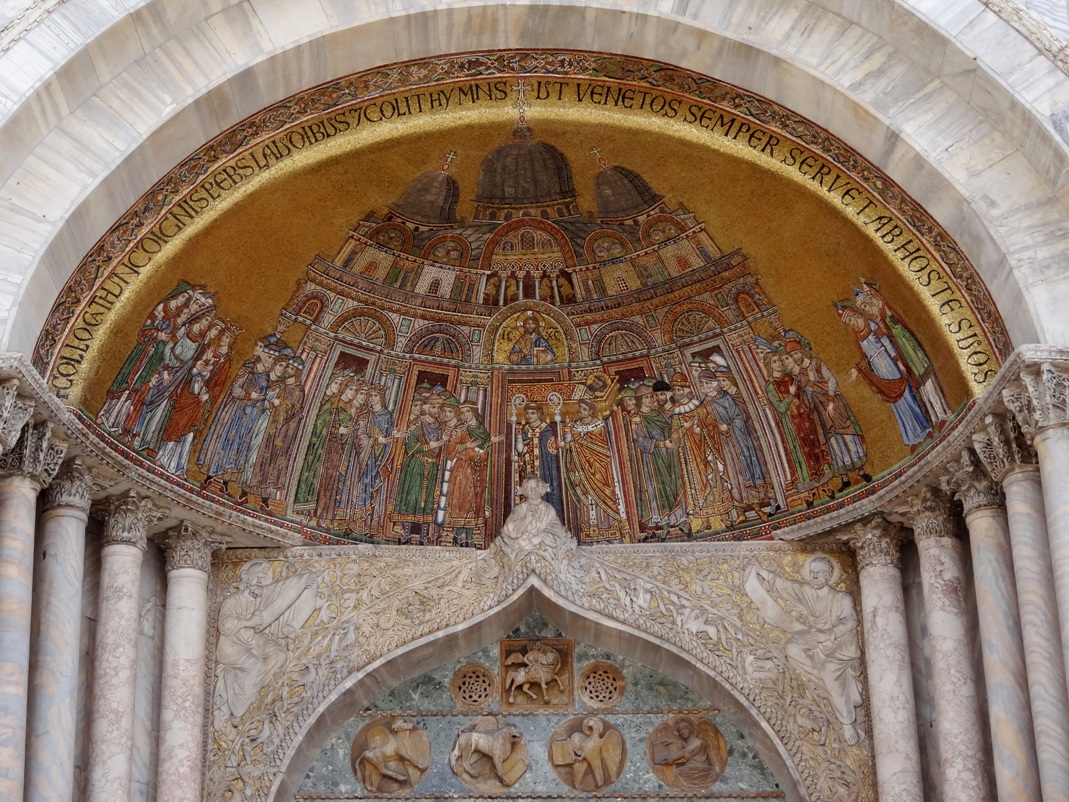 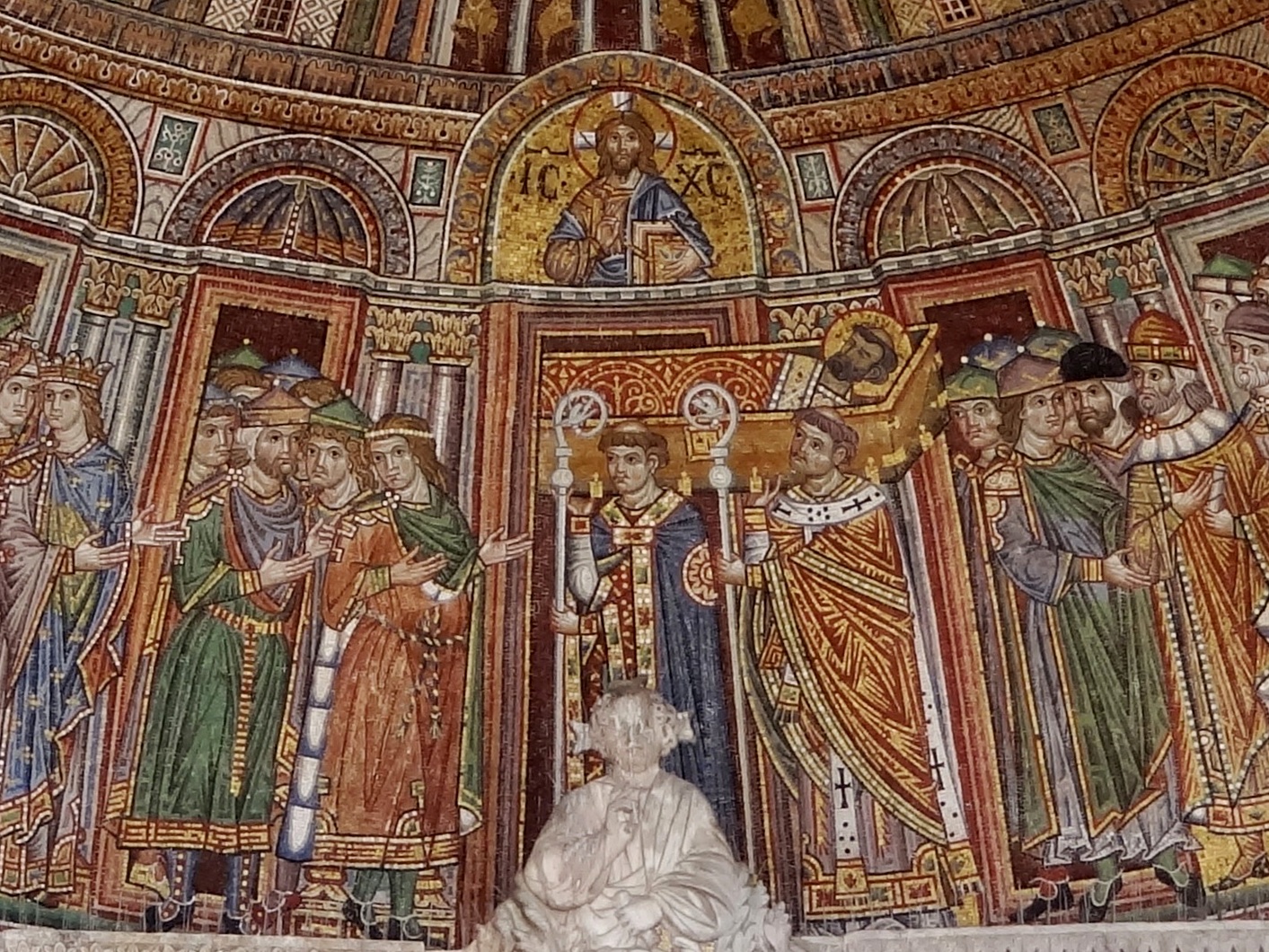 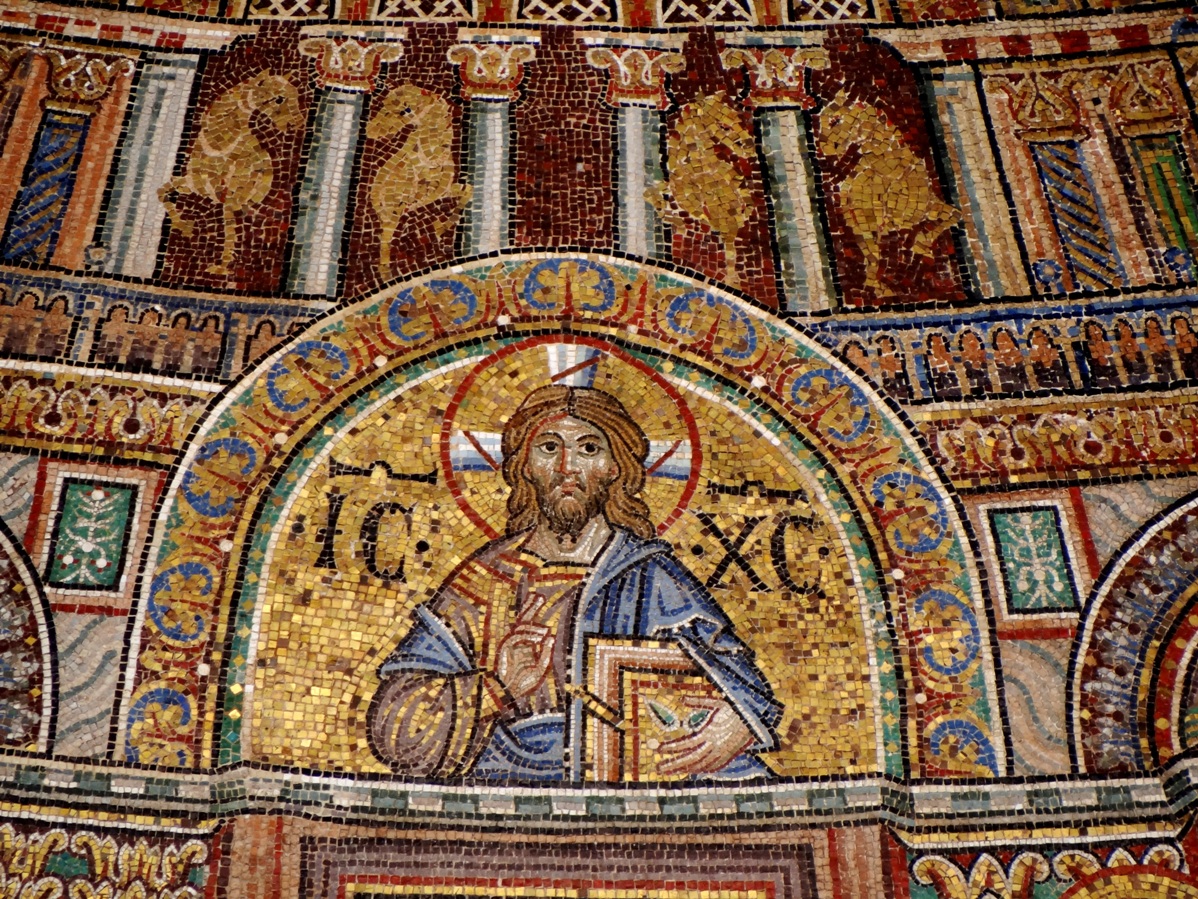 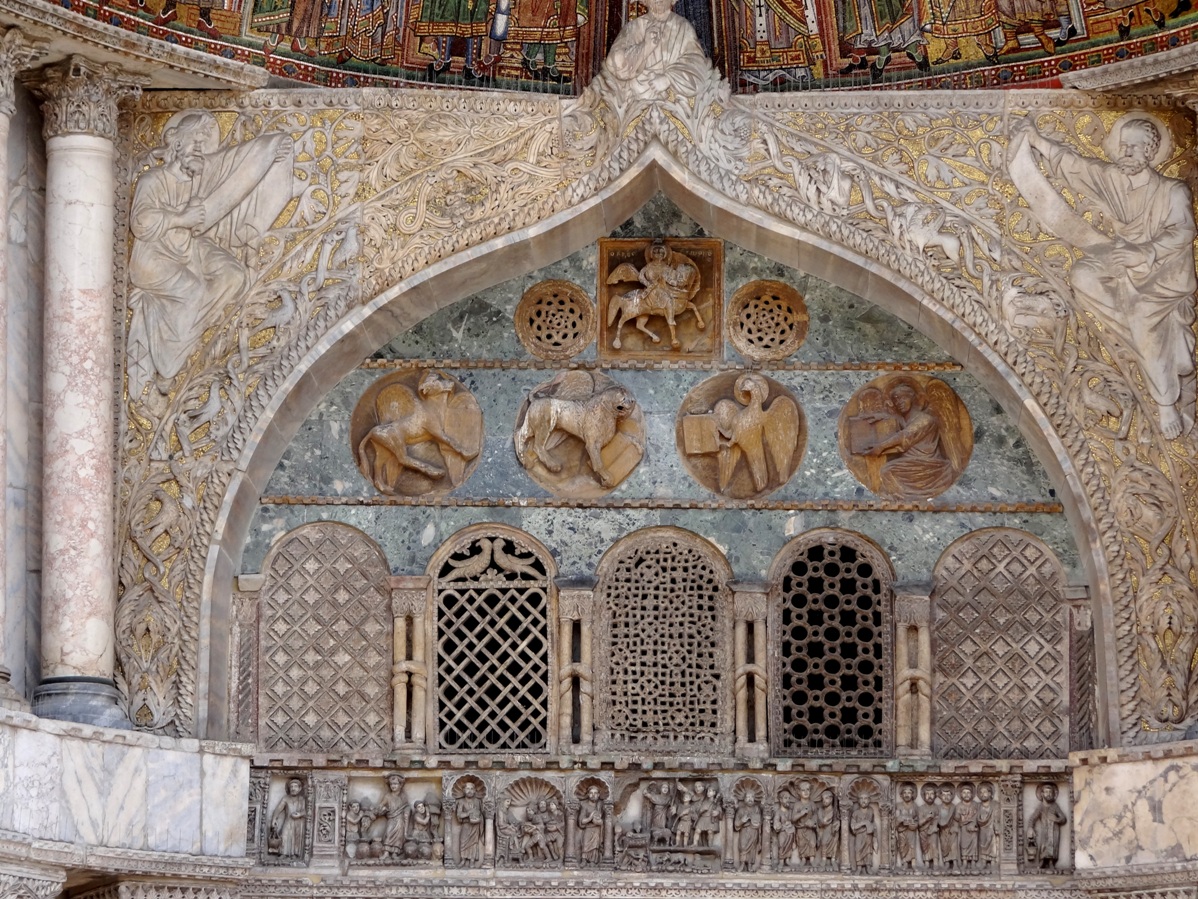 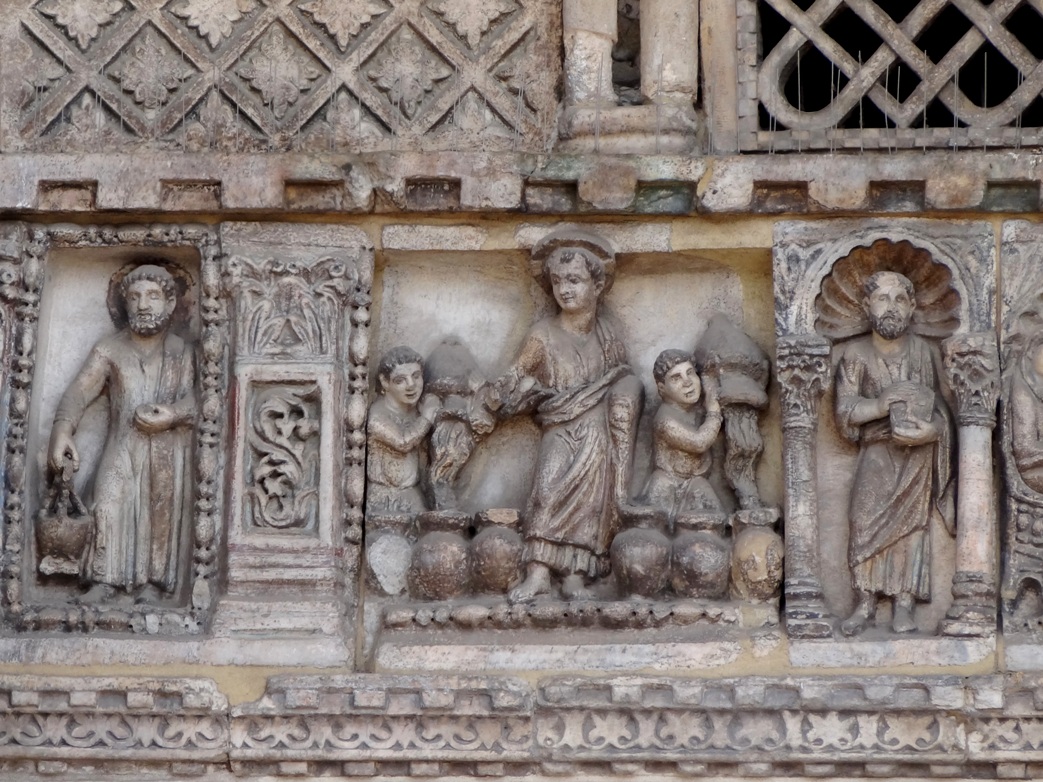 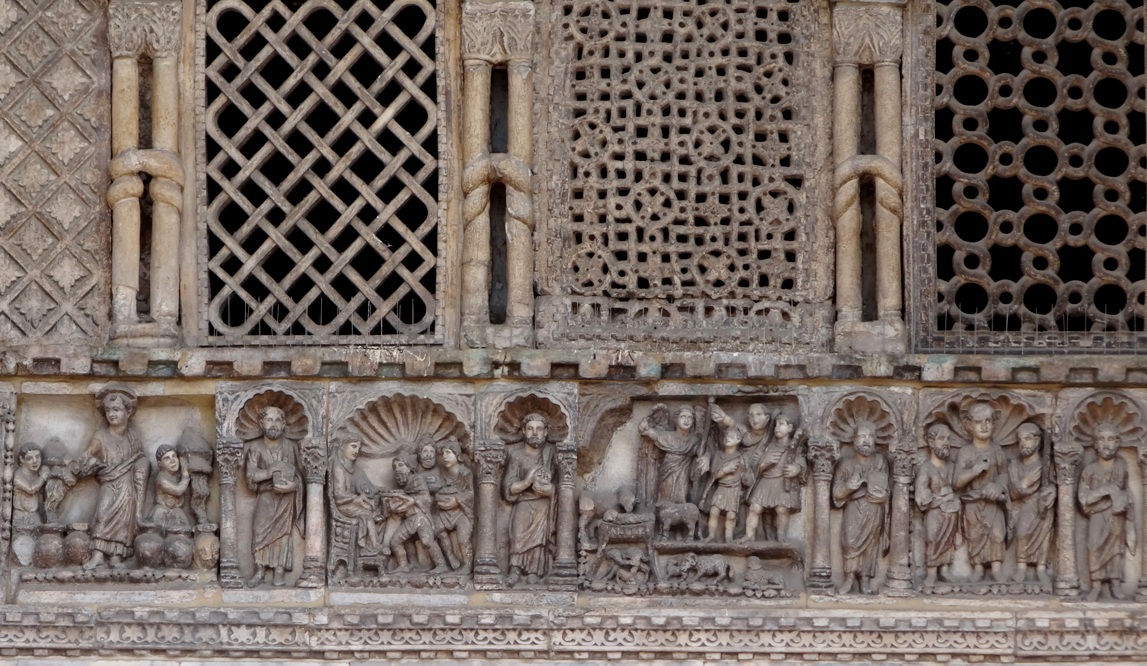 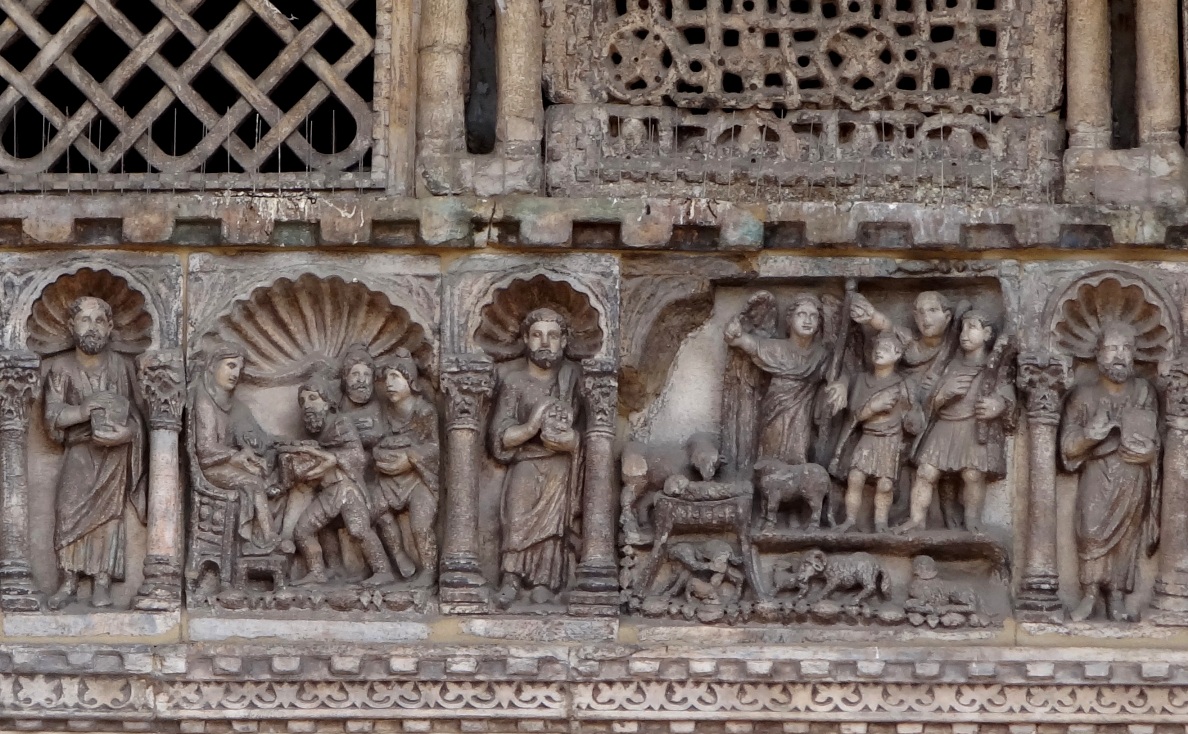 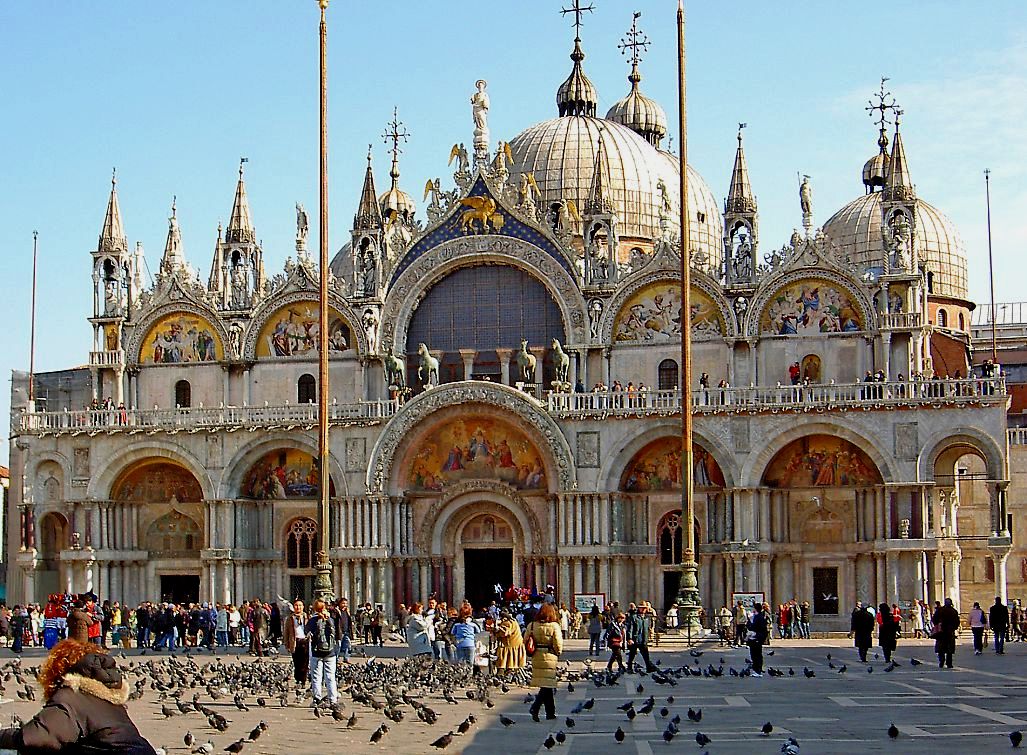 L’accoglienza del santo da parte del doge e della Signoria, sec. XVIII
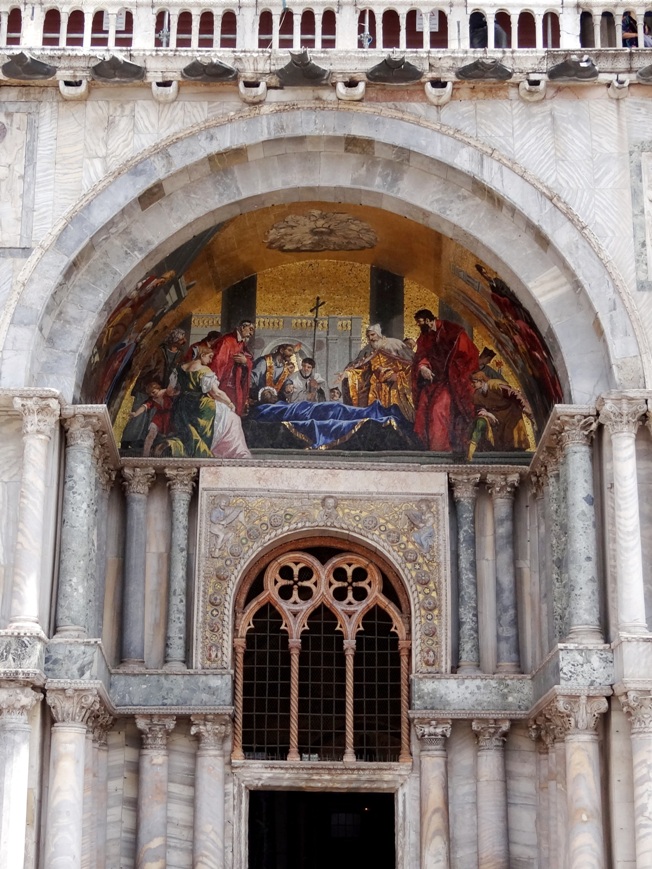 L’accoglienza del santo da parte del doge e della Signoria, sec. XVIII
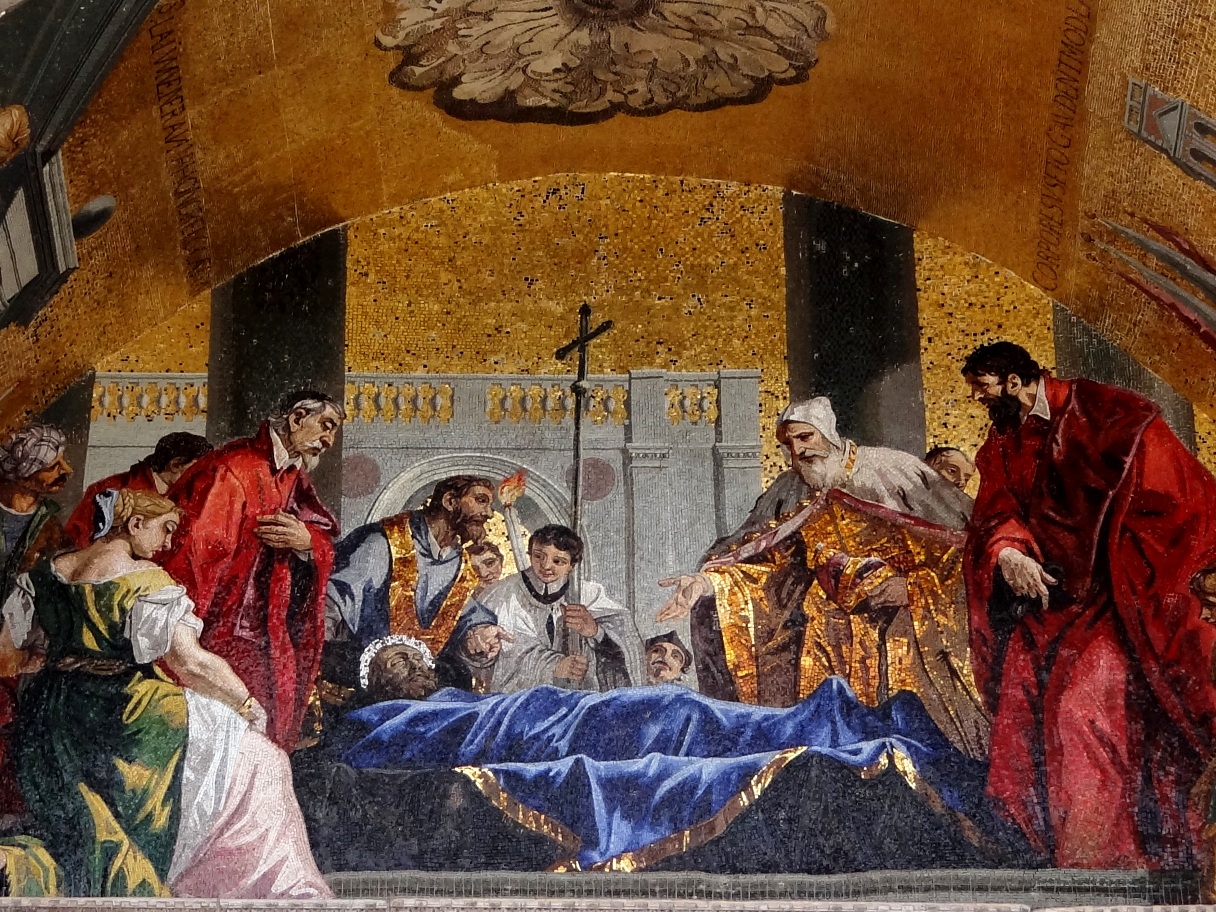 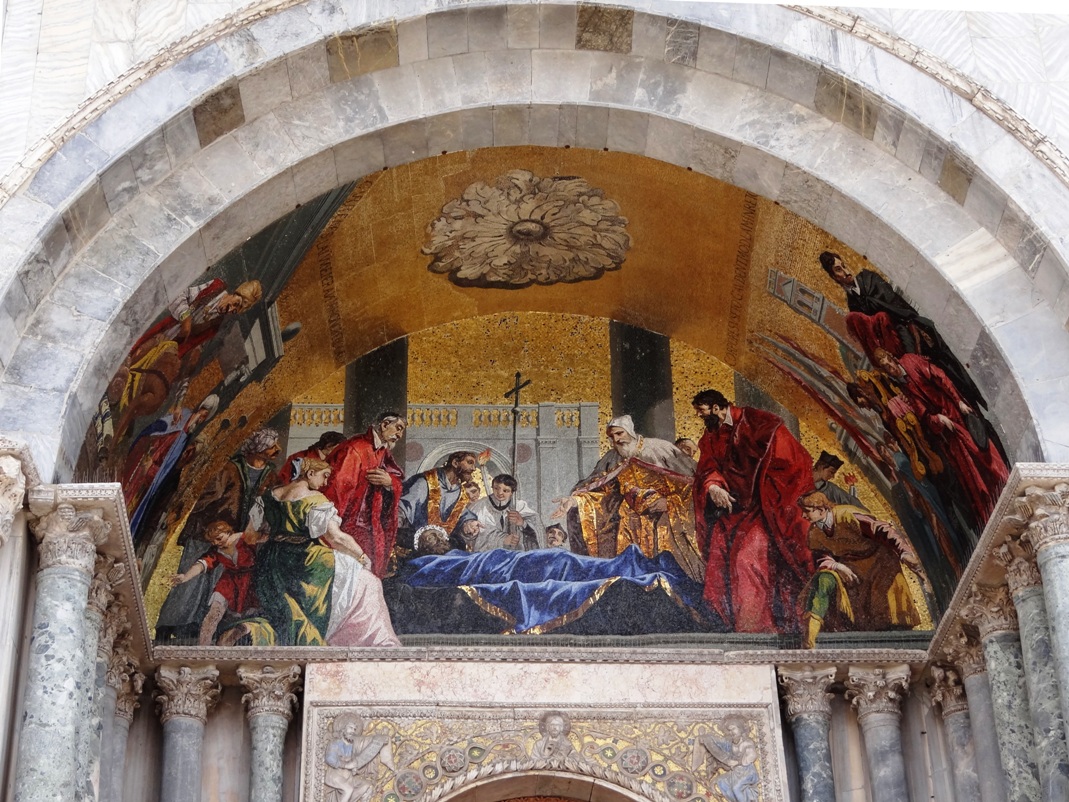 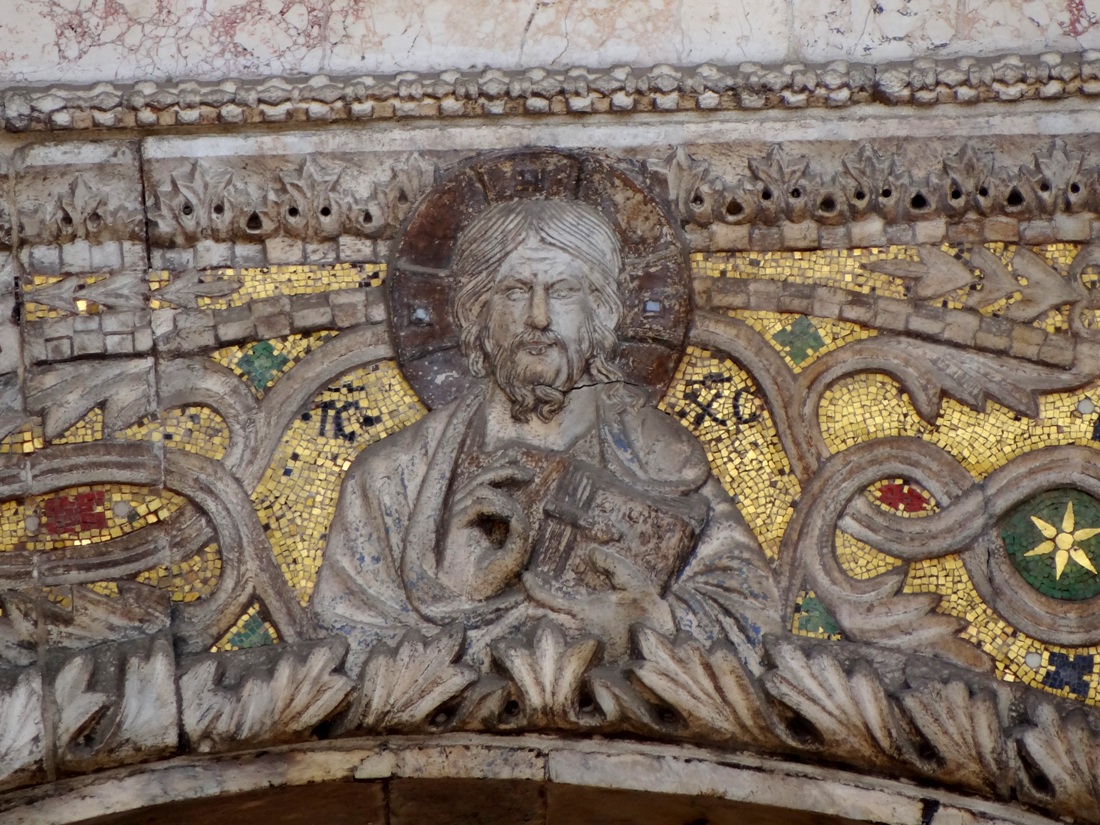 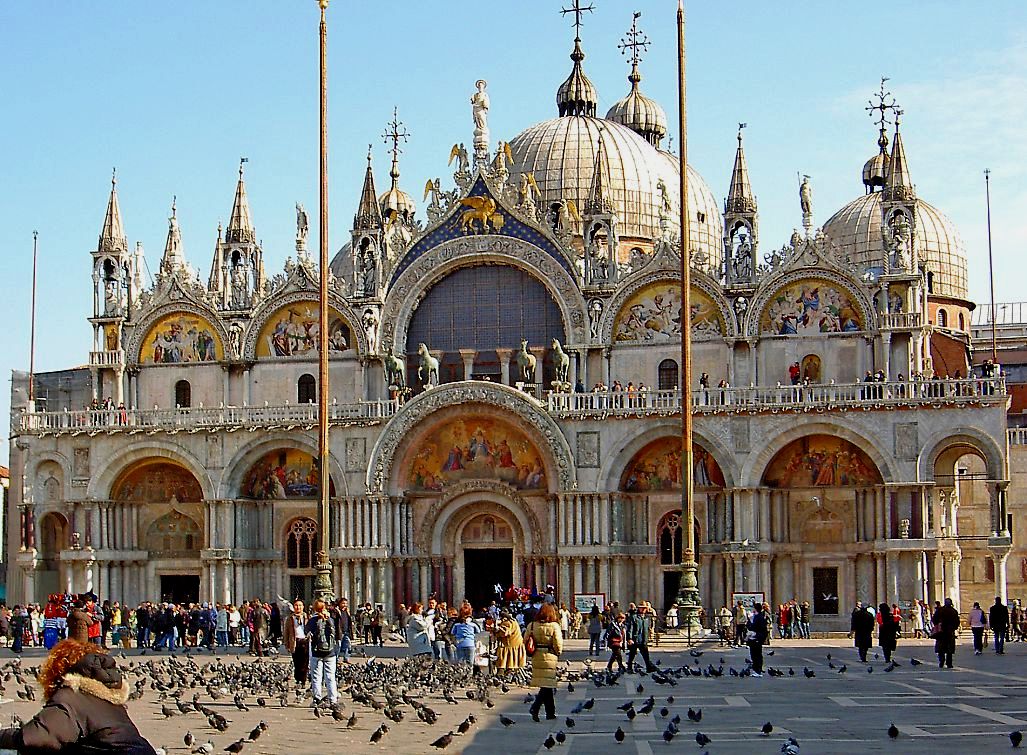 L’arrivo del corpo di S. Marco a Venezia sec. XVII
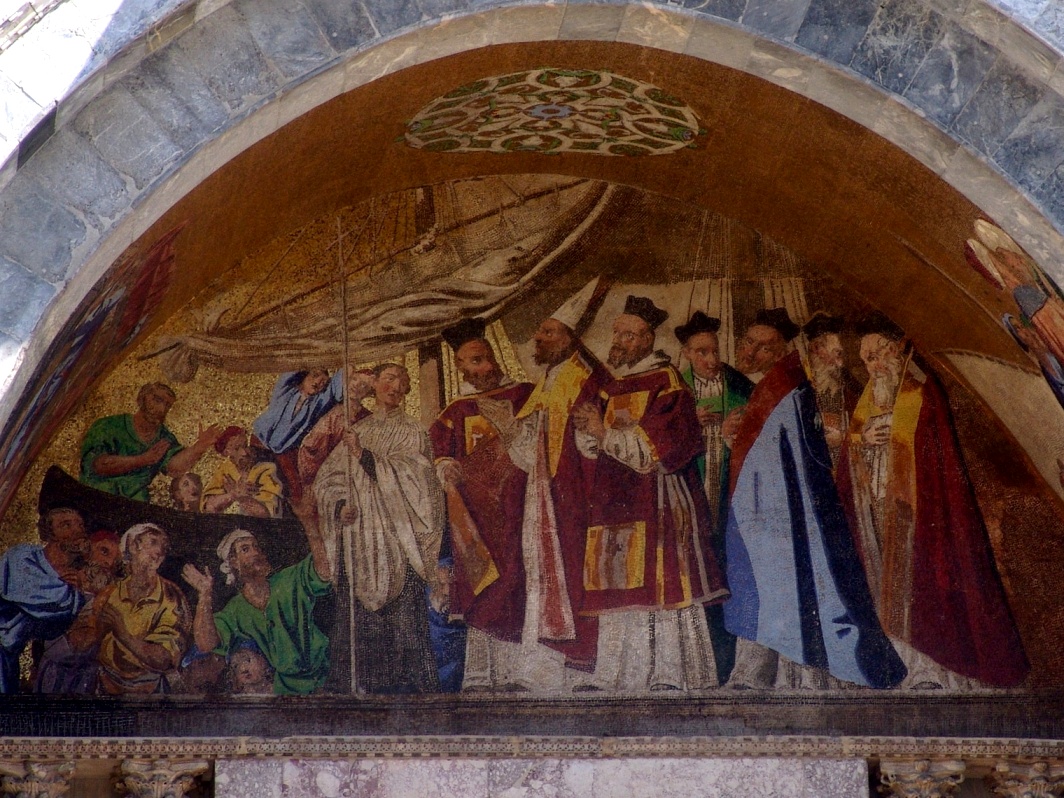 L’arrivo del corpo di S. Marco a Venezia sec. XVII
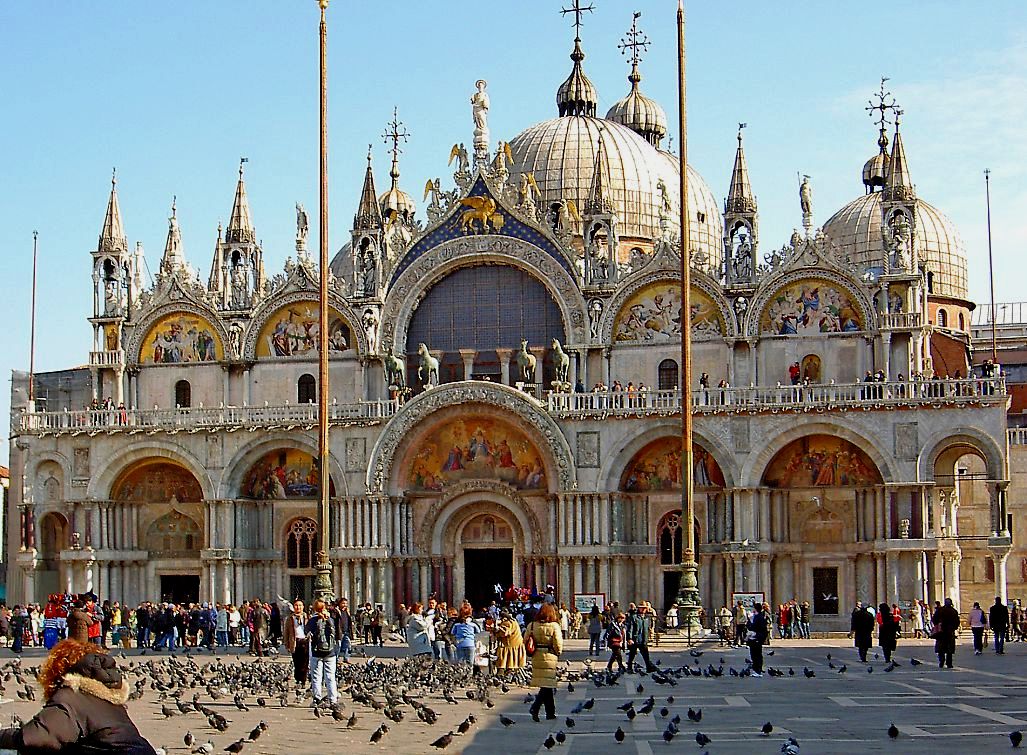 Il trafugamento del corpo di S. Marco da Alessandria d’Egitto, sec. XVII
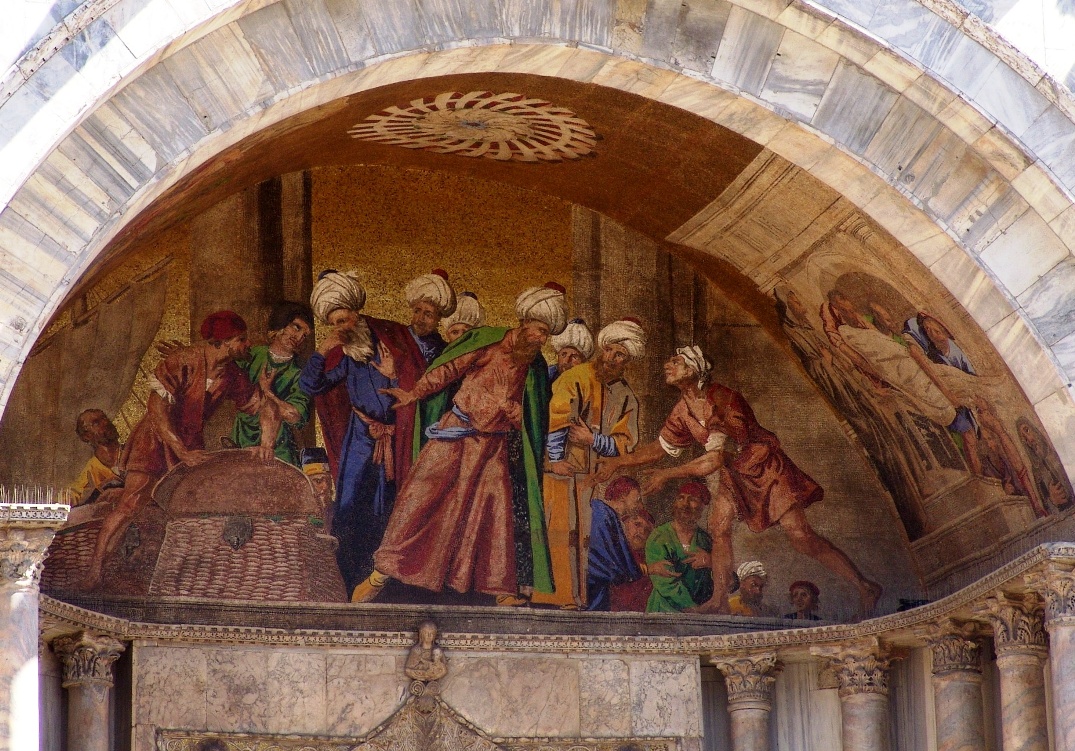 Il trafugamento del corpo di S. Marco da Alessandria d’Egitto, sec. XVII
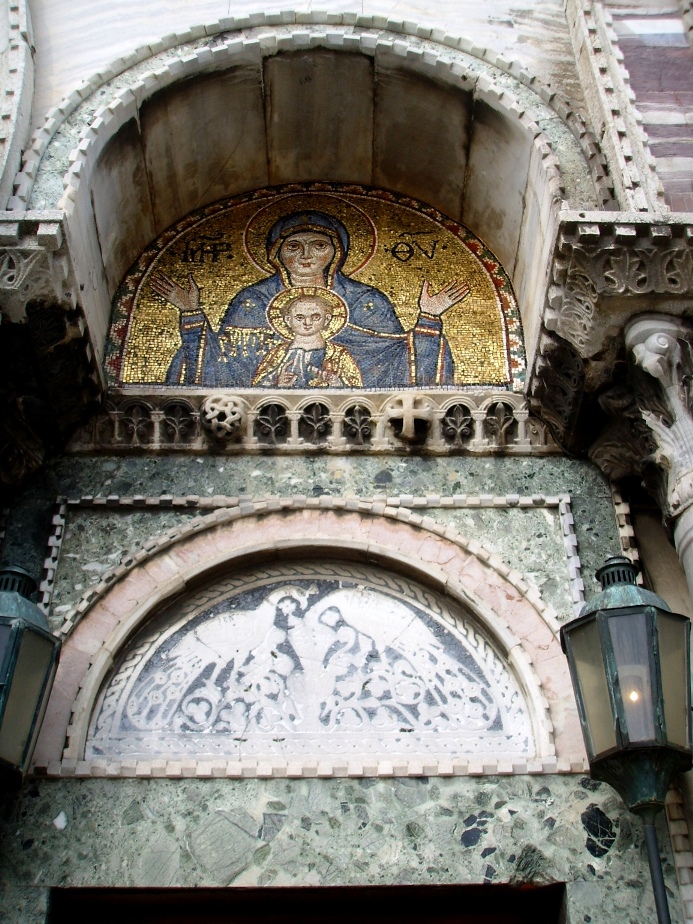 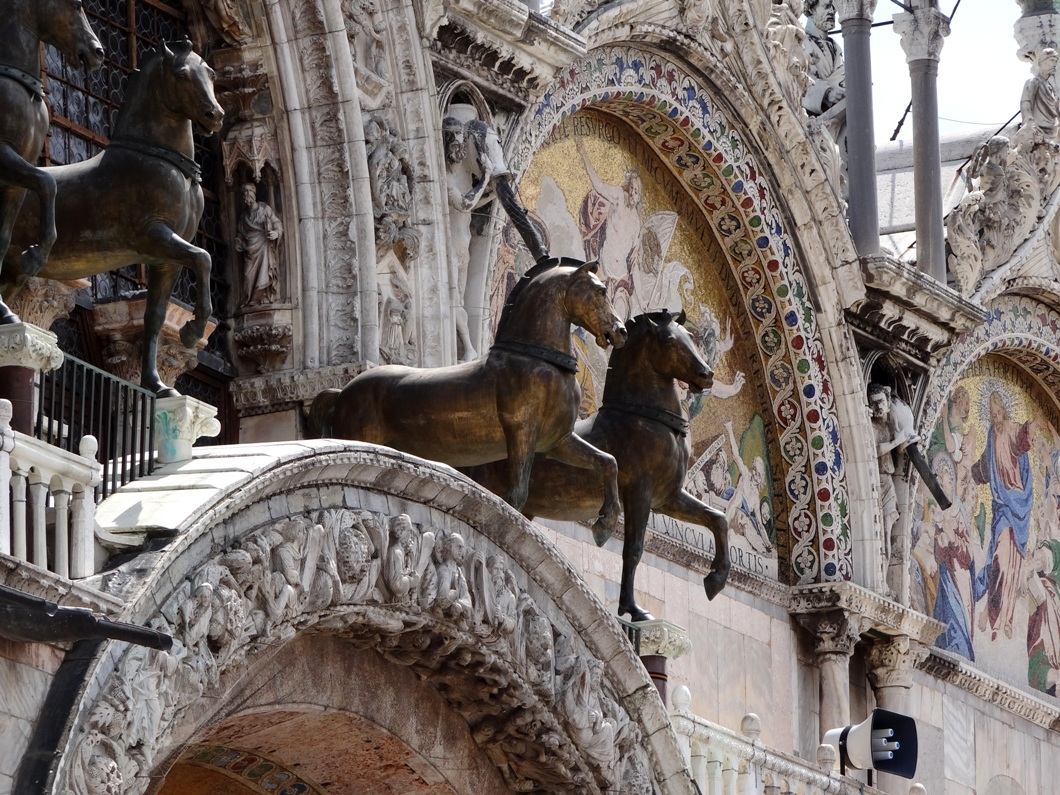 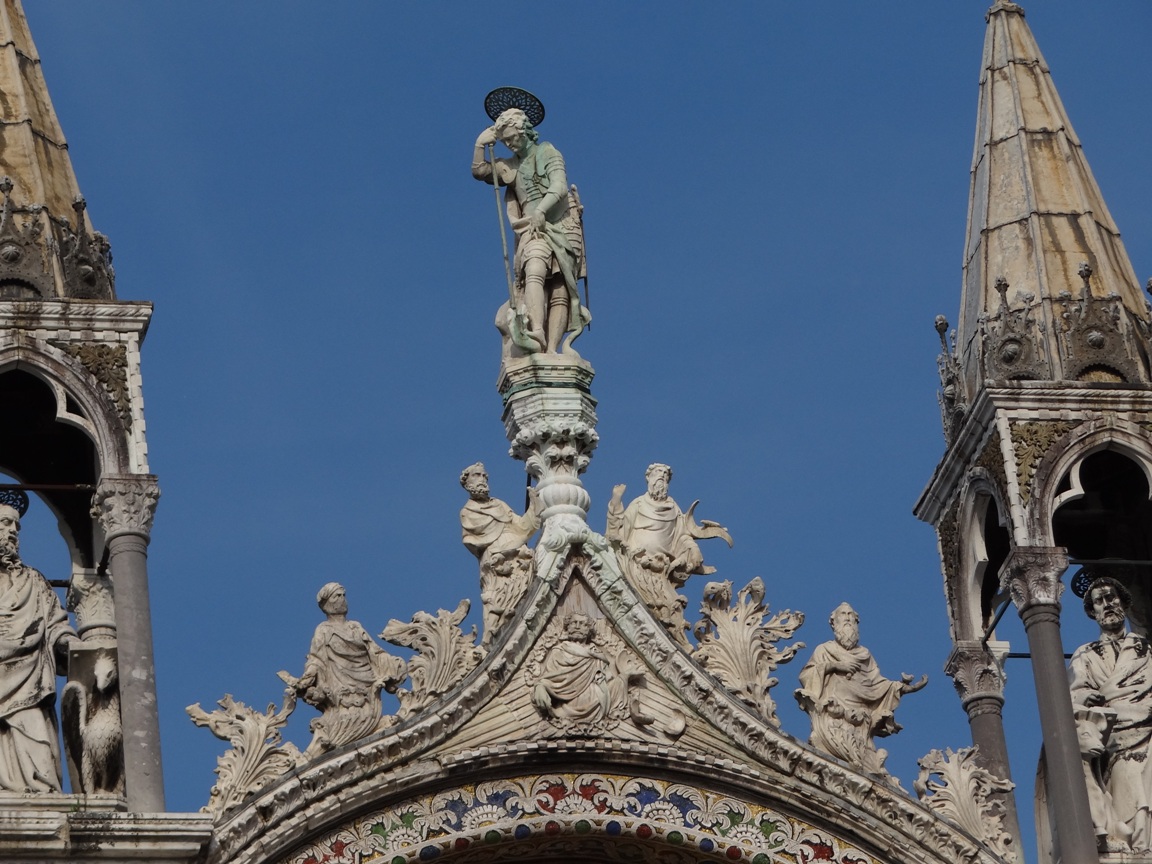 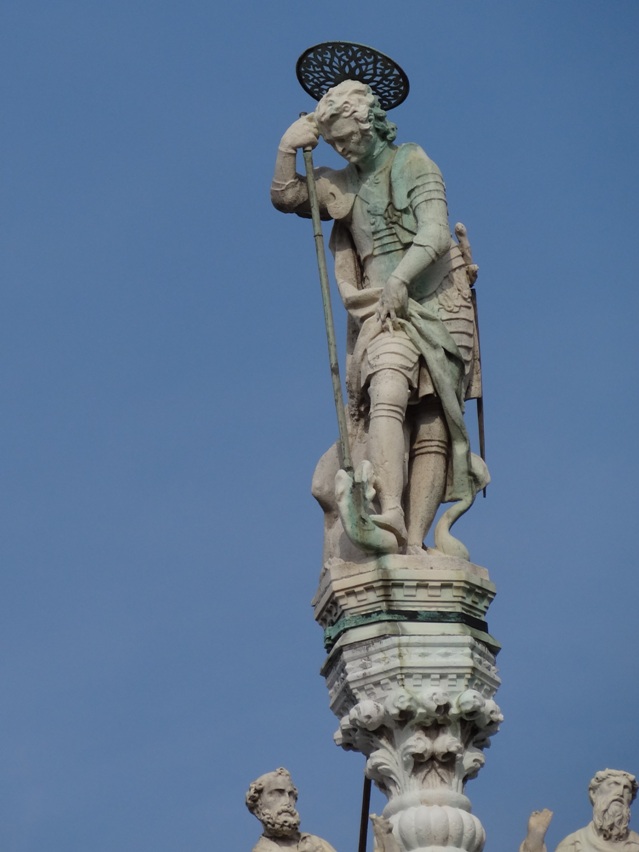 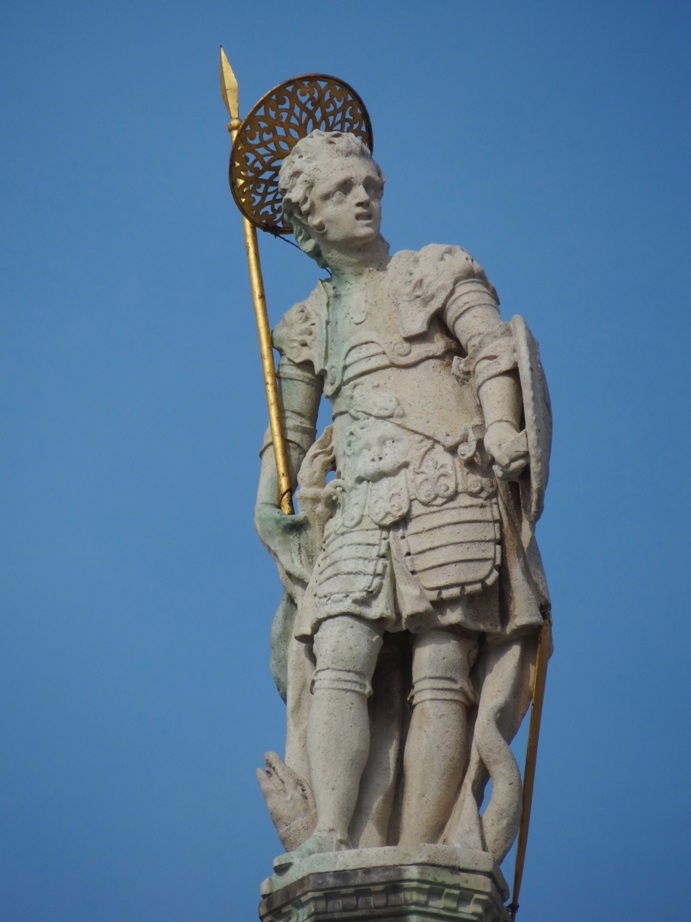 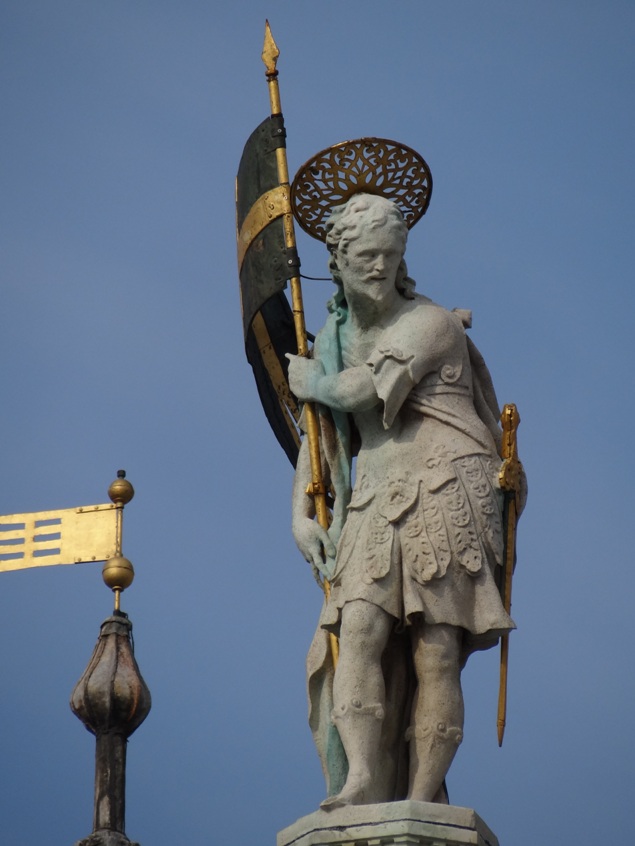 ATRIOdella Basilica
Storie di Noè
Costruzione dell’Arca e Diluvio Universale
Abramo accoglie i tre angeli
Cupola di Abramo
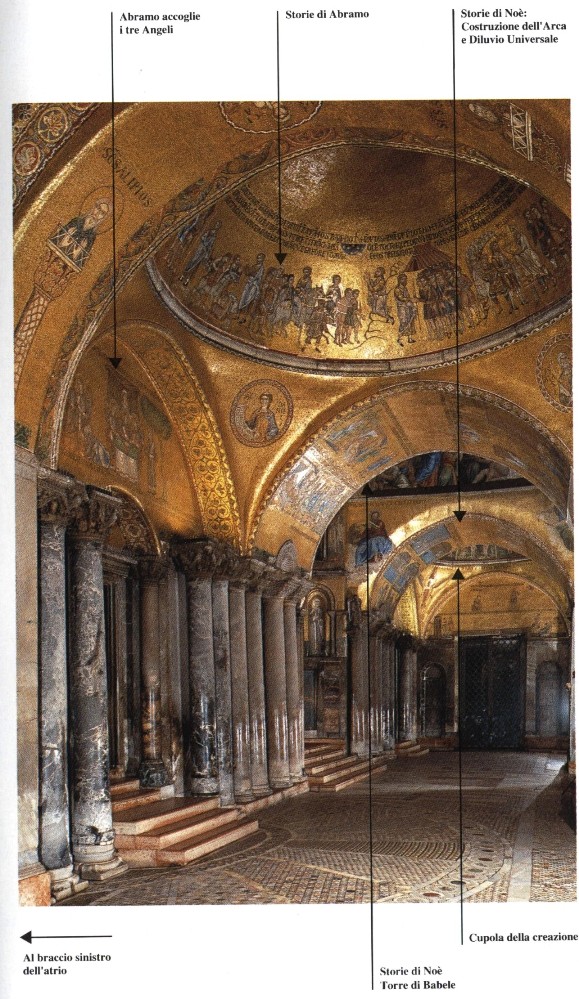 Cupola della Genesi
Storie di Noè
Torre di Babele
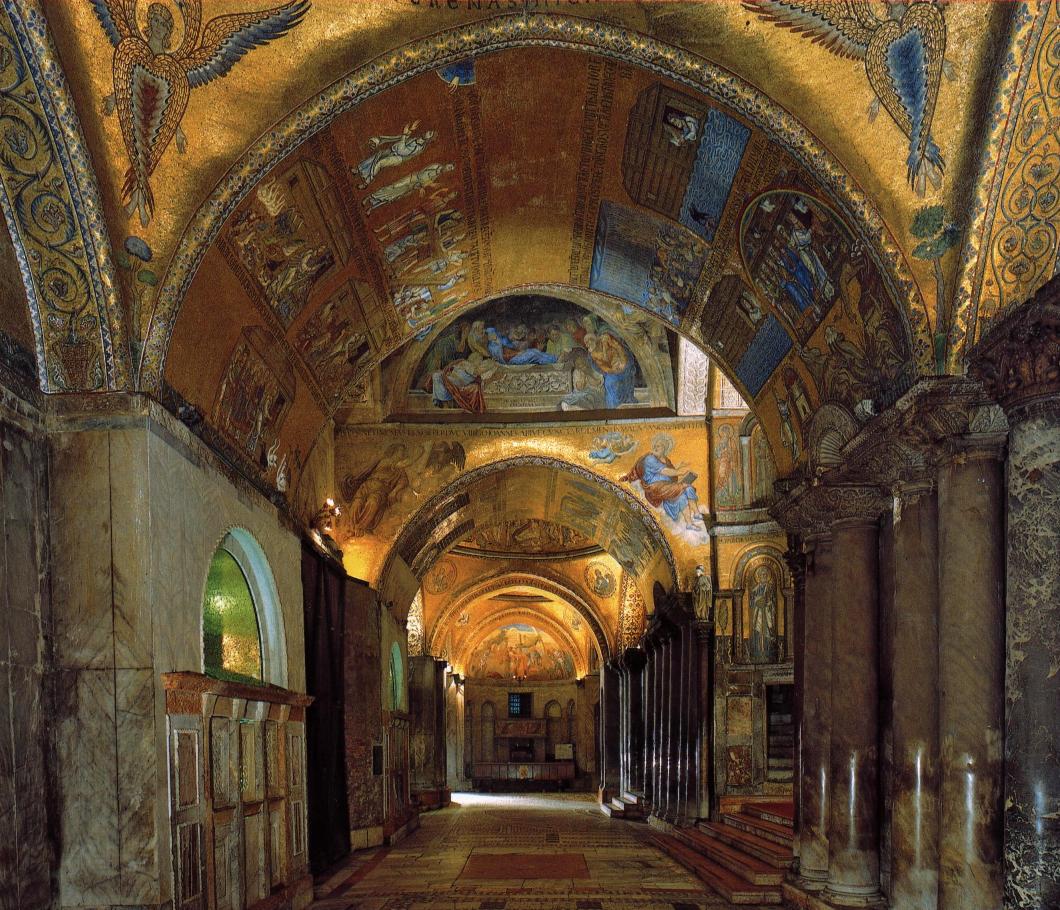 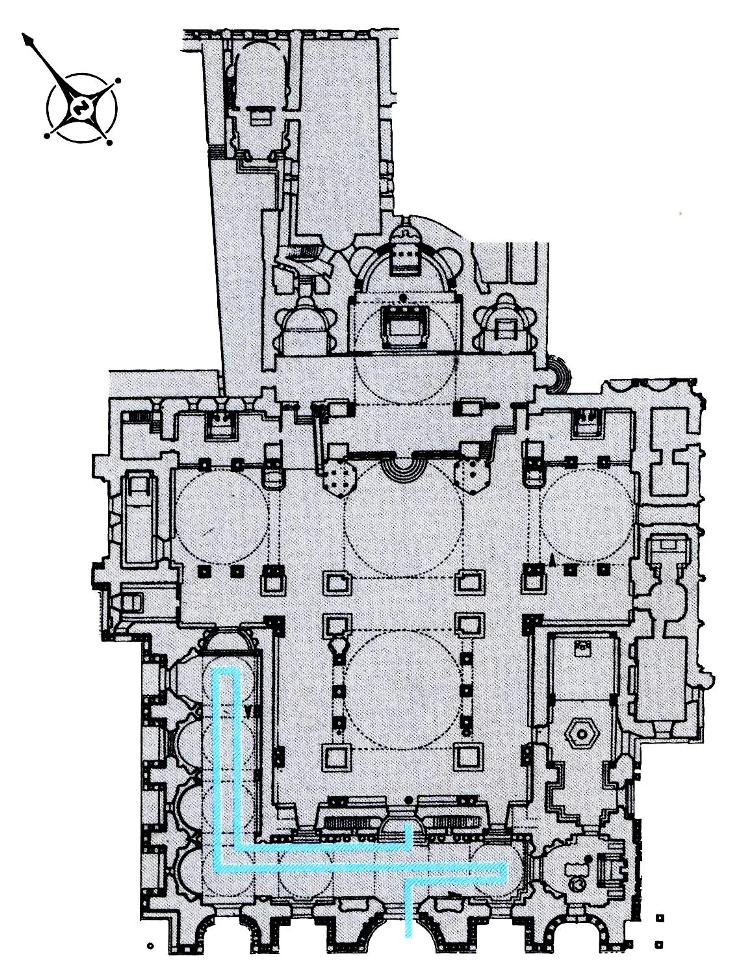 Nell’Atrio 
della Basilica
ci sono 
6 cupolini:

Il primo riguarda la Genesi 
o la Creazione
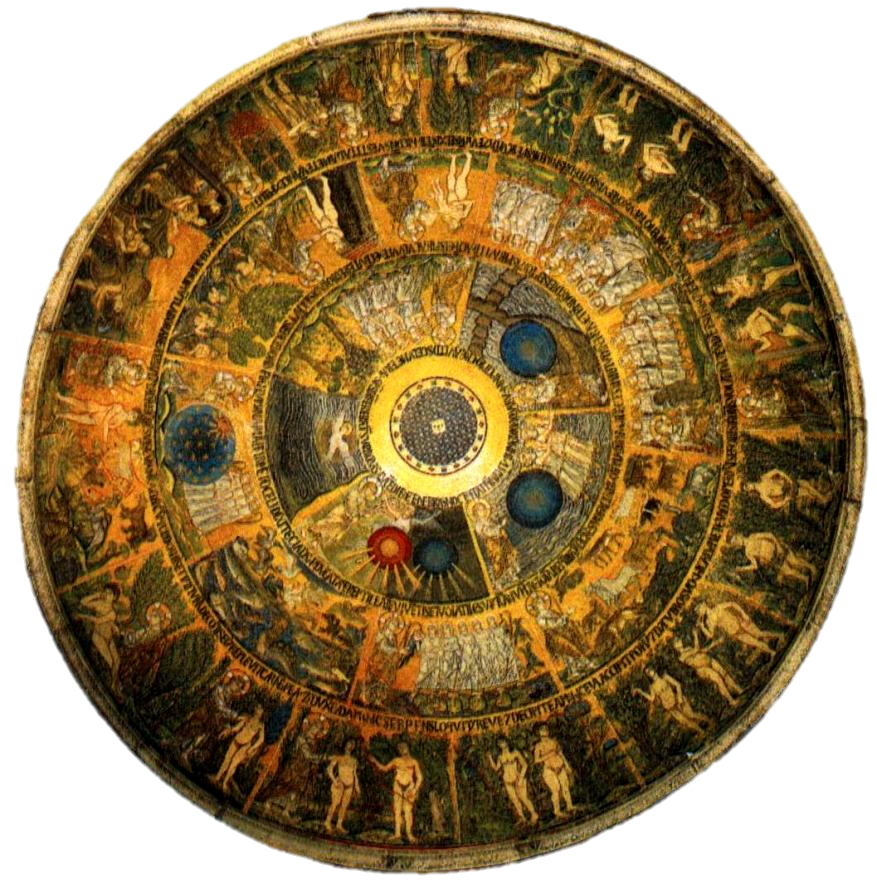 I cupolini dell’ATRIO
Cupola della Genesi 
o della Creazione
Cupolino della Creazione
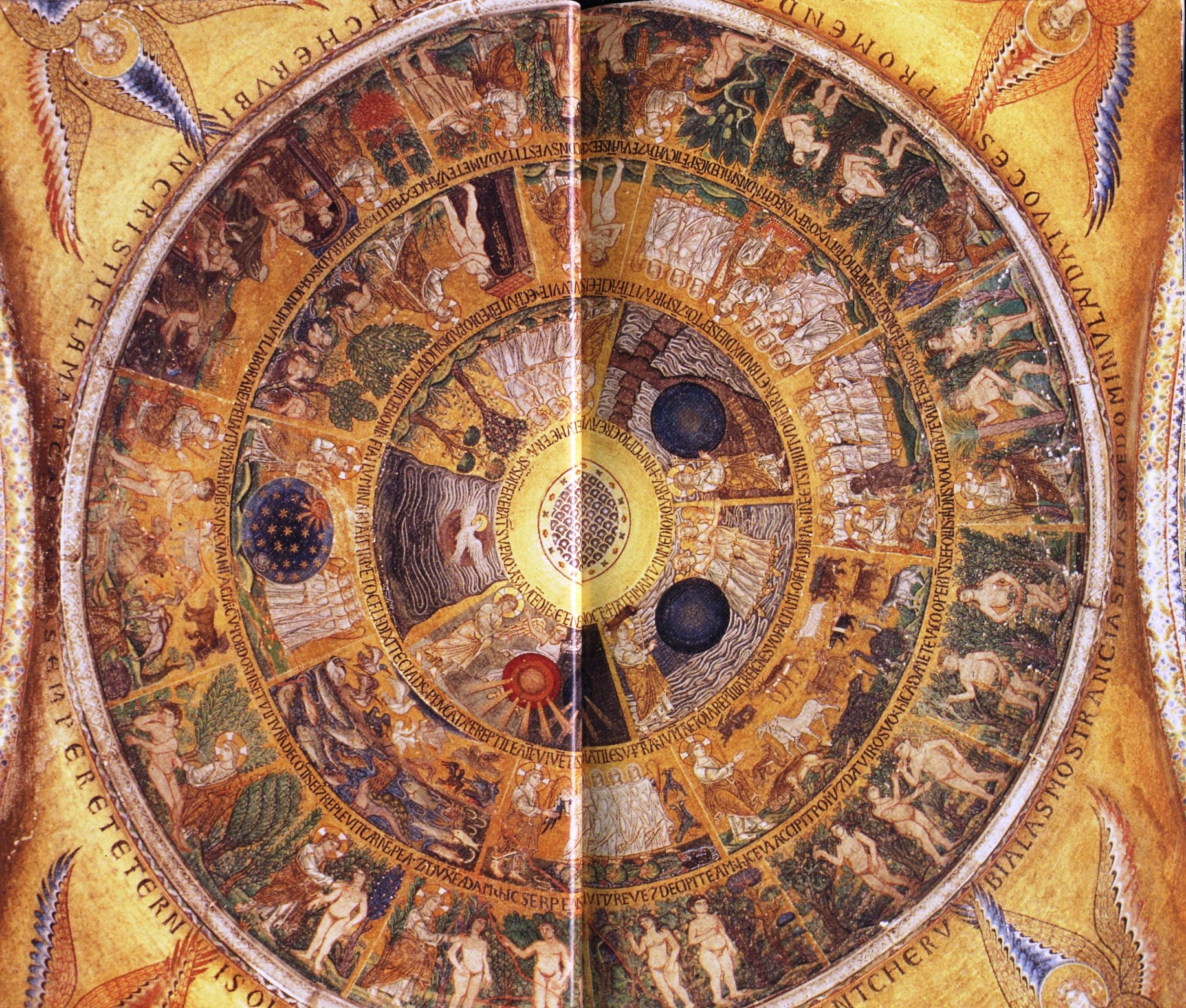 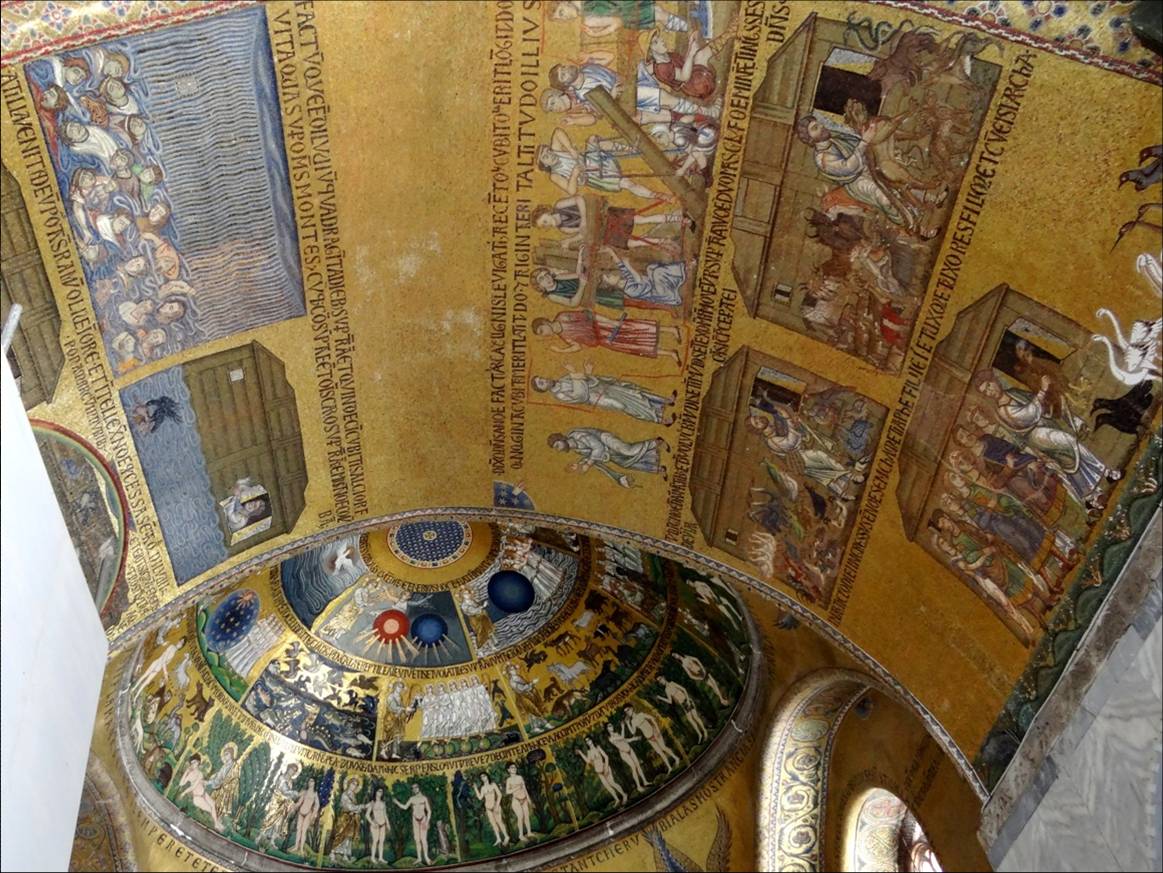 Cupolino della Genesi:
Dio separa la luce dalle tenebre
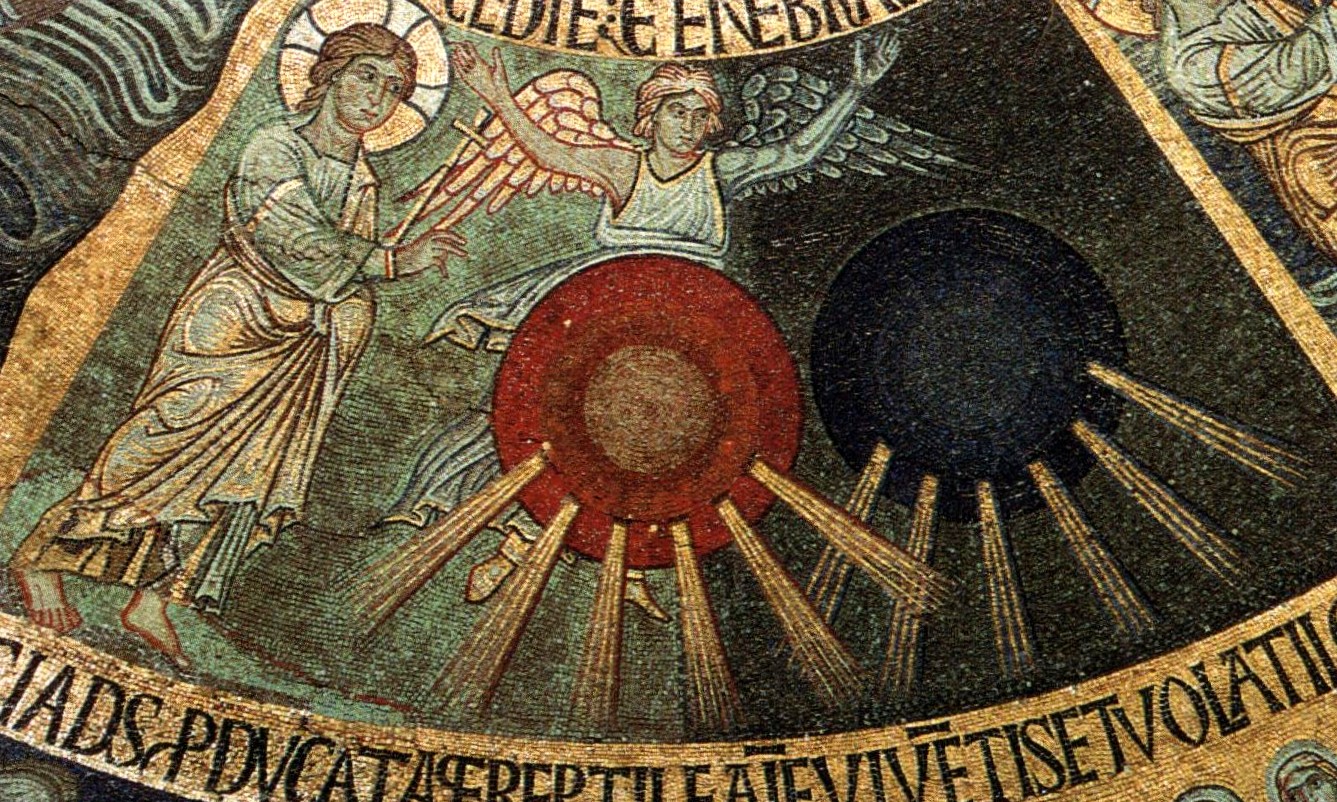 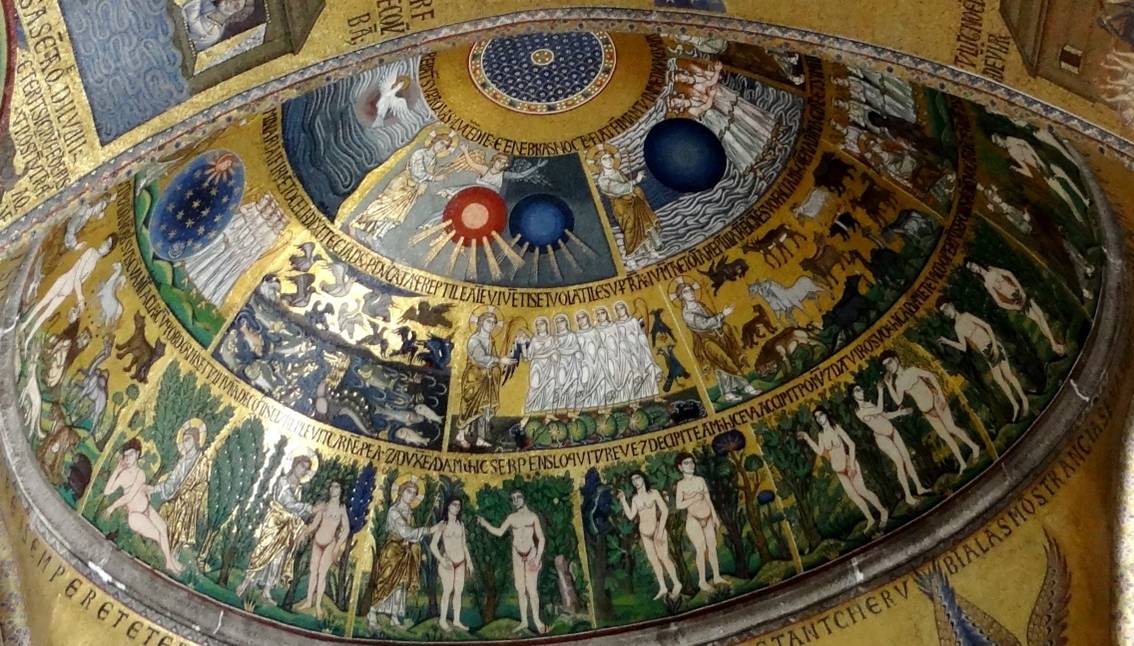 Cupolino della Genesi:
Quinto giorno, Dio crea gli animali dalla terra
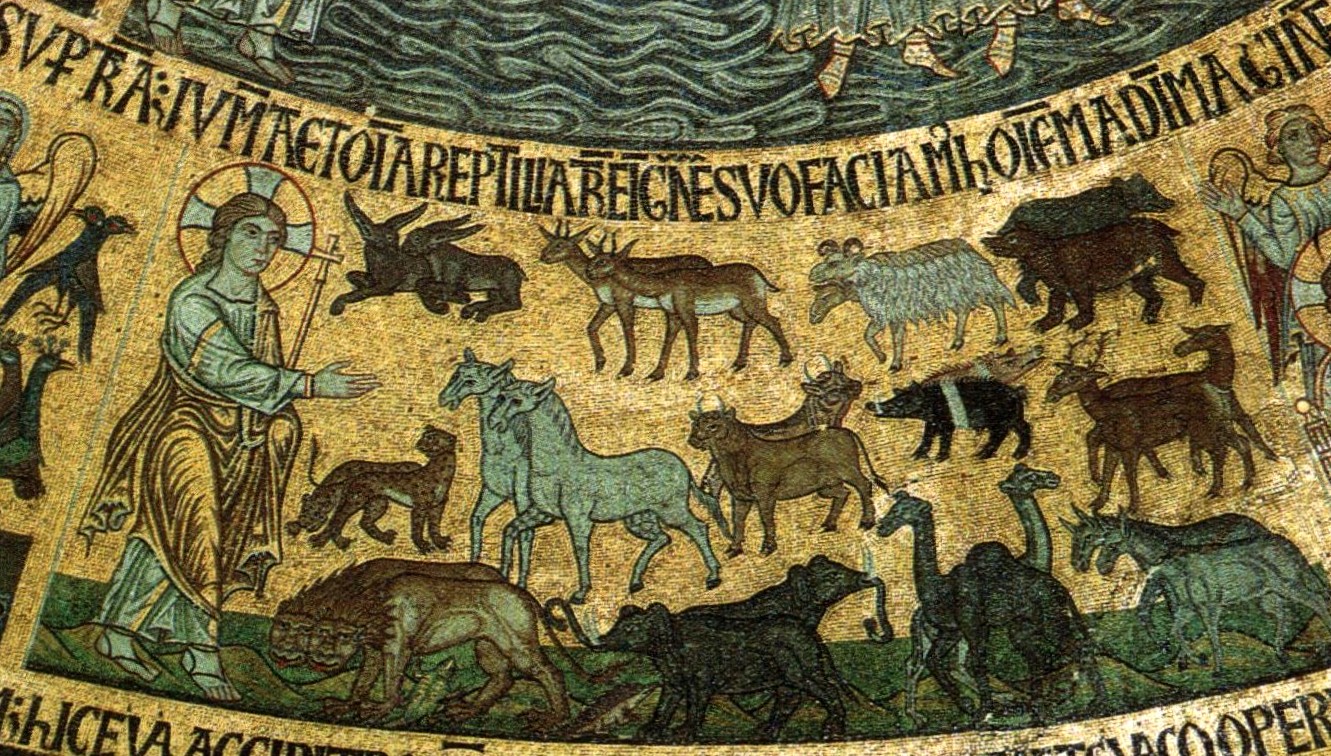 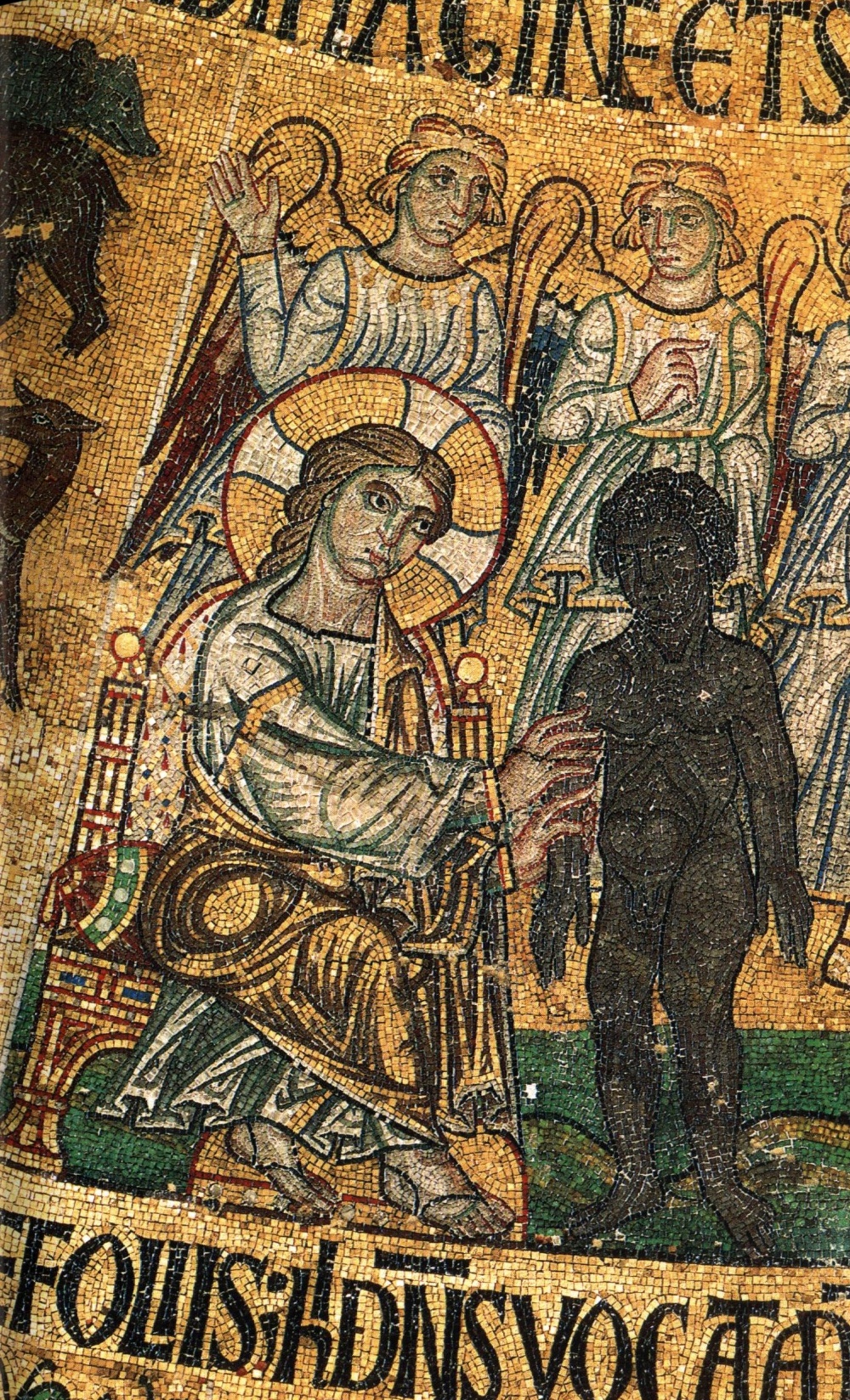 Cupolino della Genesi:

Dio plasma Adamo dal fango dei campi
Cupolino della Genesi: la creazione di Eva
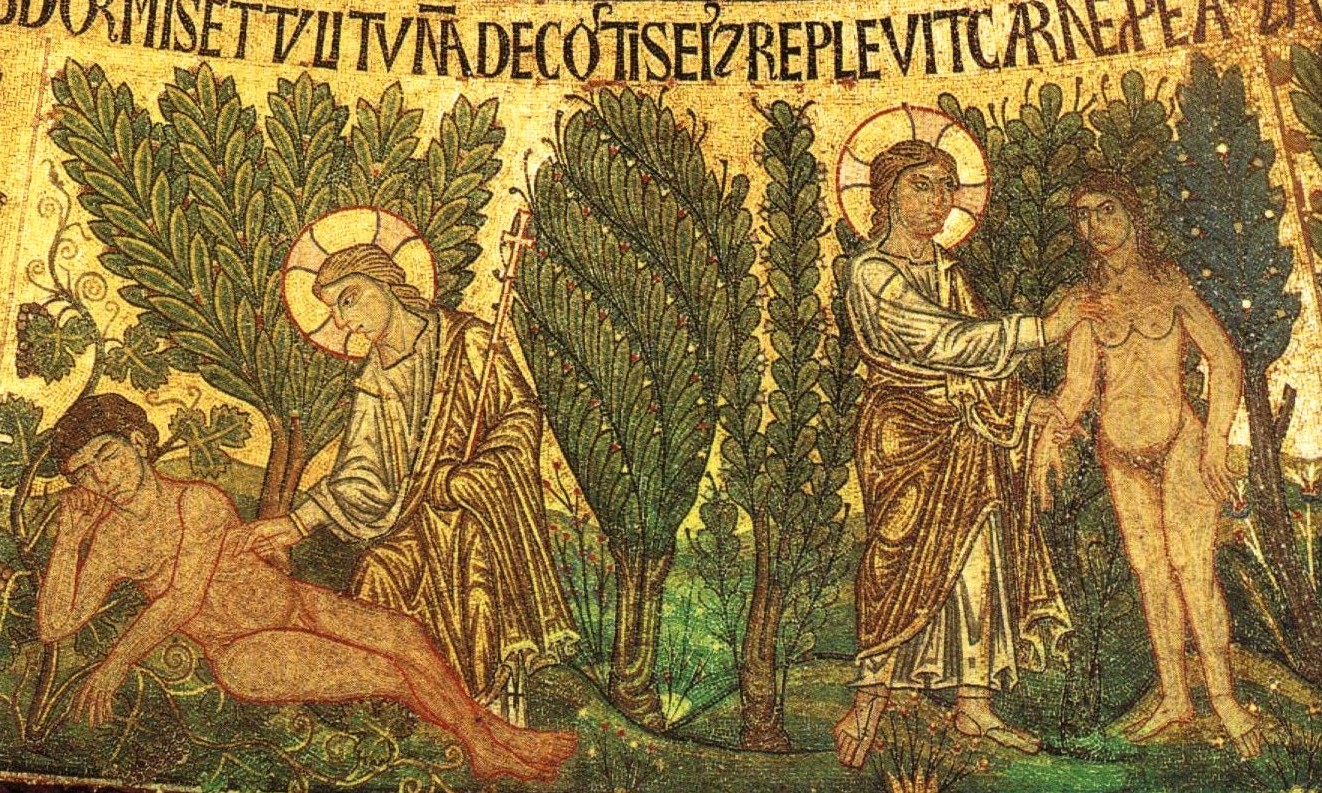 Cupolino della Genesi: Settimo giorno Dio benedice tutto quello che ha creato
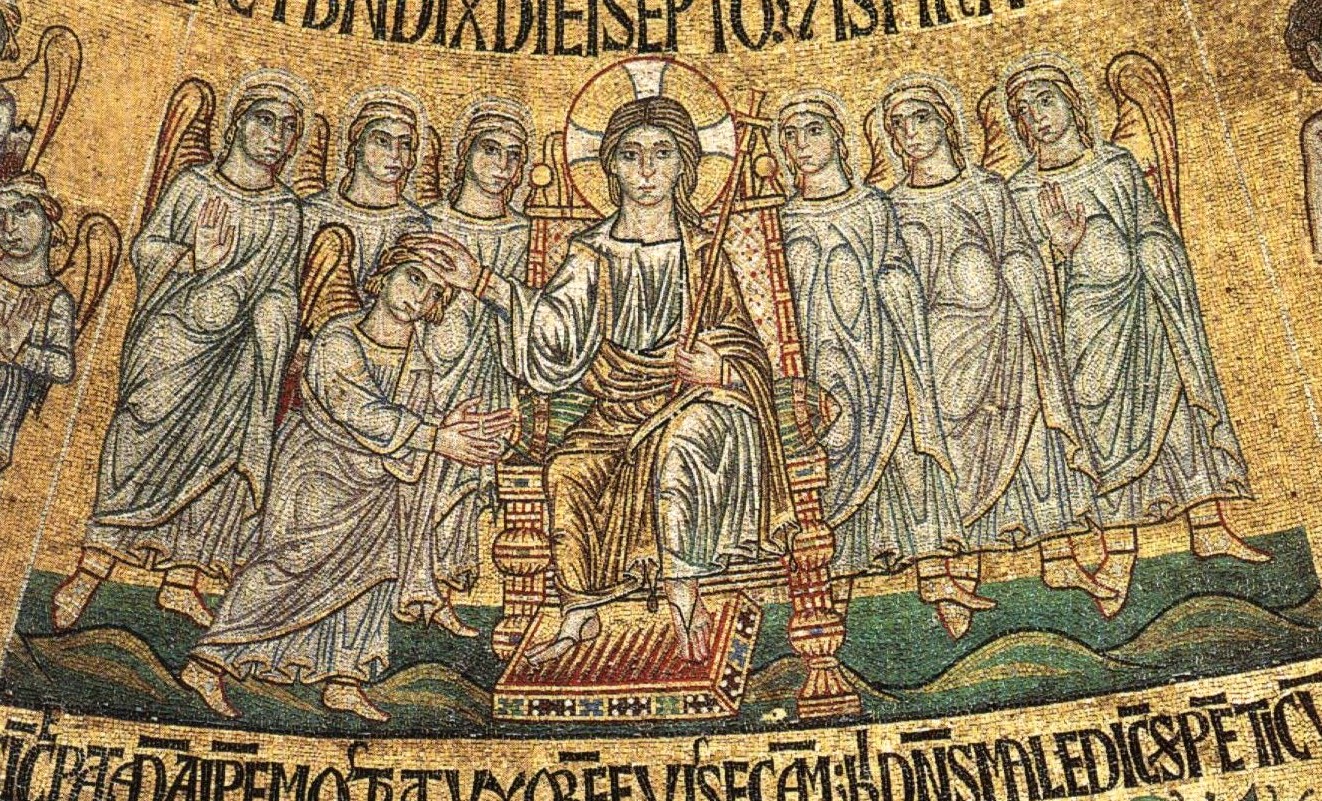 Cupolino della Genesi: il diluvio.
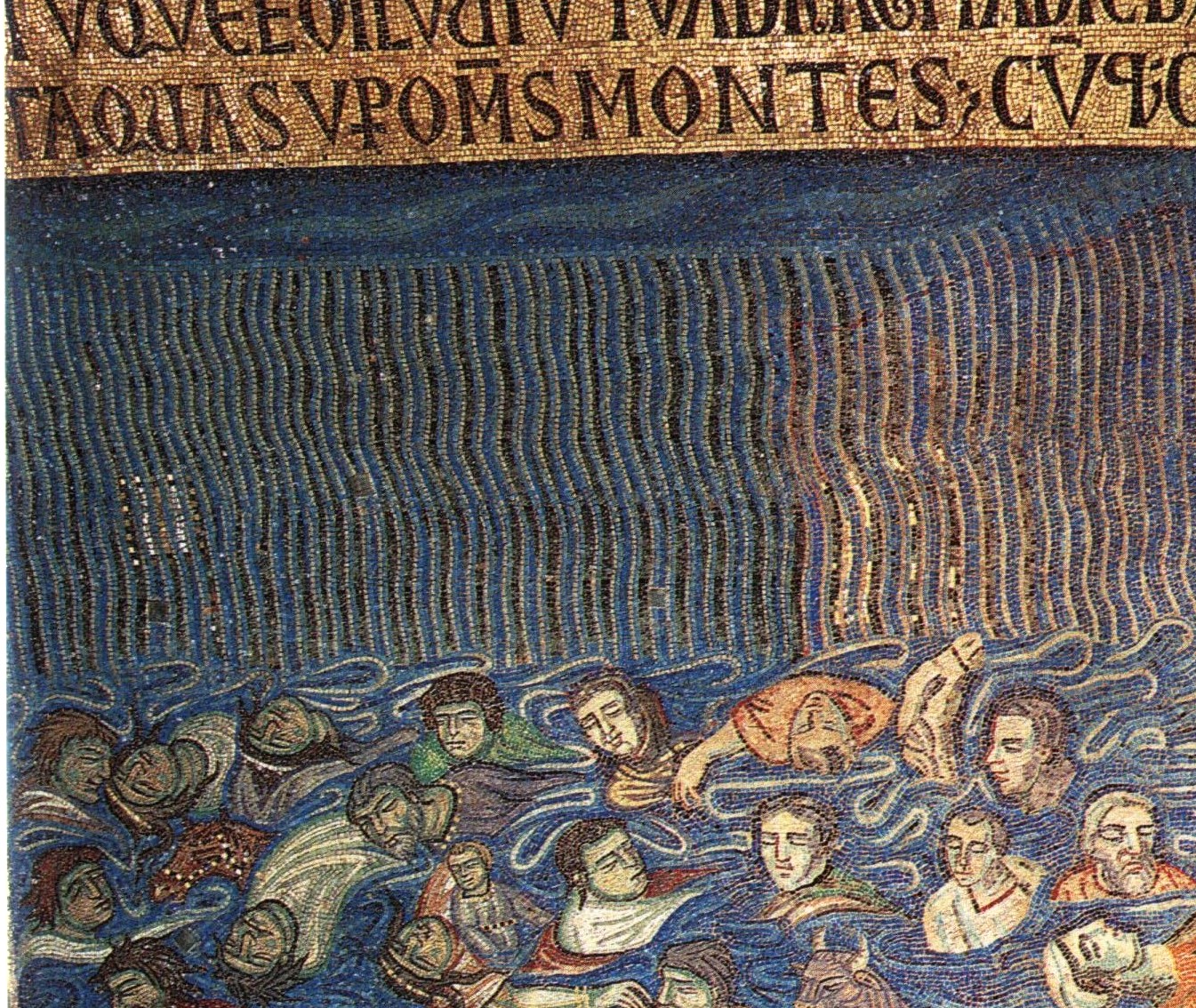 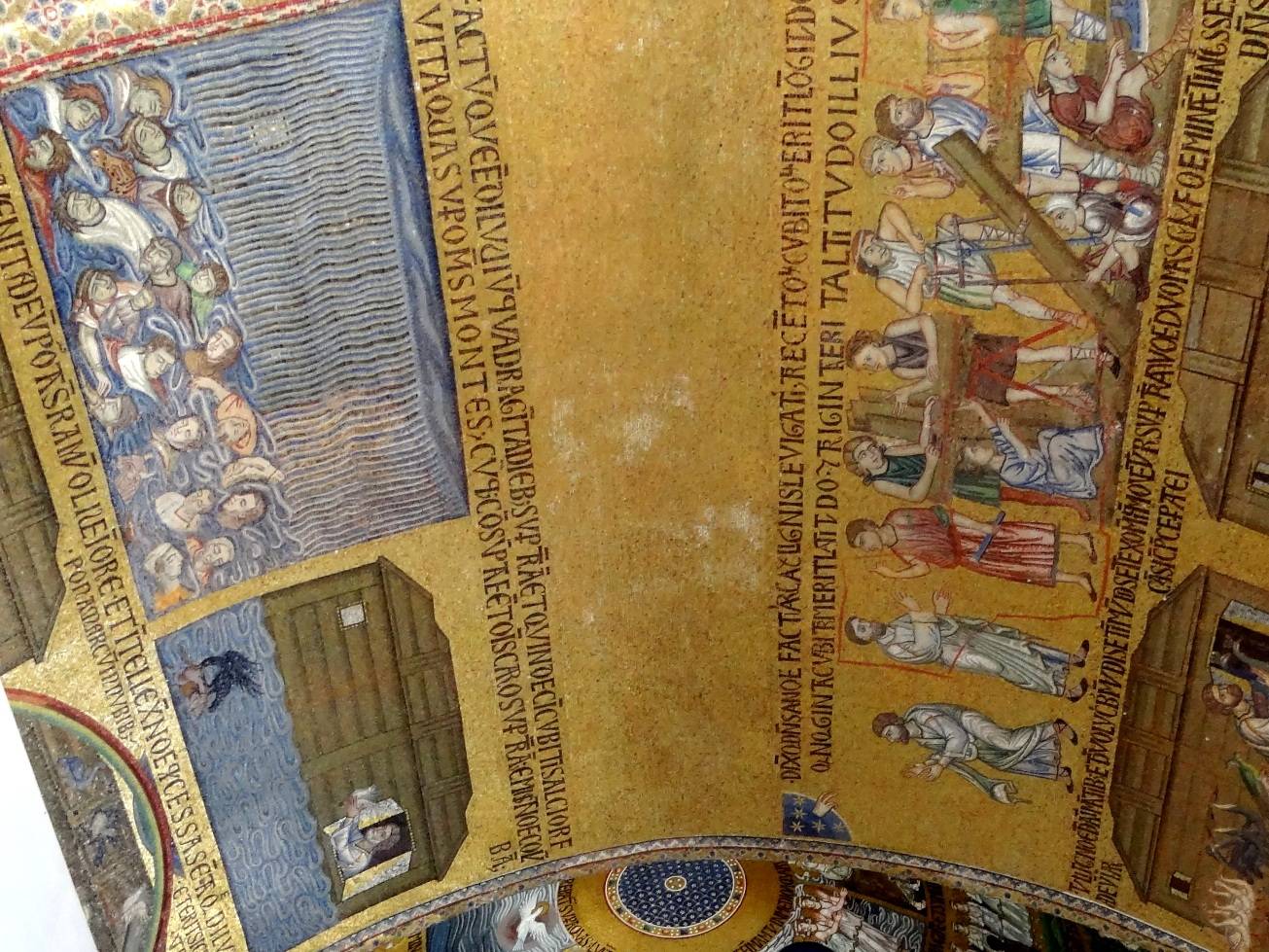 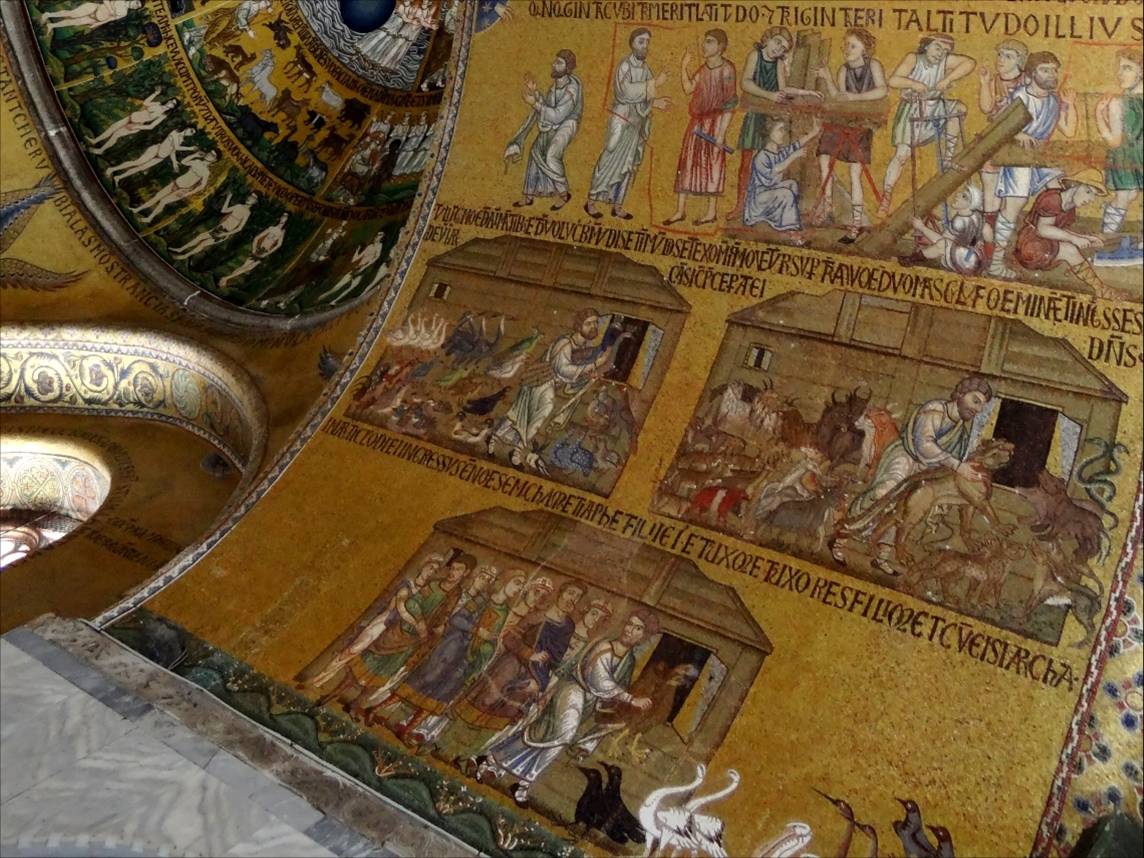 Cupolino della Genesi: Noè e il diluvio.
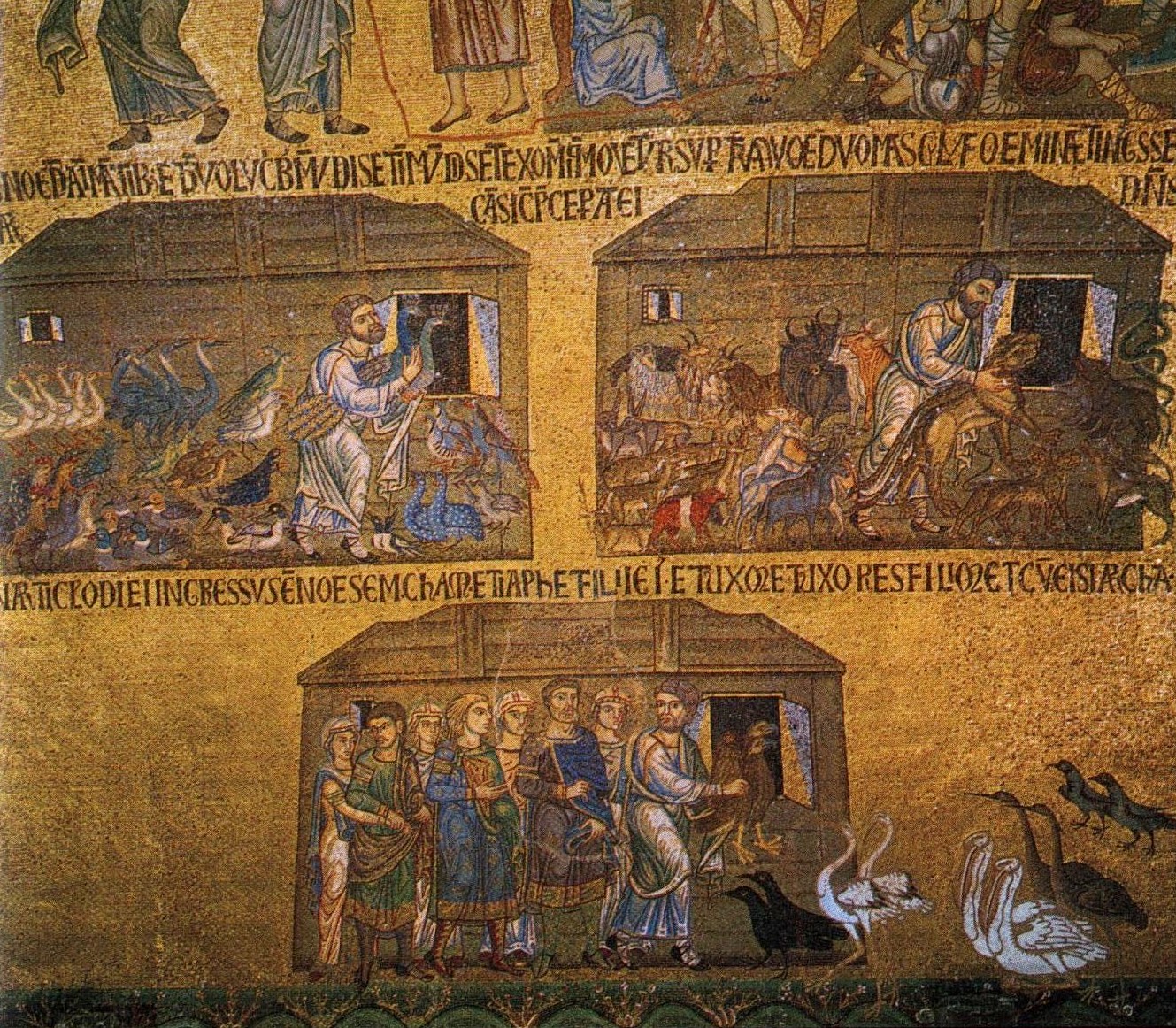 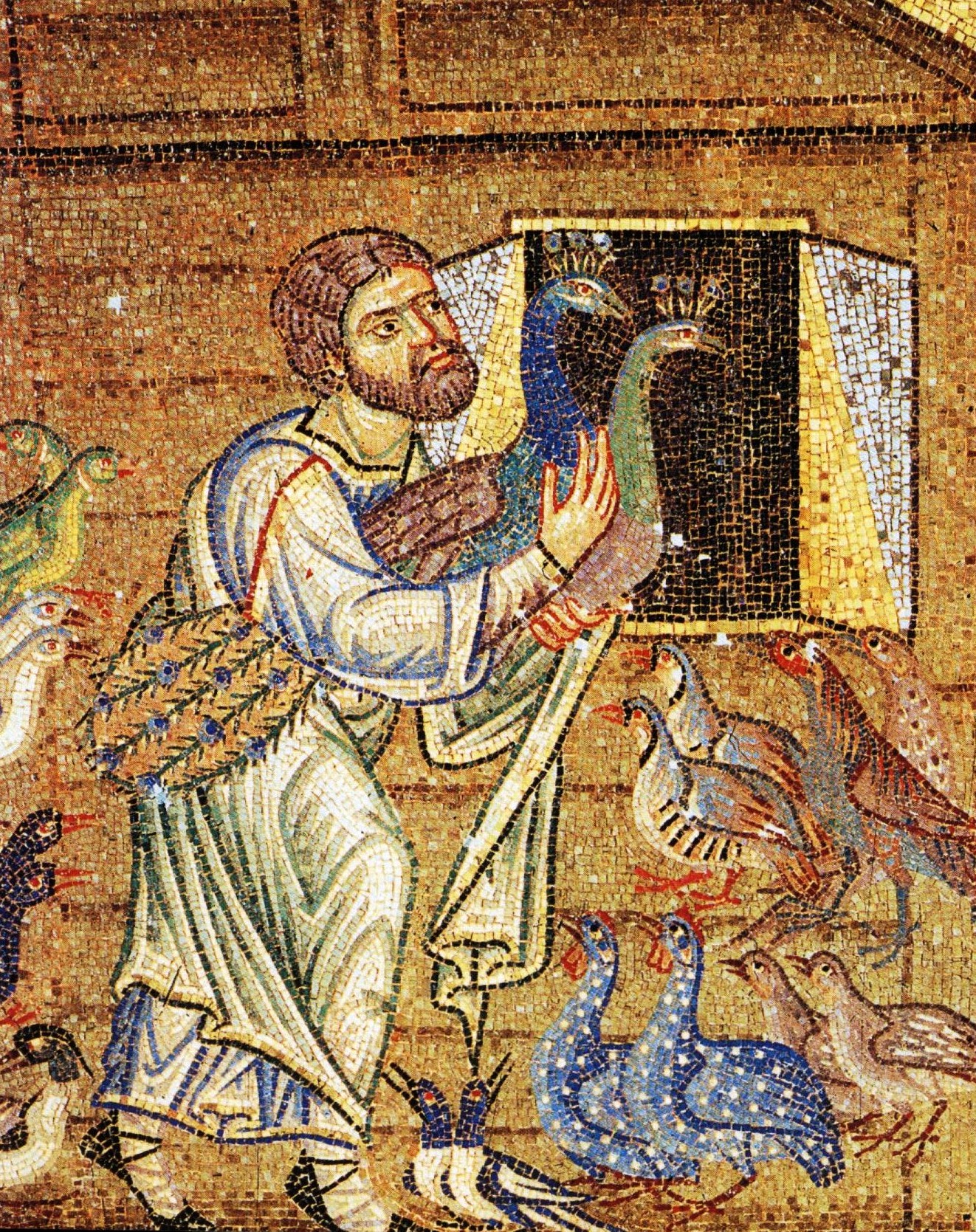 Atrio occidentale, sottarco: particolare con le storie di Noè
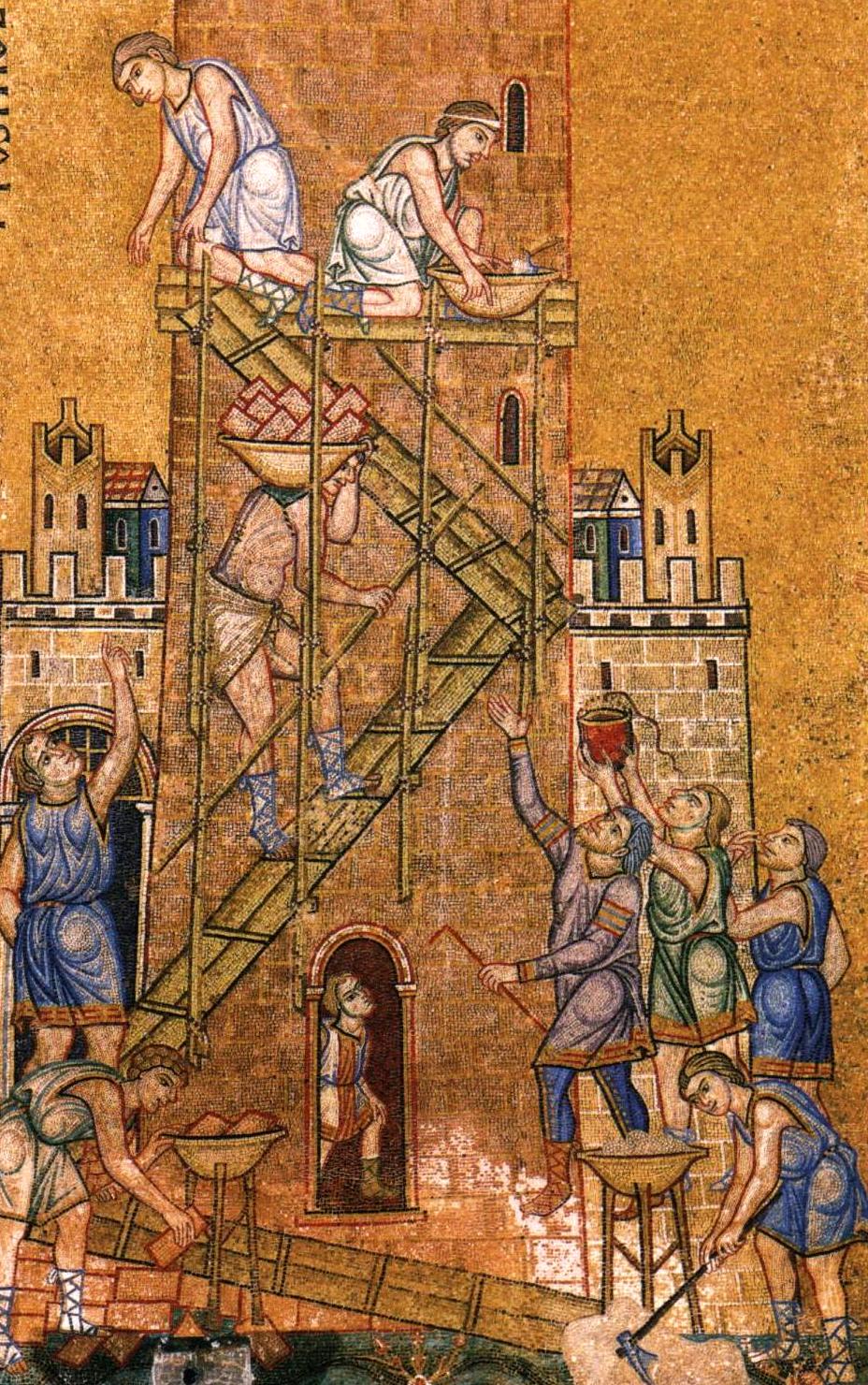 Atrio della basilica
La costruzione della torre di Babele, sec XIII
[Speaker Notes: Guida media p 8]
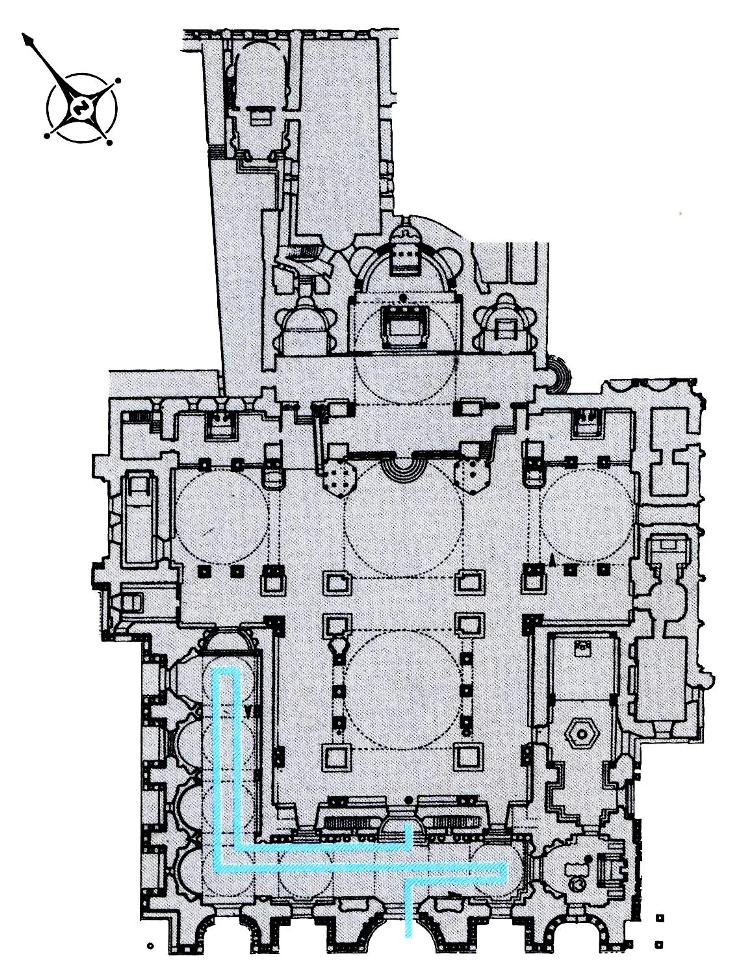 Cupolino di Abramo
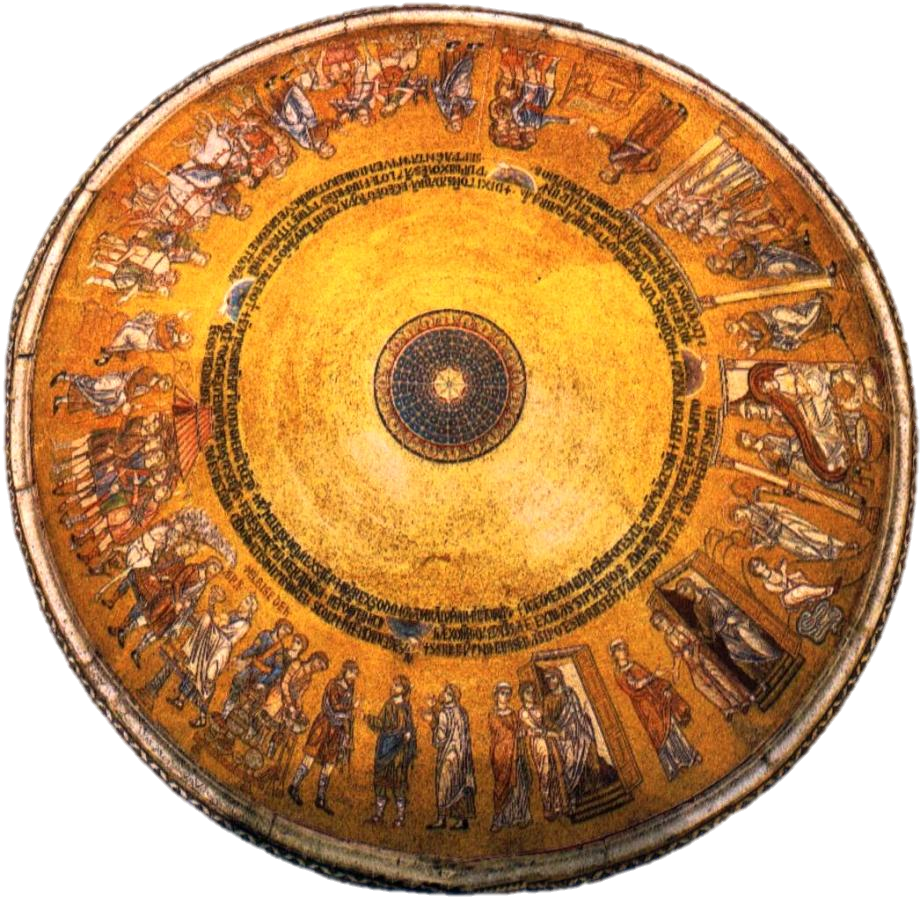 I cupolini dell’ATRIO
Cupola di 
Abramo
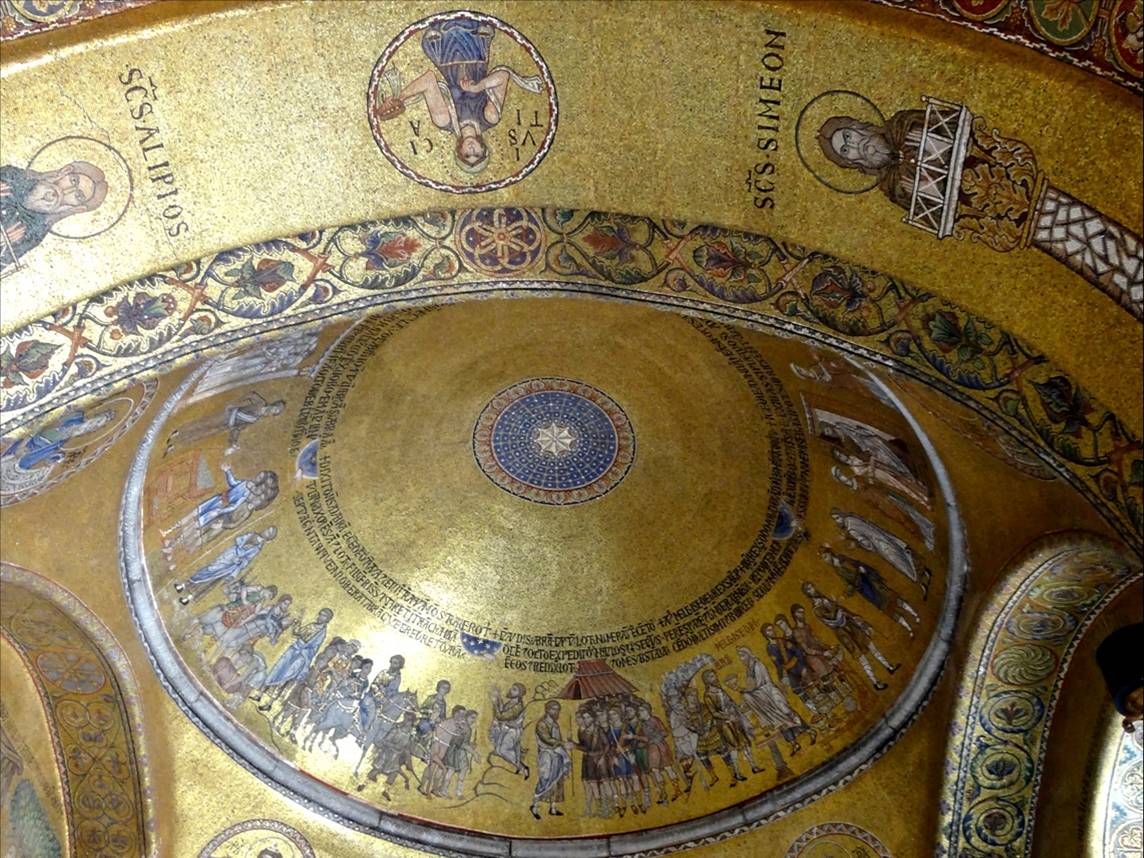 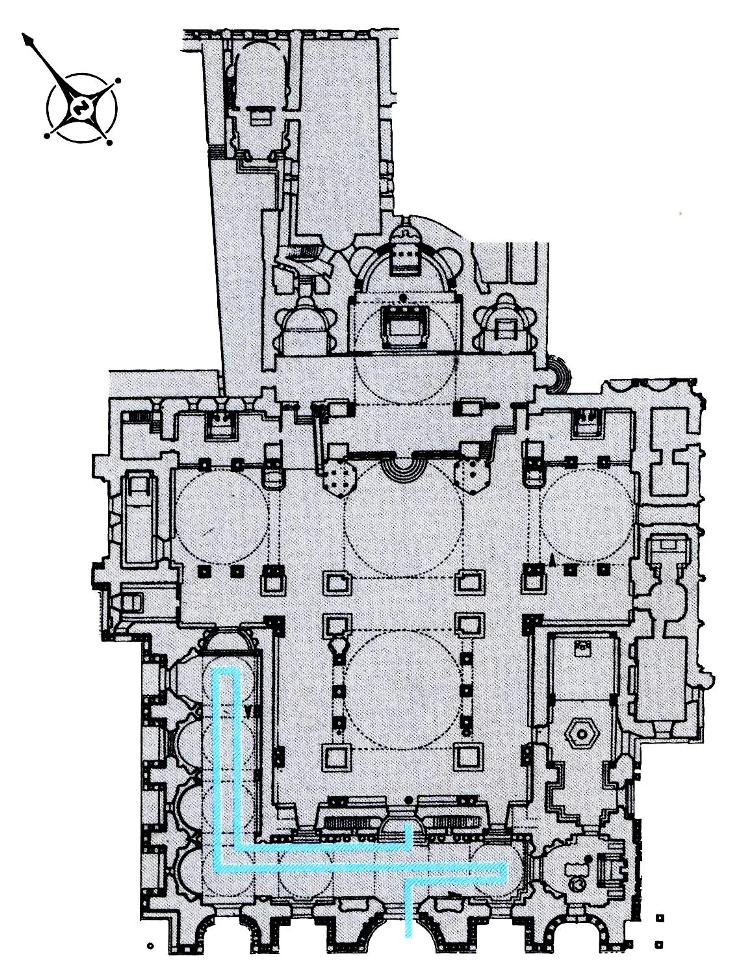 I tre cupolini
di Giuseppe
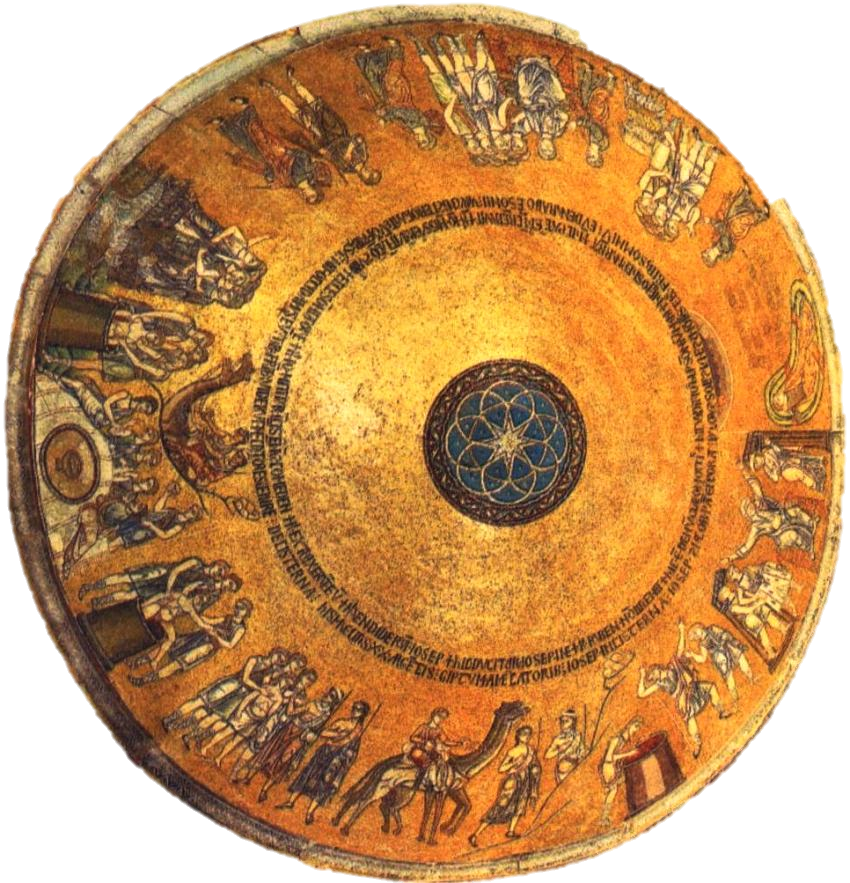 I cupolini dell’ATRIO
Primo cupolino 
di 
Giuseppe
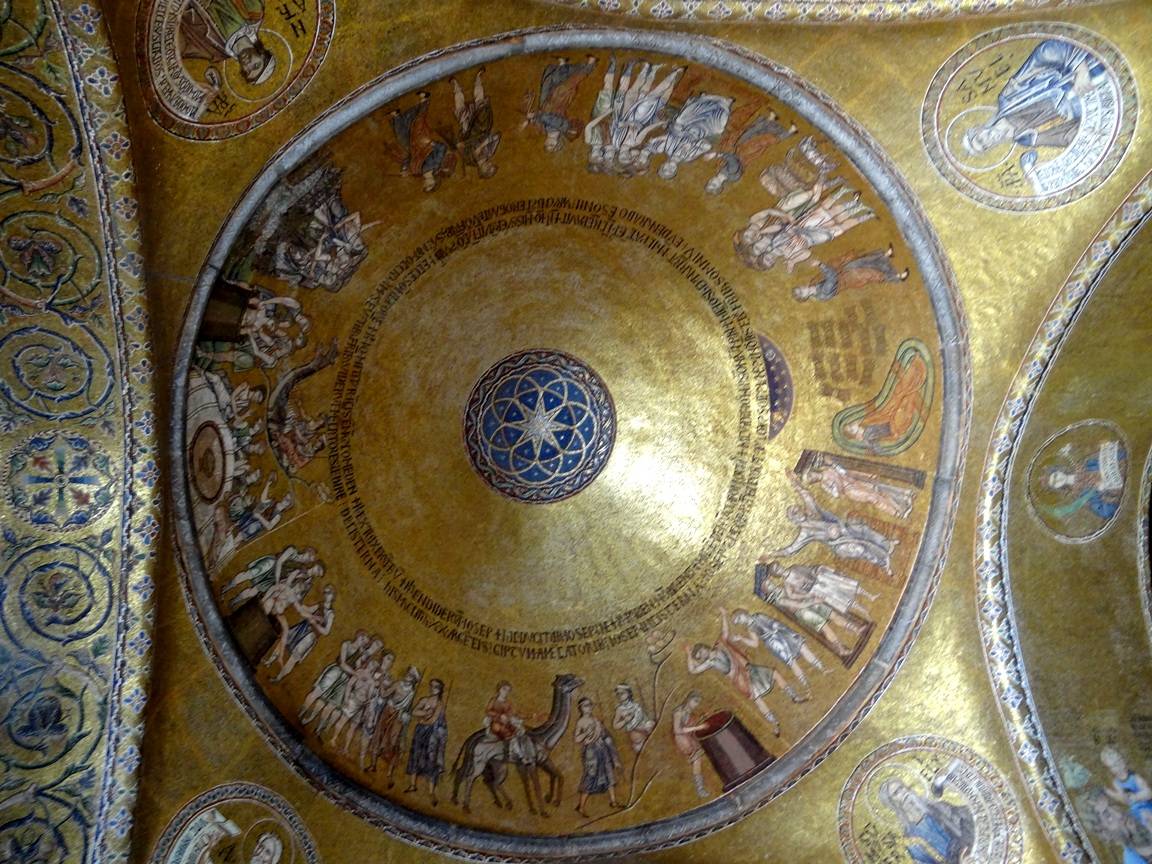 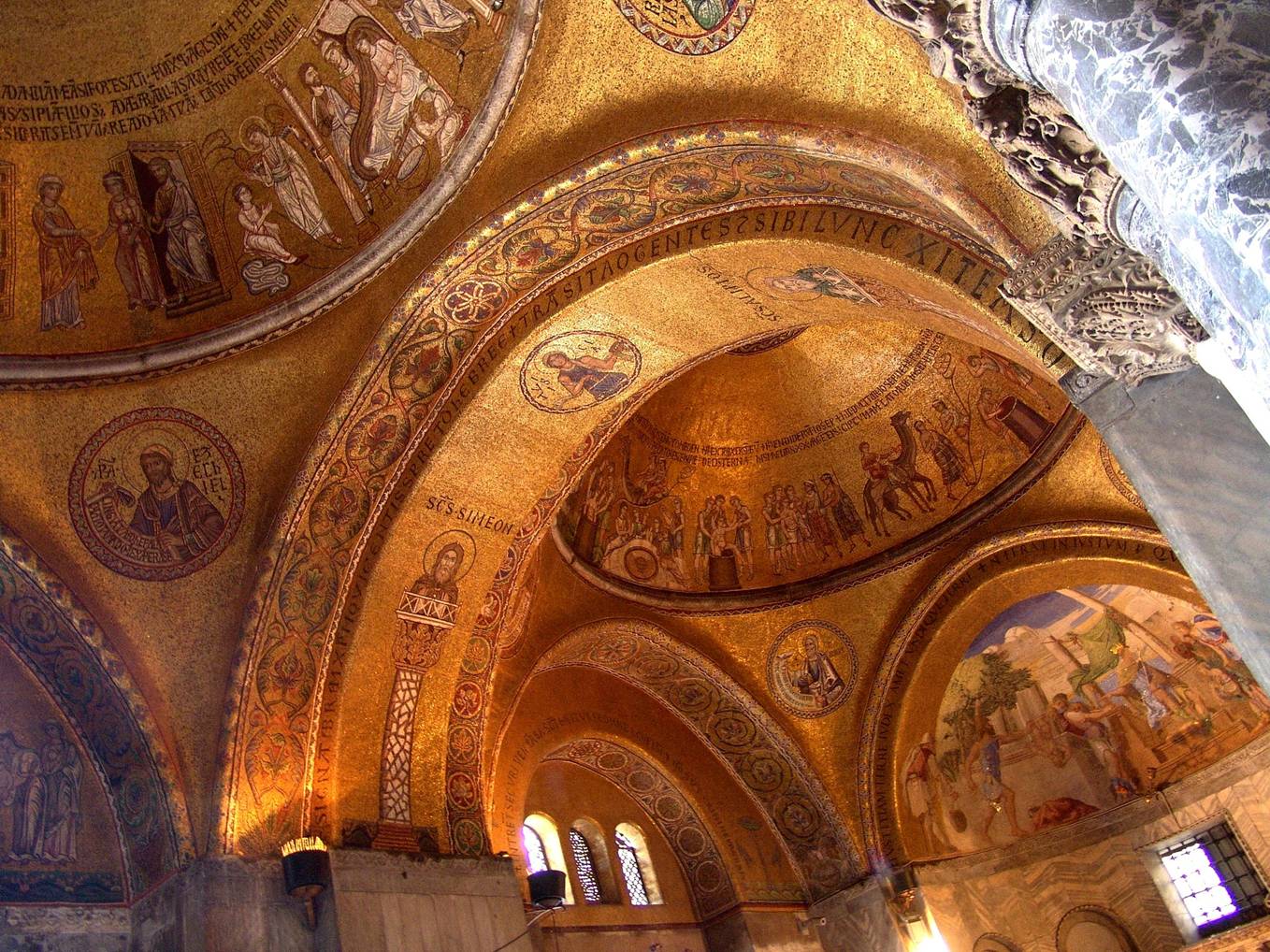 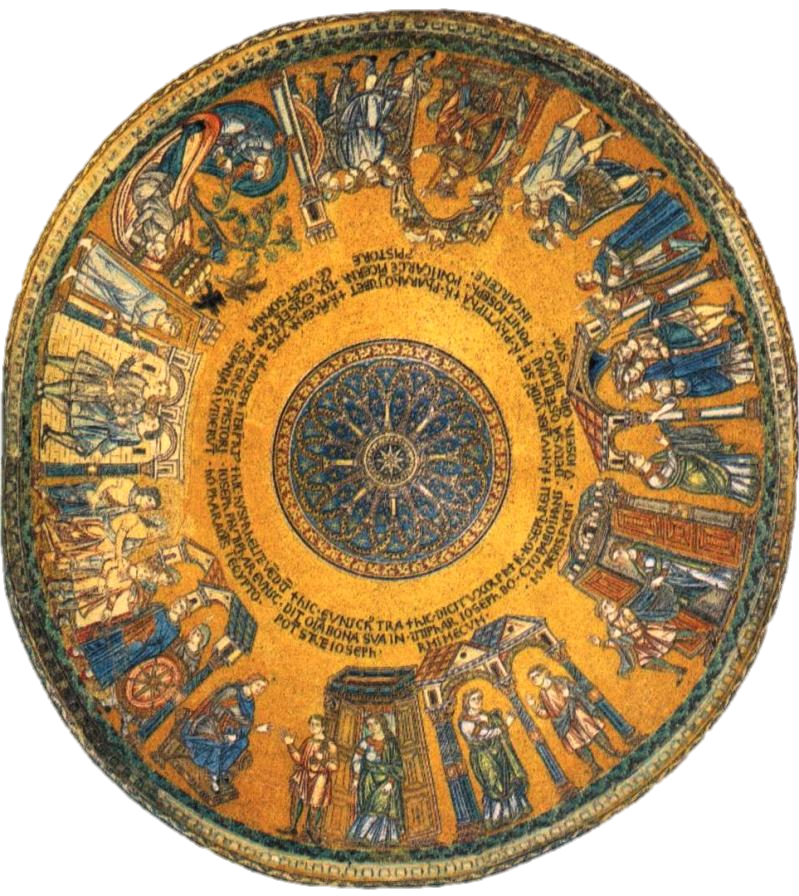 I cupolini dell’ATRIO
Secondo cupolino di 
Giuseppe
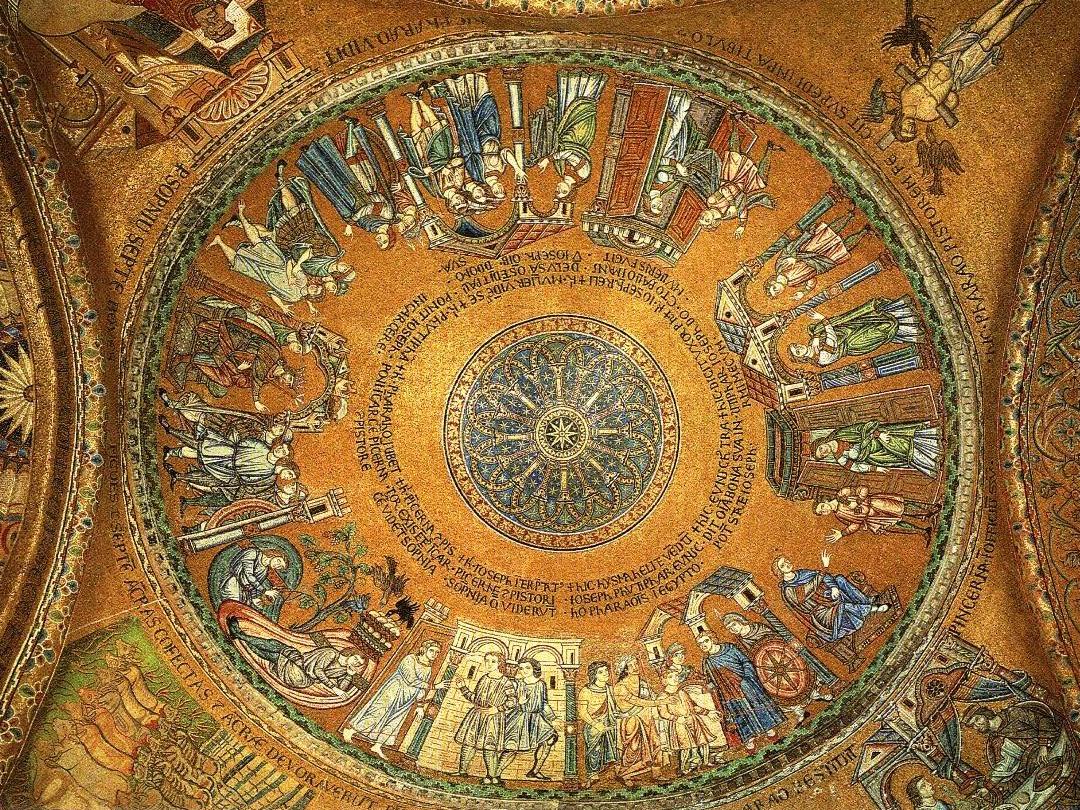 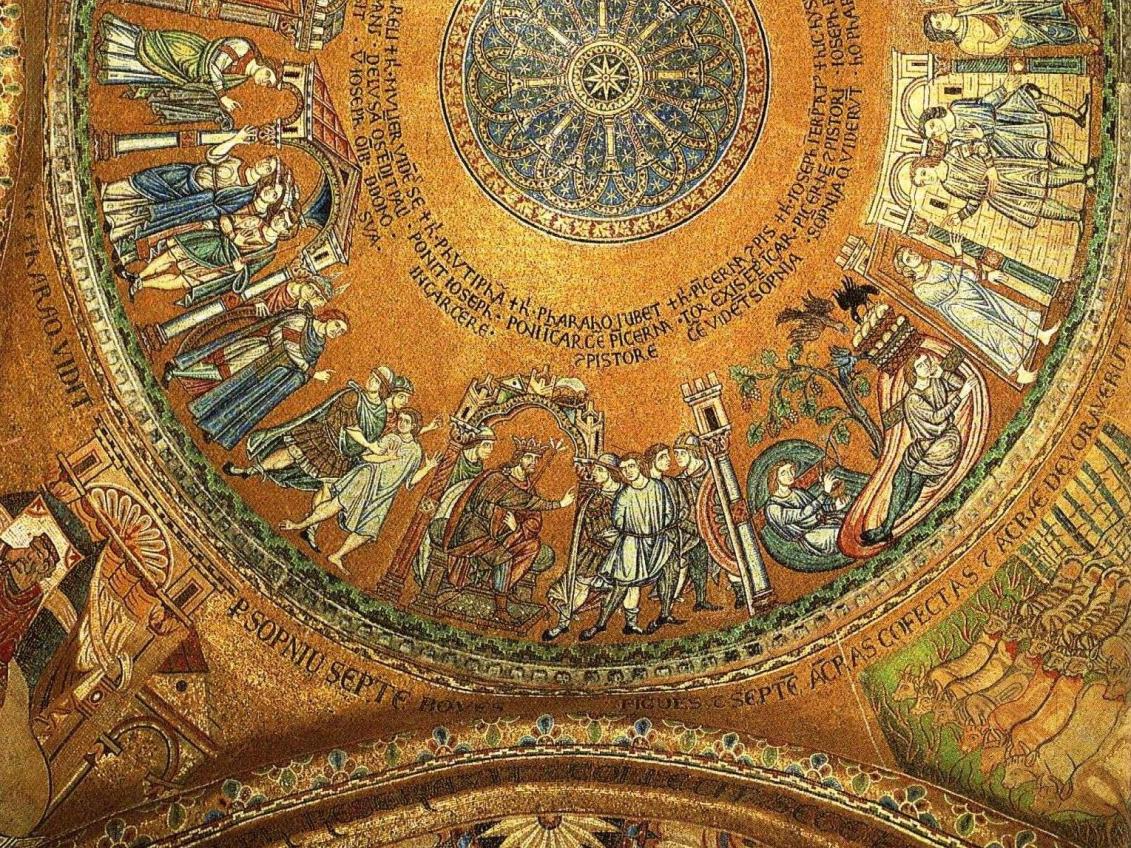 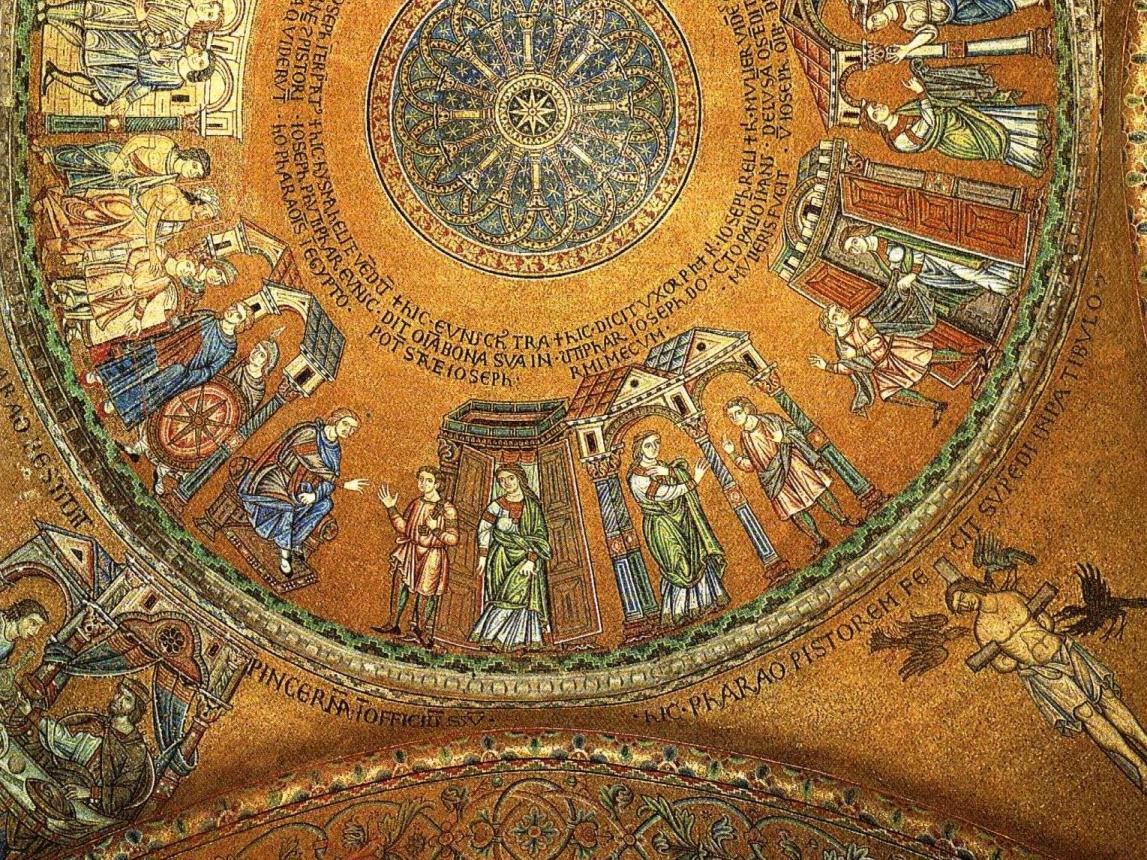 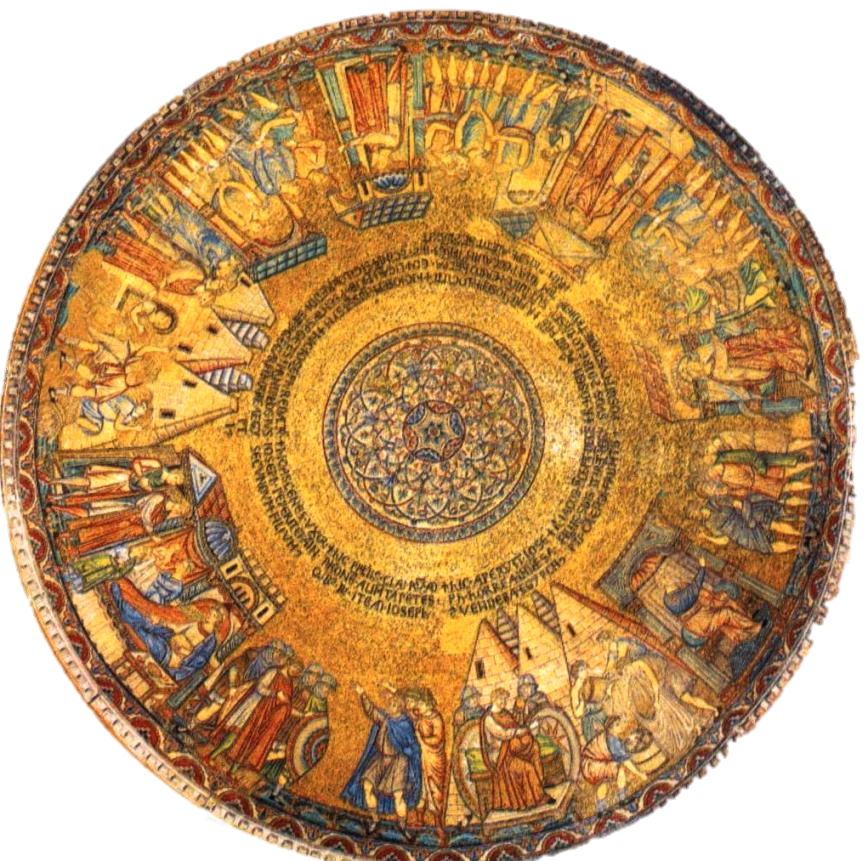 I cupolini dell’ATRIO
Terzo cupolino di 
Giuseppe
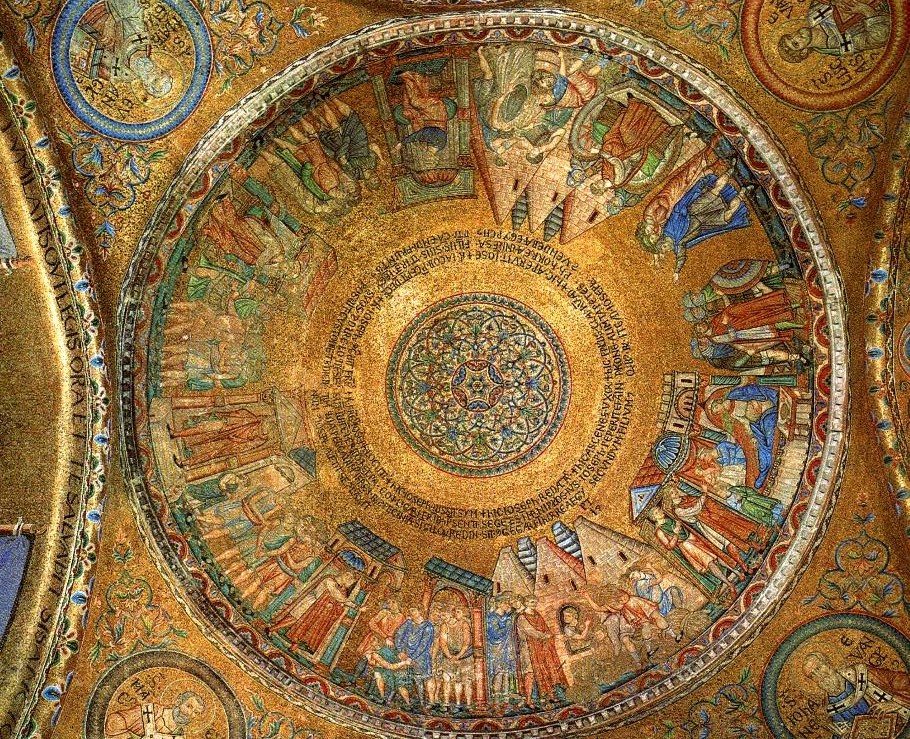 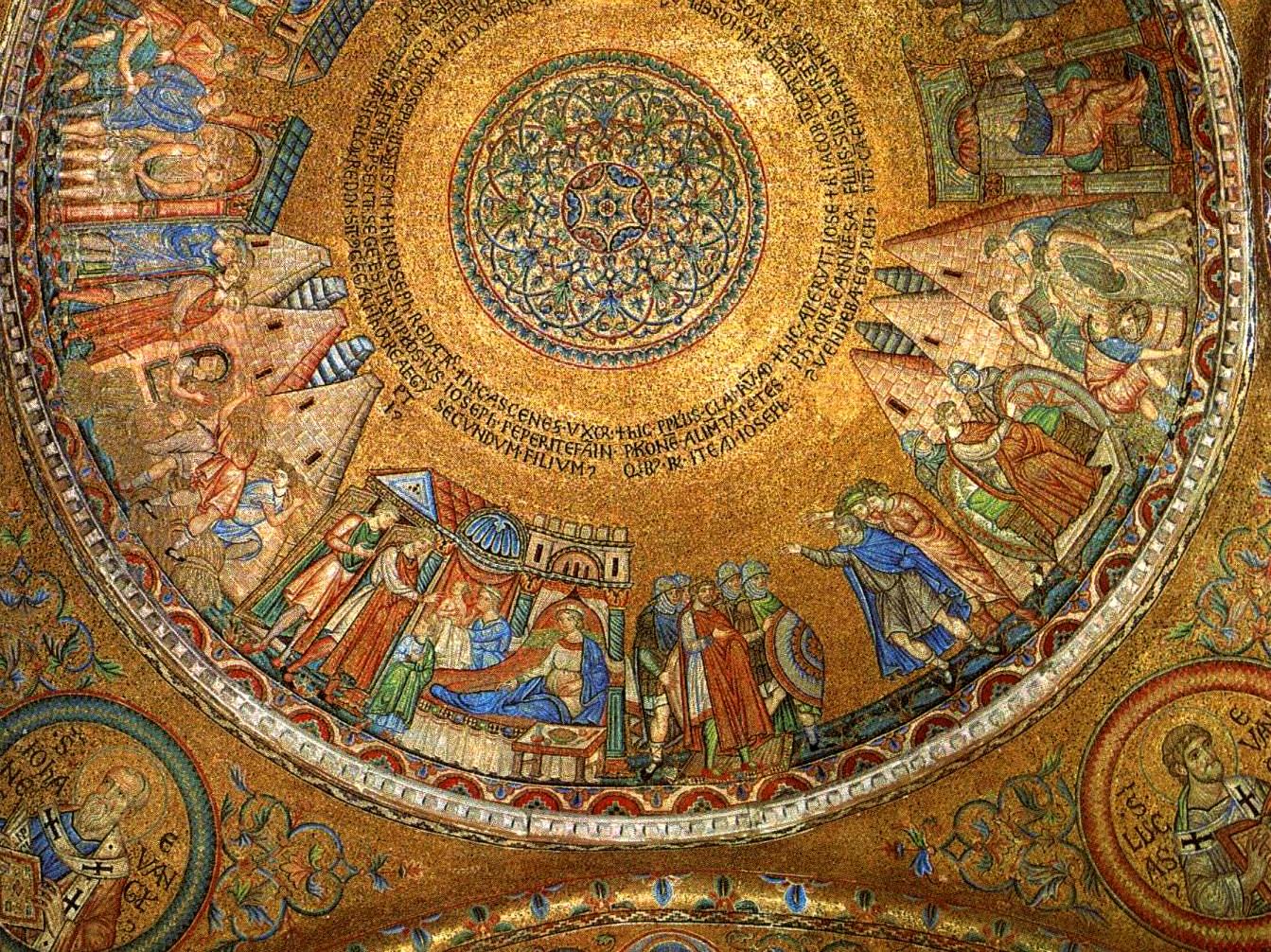 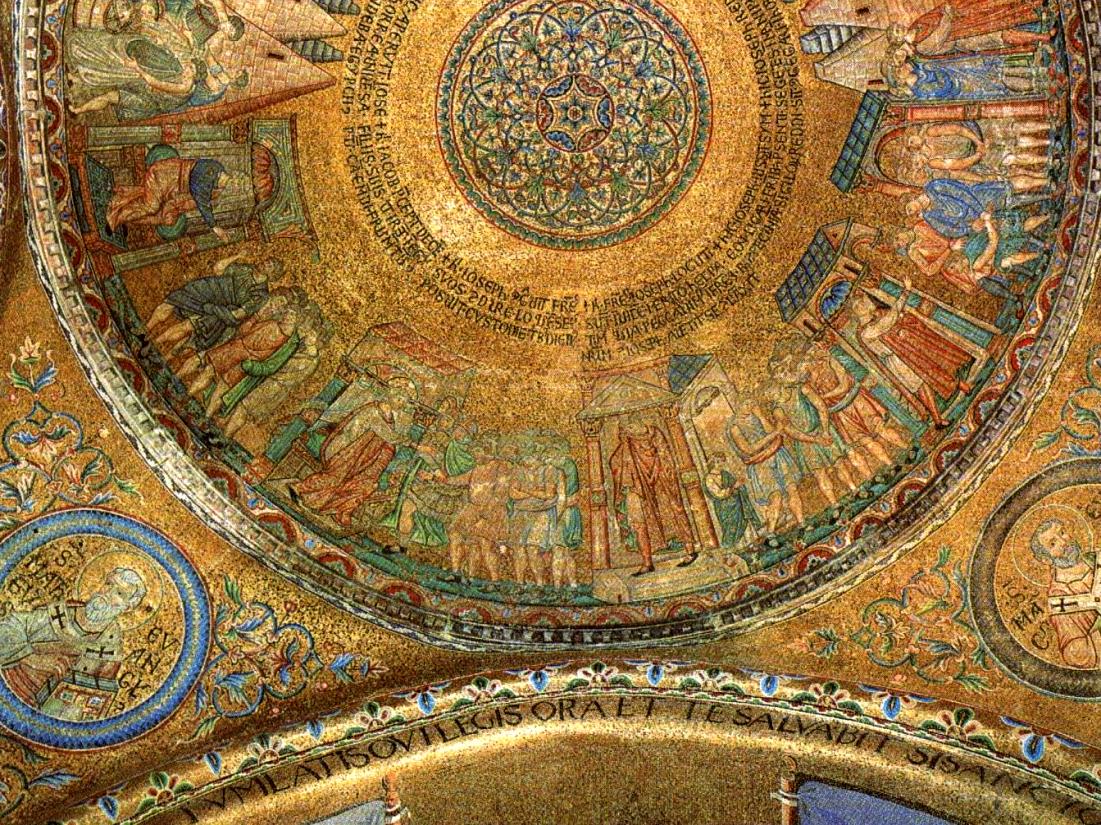 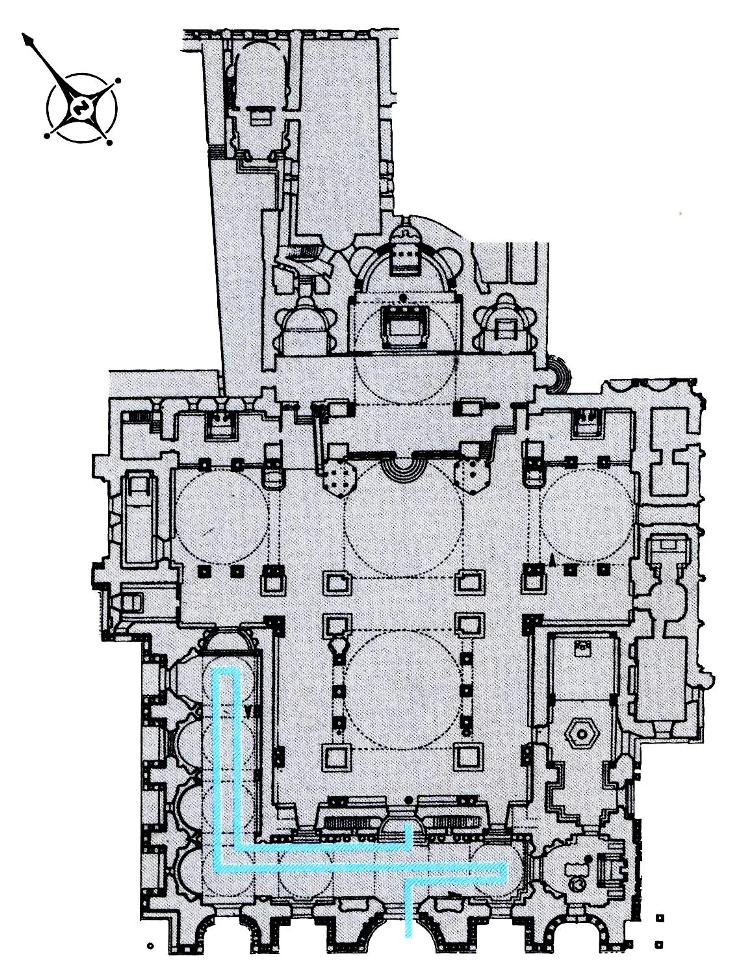 Cupolino di Mosè
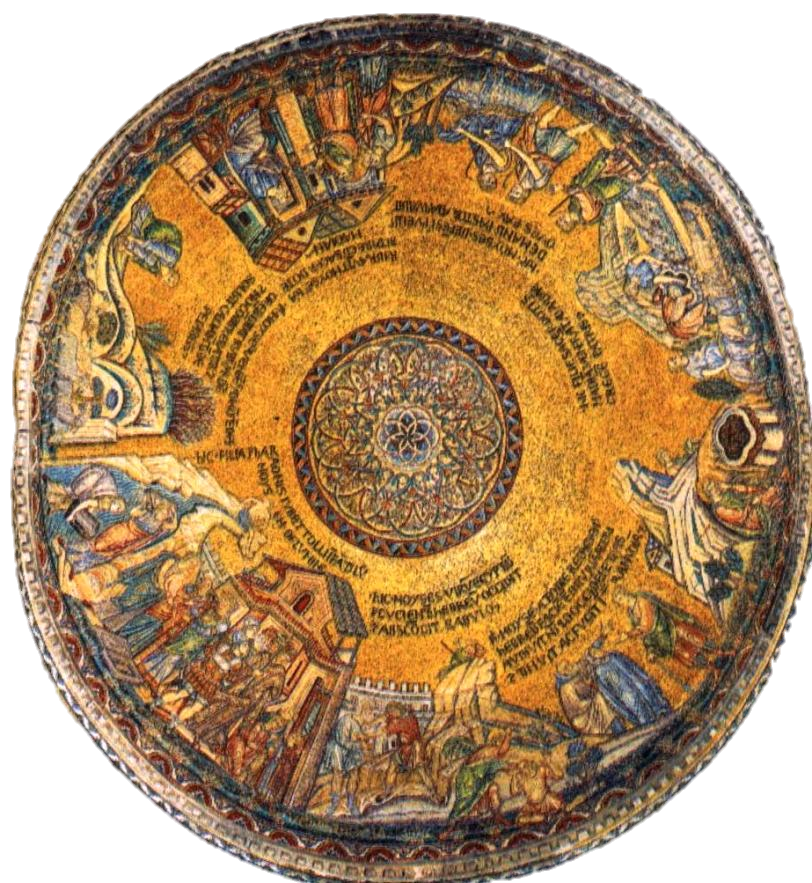 I cupolini dell’ATRIO
Cupolino di Mosè
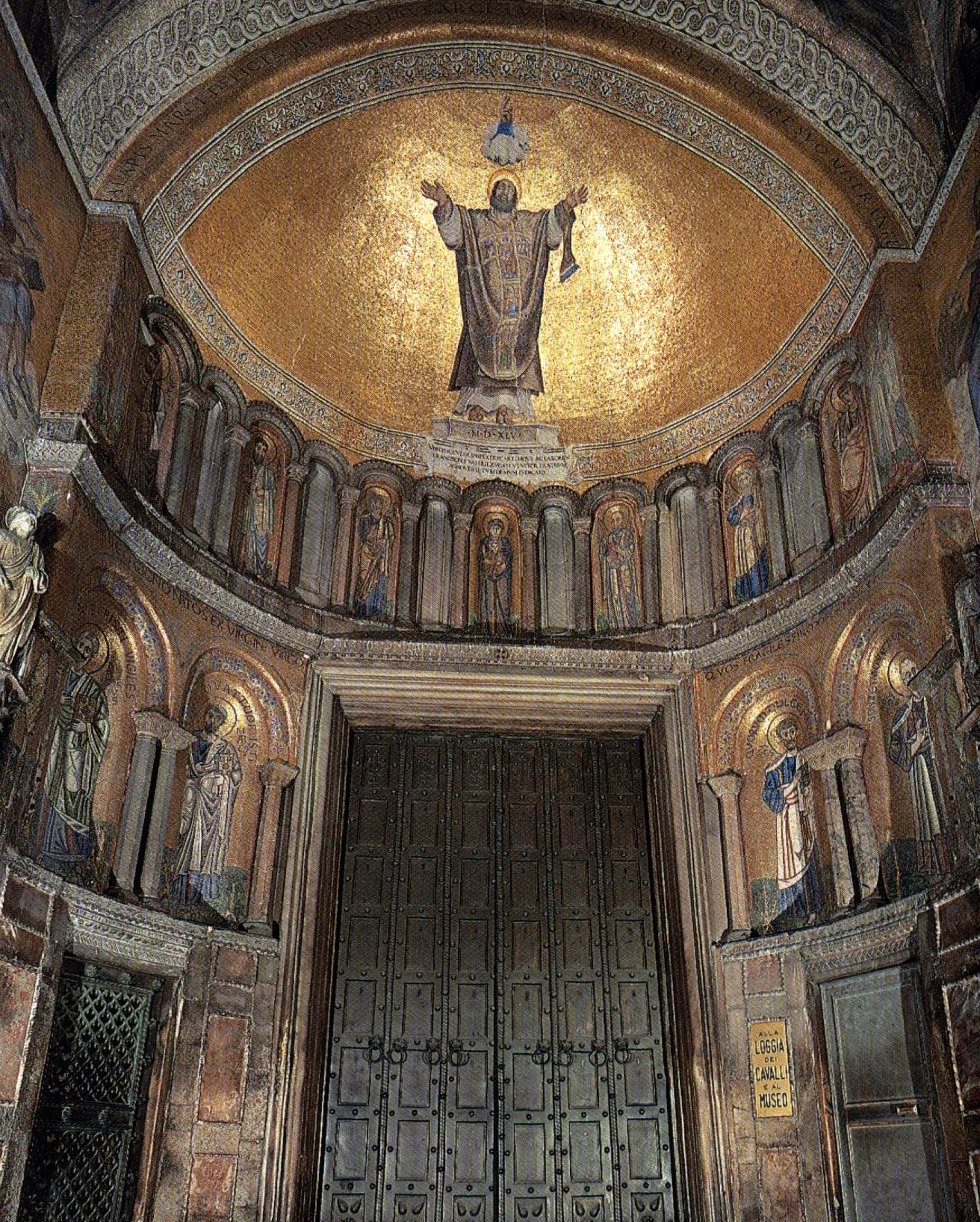 Atrio occidentale:

Il portale maggiore

con San Marco in vesti liturgiche
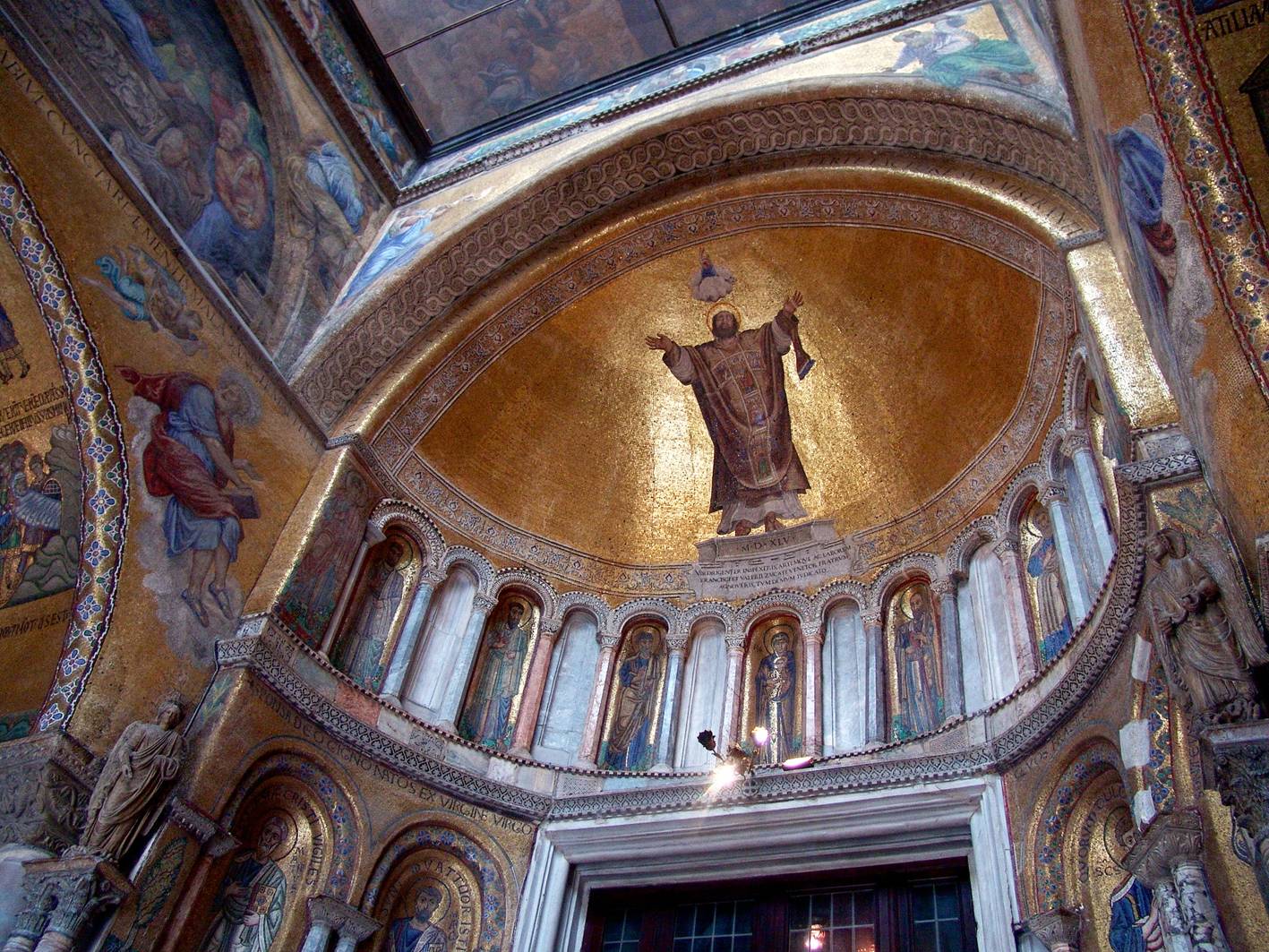 Atrio occidentale, portale maggiore, San Marco in vesti liturgiche
Lunetta sopra il portale centrale:
La Deesis (preghiera di intercessione di Maria e san Marco e Gesù)
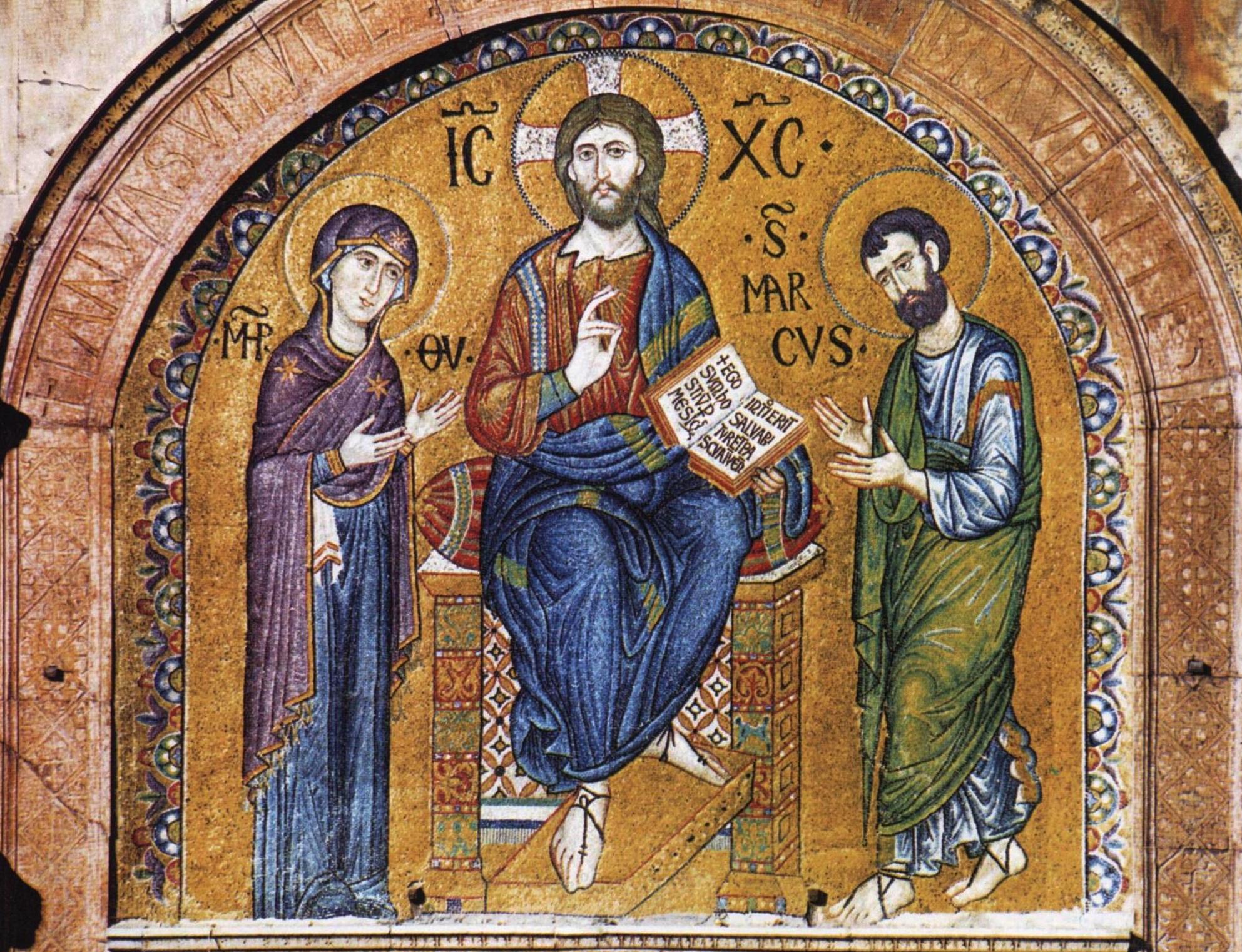 Portale principale, i quattro evangelisti: san Matteo e san Marco
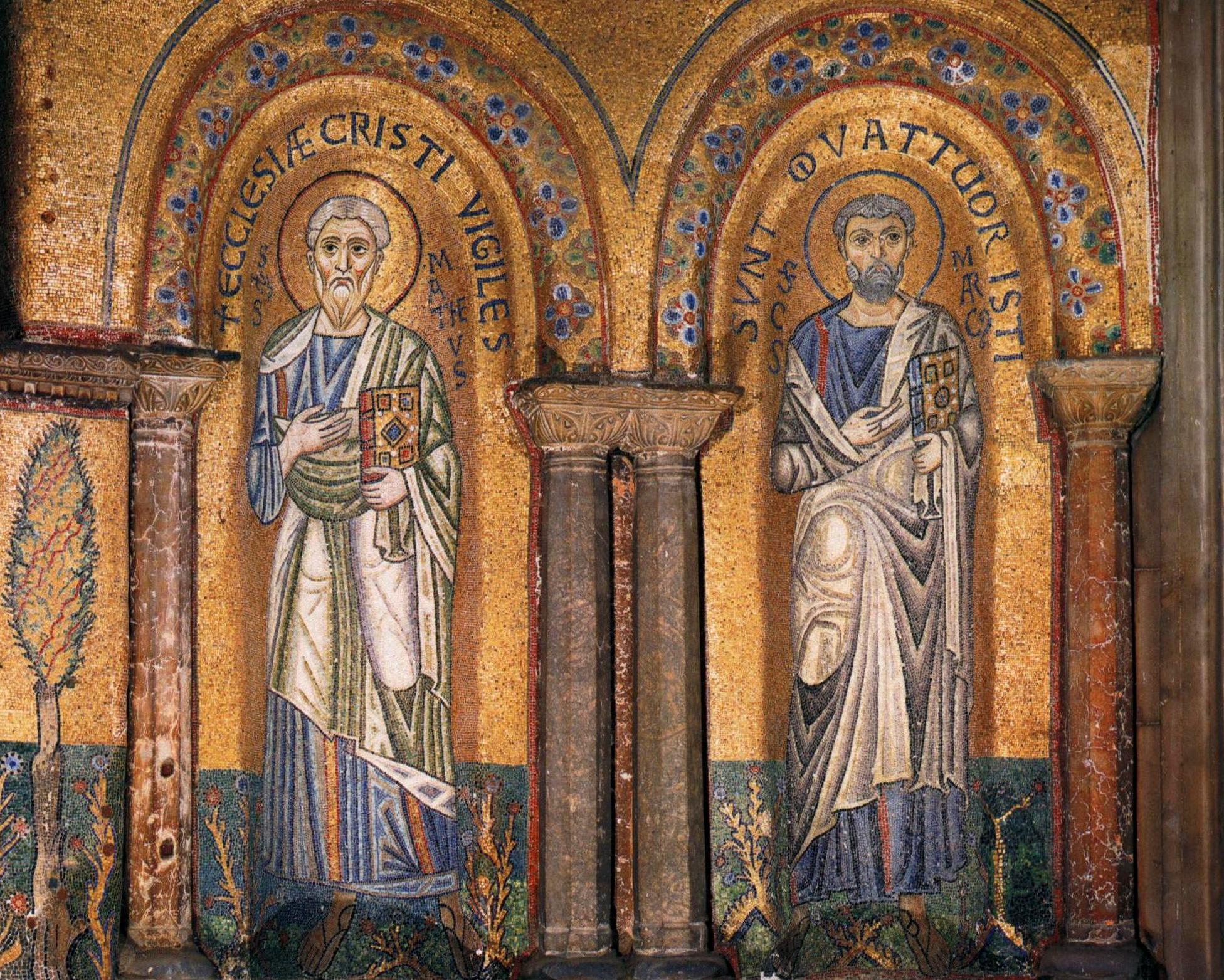 san Luca e san Giovanni
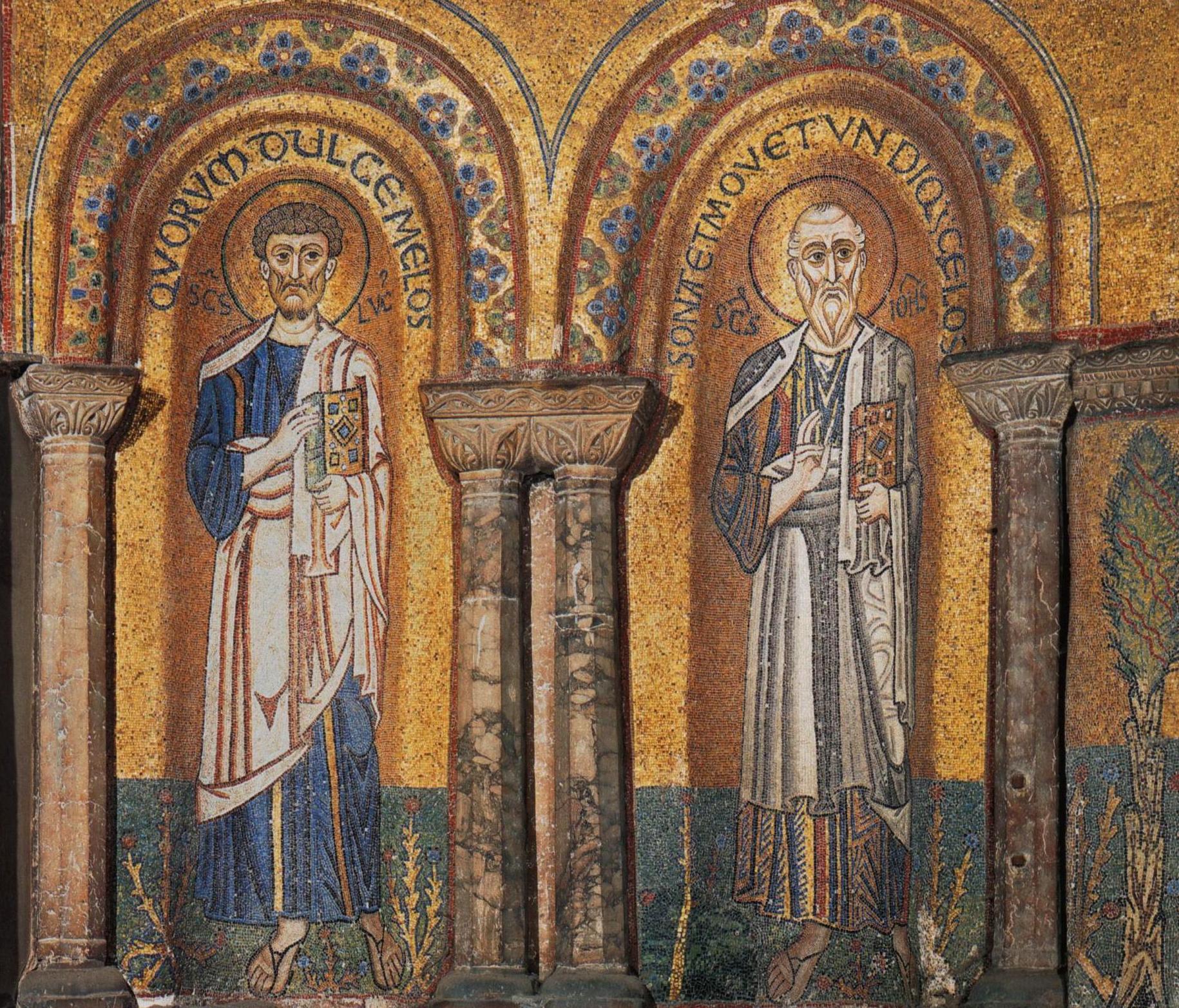 INTERNO della Basilicavedi PowerPoint successivo 02